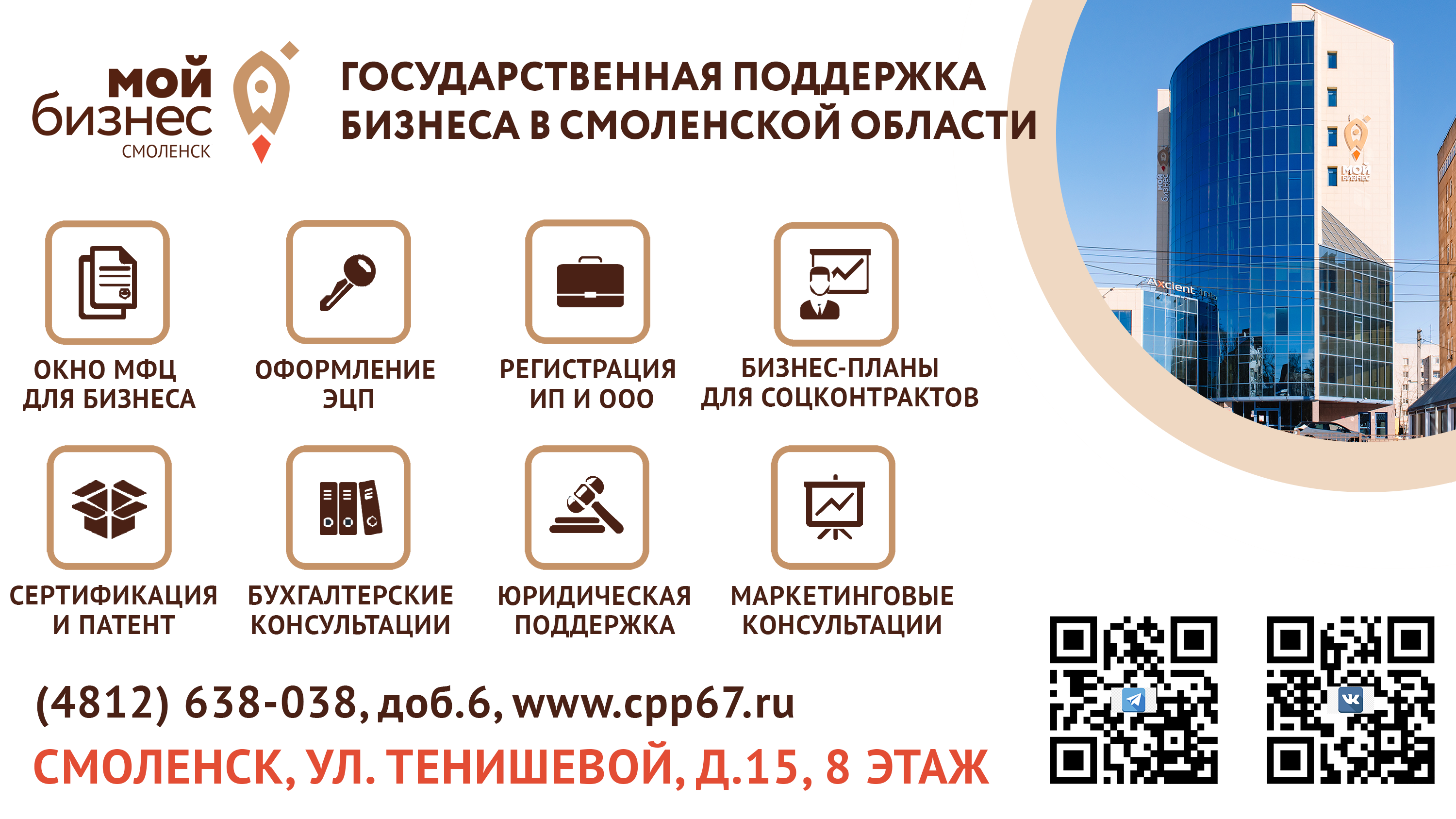 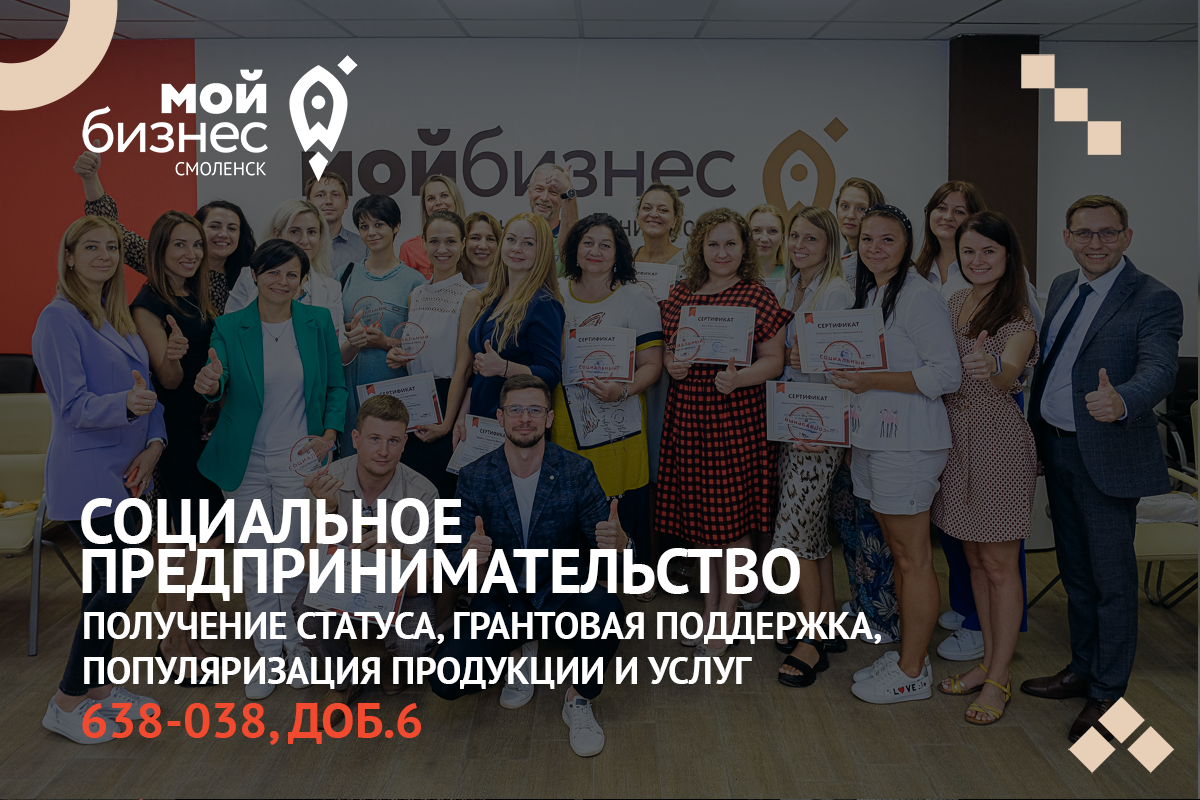 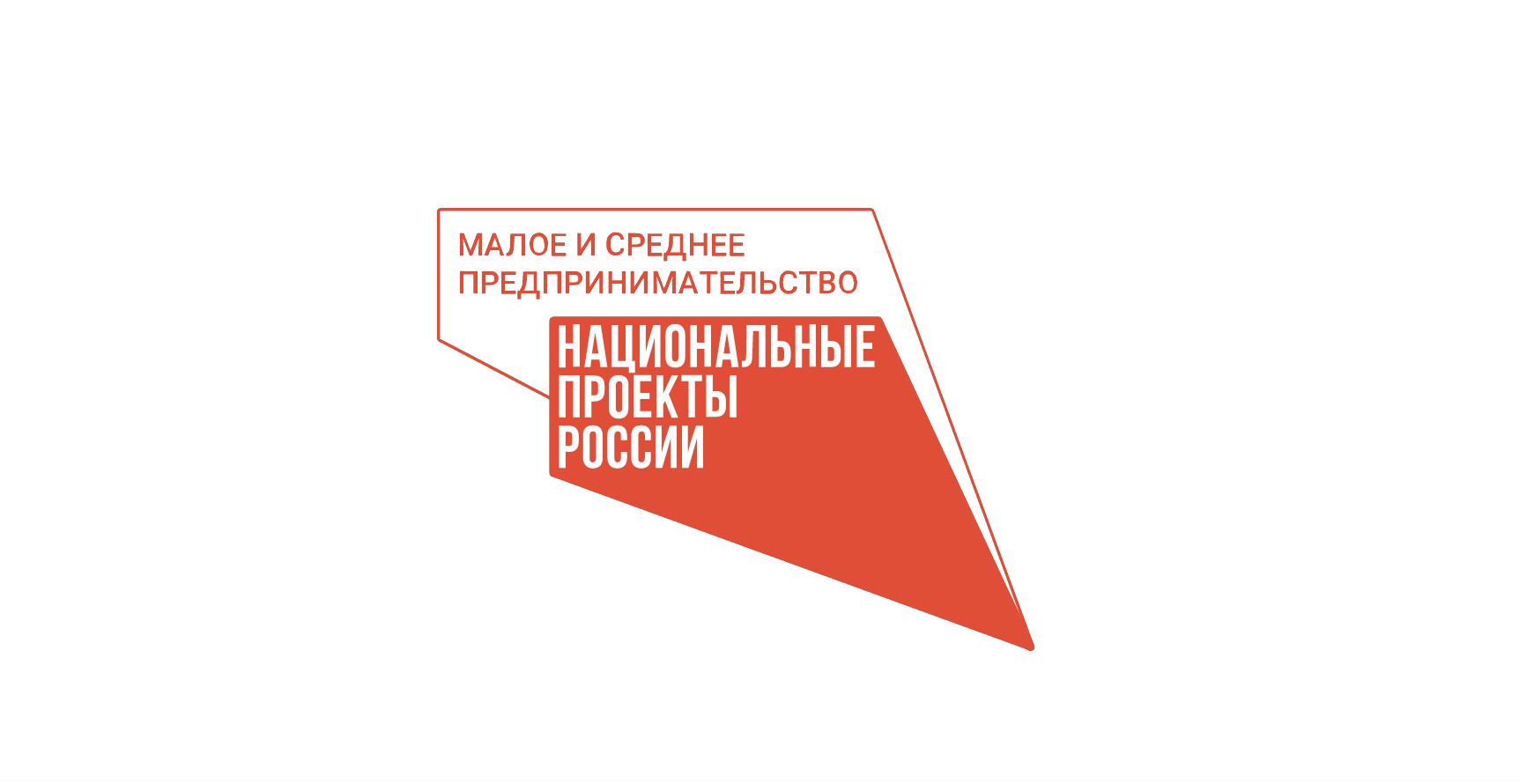 Телеграм-чат 
«Добрый 
бизнес»
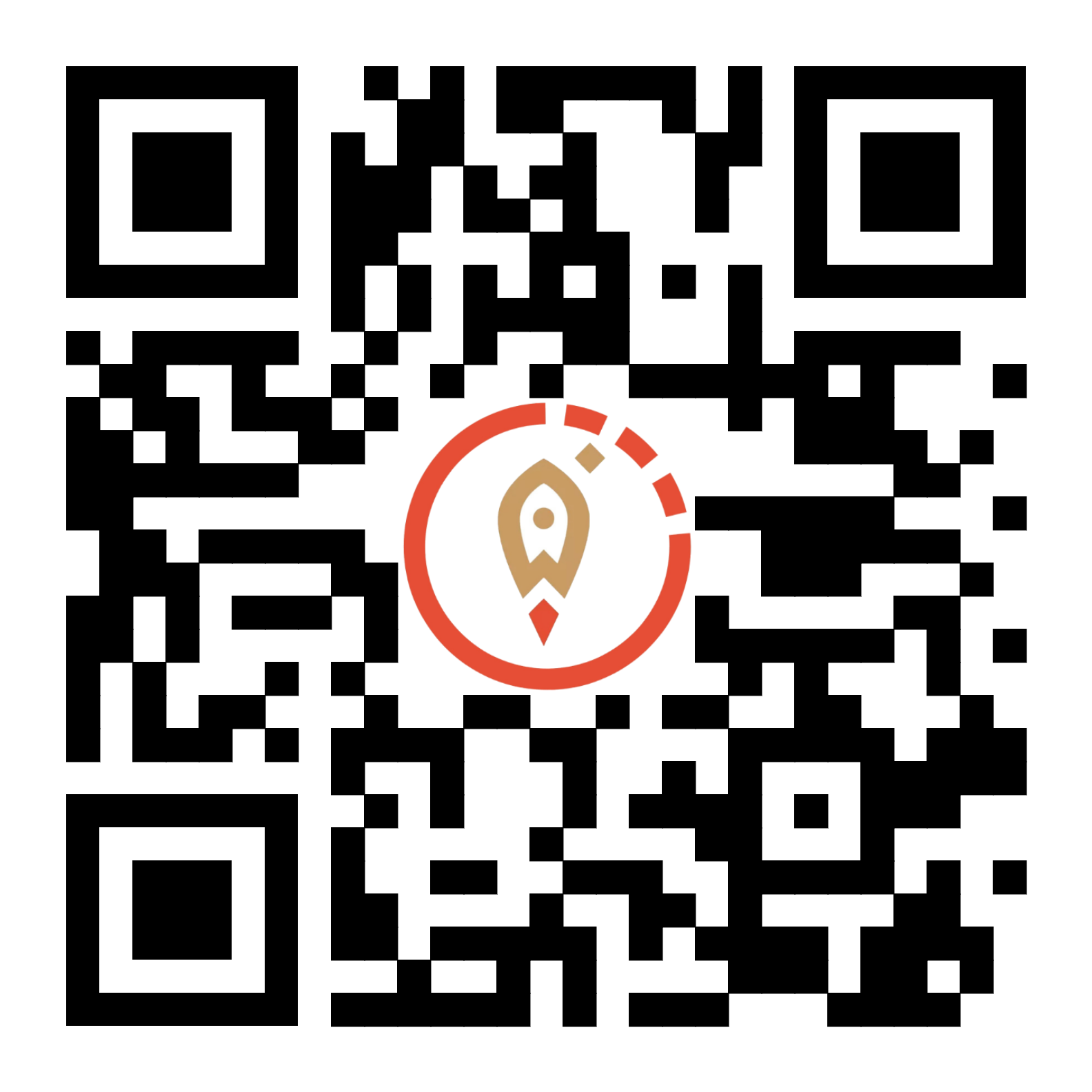 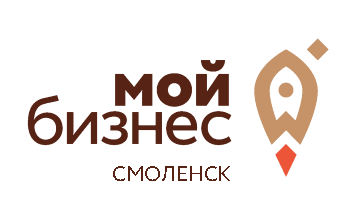 СОЦИАЛЬНЫЙ ПРЕДПРИНИМАТЕЛЬ
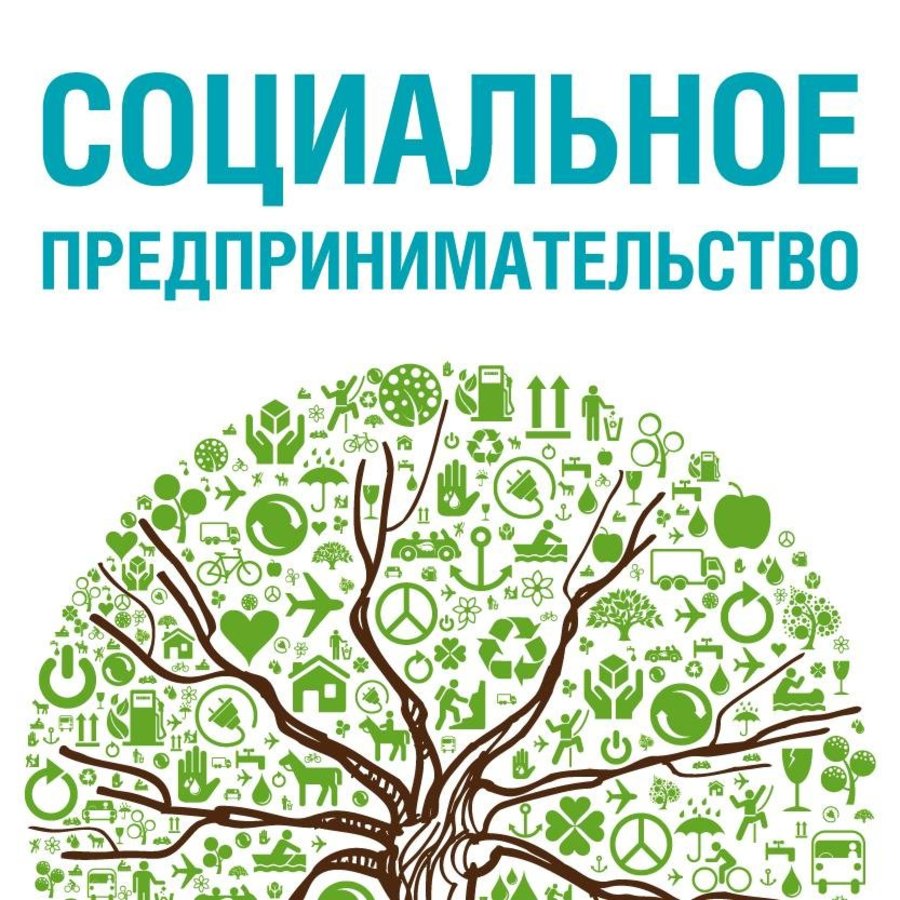 Статус социального предприятия присваивается тем предпринимателям, кто обеспечивает занятость работников из социально уязвимых категорий, реализует продукцию, произведённую ими, либо выпускает товары и предоставляет услуги для таких групп населения и осуществляет общественно полезную деятельность, образовательную и культурно-просветительскую.
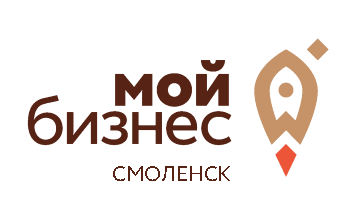 СОЦИАЛЬНЫЙ ПРЕДПРИНИМАТЕЛЬ
Данный статус даёт возможность рассчитывать на поддержку со стороны государства. Специально для социальных предприятий сформированы меры поддержки (льготные займы, образовательные программы, субсидии, льготное предоставление имущества, гранты).
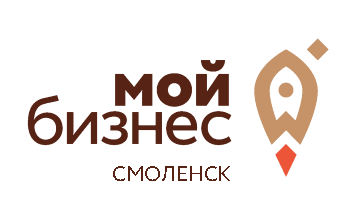 ГРАНТЫ СОЦИАЛЬНЫМ ПРЕДПРИНИМАТЕЛЯМ
Грант предоставляется в размере от 100 000 до 500 000 рублей при условии софинансирования социальным предприятием расходов, связанных с реализацией проекта, в размере не менее 25% от размера расходов, предусмотренных на реализацию проекта в сфере социального предпринимательства. 
Финансовое обеспечение затрат: расходы на аренду, оплату коммунальных услуг и услуг электроснабжения, ремонт нежилых помещений, приобретения основных средств, на уплату первого взноса по лизингу, приобретения сырья, расходных материалов и т.п. в рамках реализации проектов в сфере социального предпринимательства.

! Необходимо подтвердить статус социального предприятия.
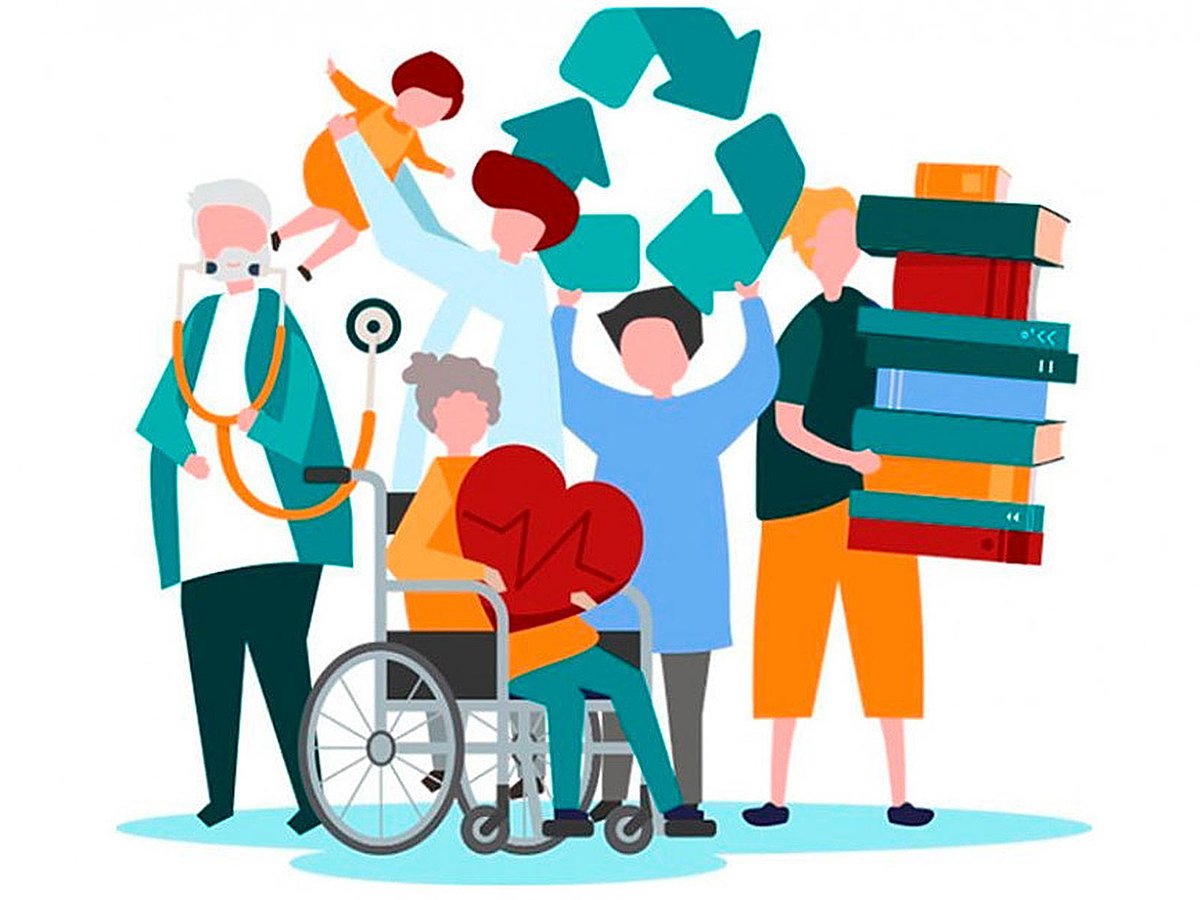 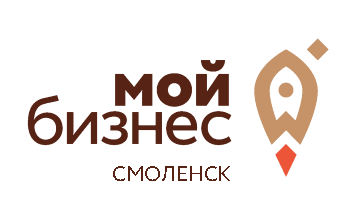 ГРАНТЫ МОЛОДЫМ ПРЕДПРИНИМАТЕЛЯМ
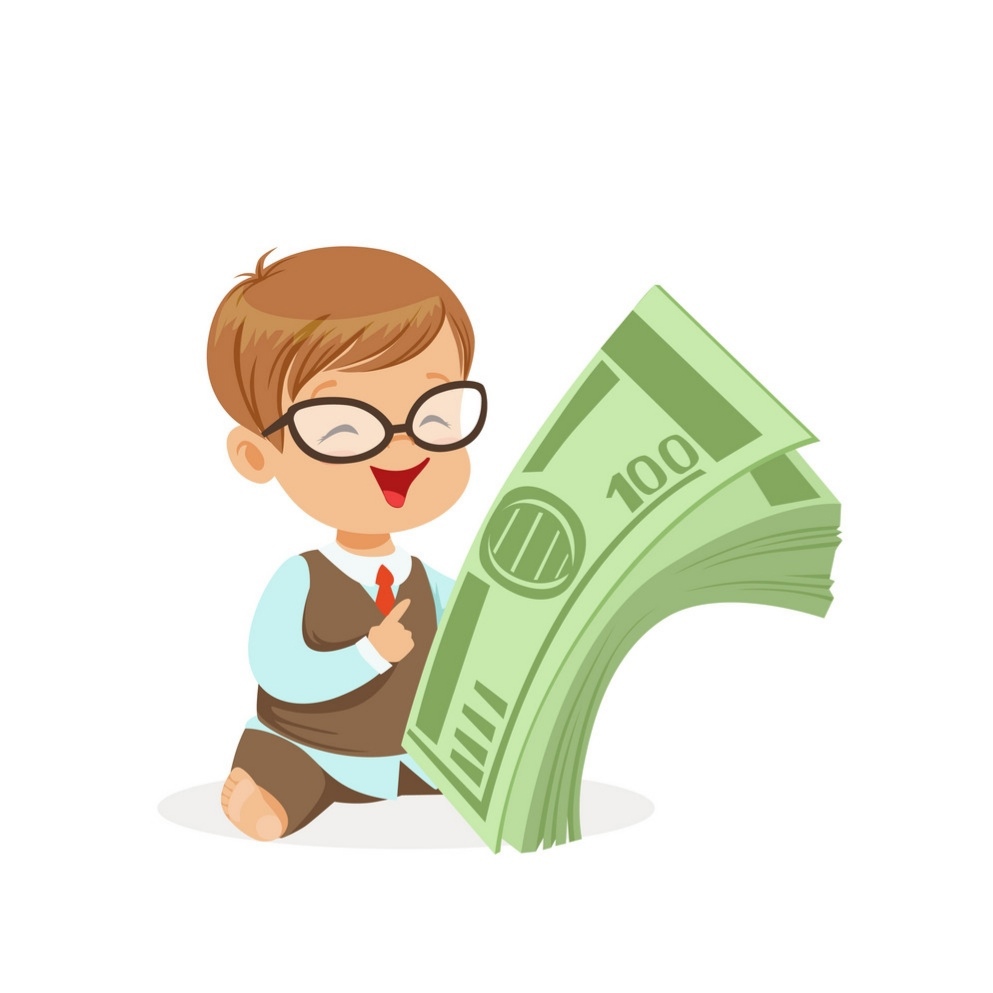 Грант предоставляется в размере от 100 000 до 500 000 рублей при условии софинансирования социальным предприятием расходов, связанных с реализацией проекта, в размере не менее 25% от размера расходов, предусмотренных на реализацию проекта в сфере предпринимательской деятельности
Финансовое обеспечение затрат: расходы на аренду, оплату коммунальных услуг и услуг электроснабжения, ремонт нежилых помещений, приобретения основных средств, на уплату первого взноса по лизингу, приобретения сырья, расходных материалов и т.п. в рамках реализации проектов в сфере осуществления предпринимательской деятельности.

! Необходимо пройти бесплатное обучение по программе «Азбука предпринимателя» в Центре «Мой бизнес» (сертификат)
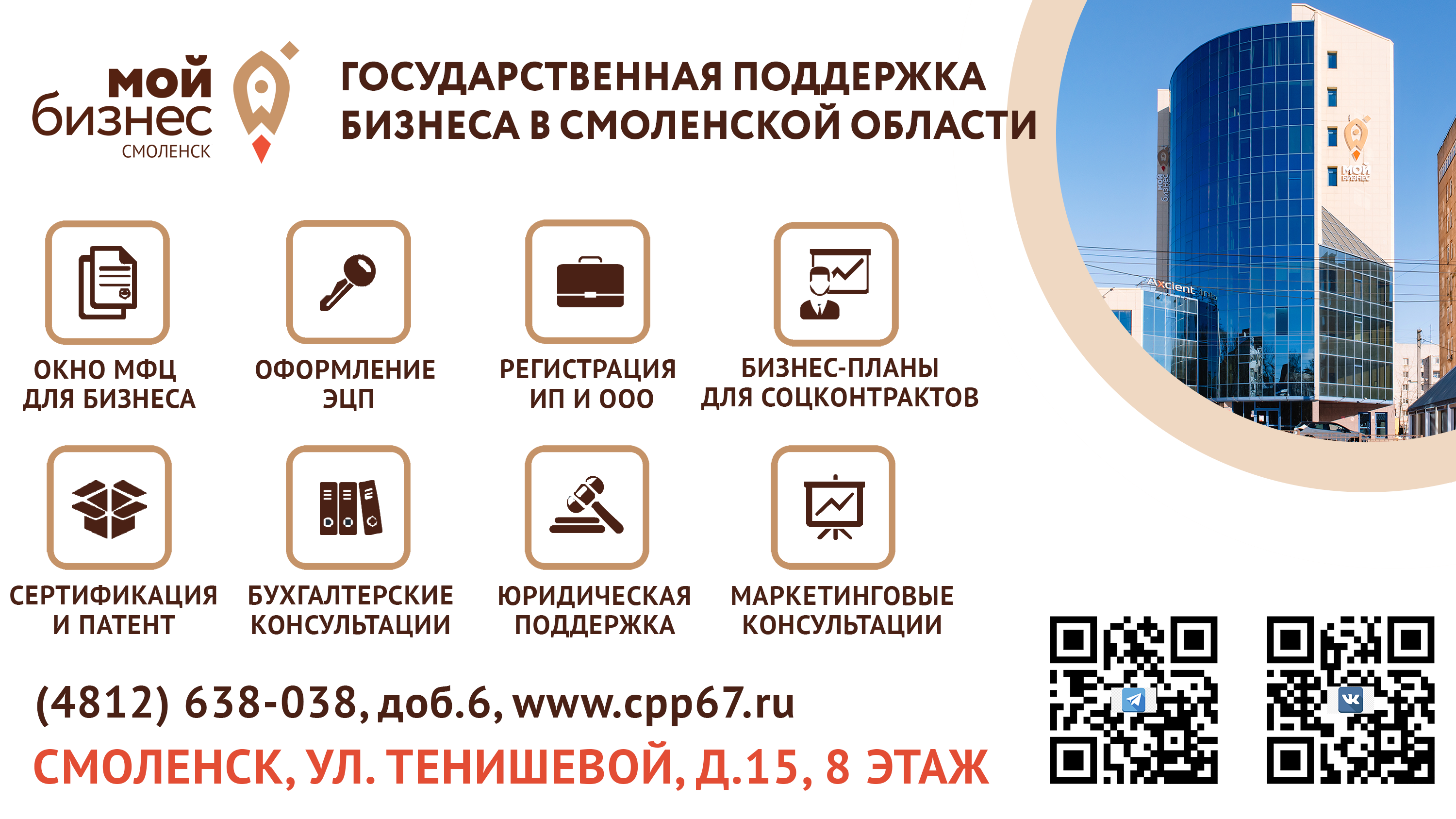 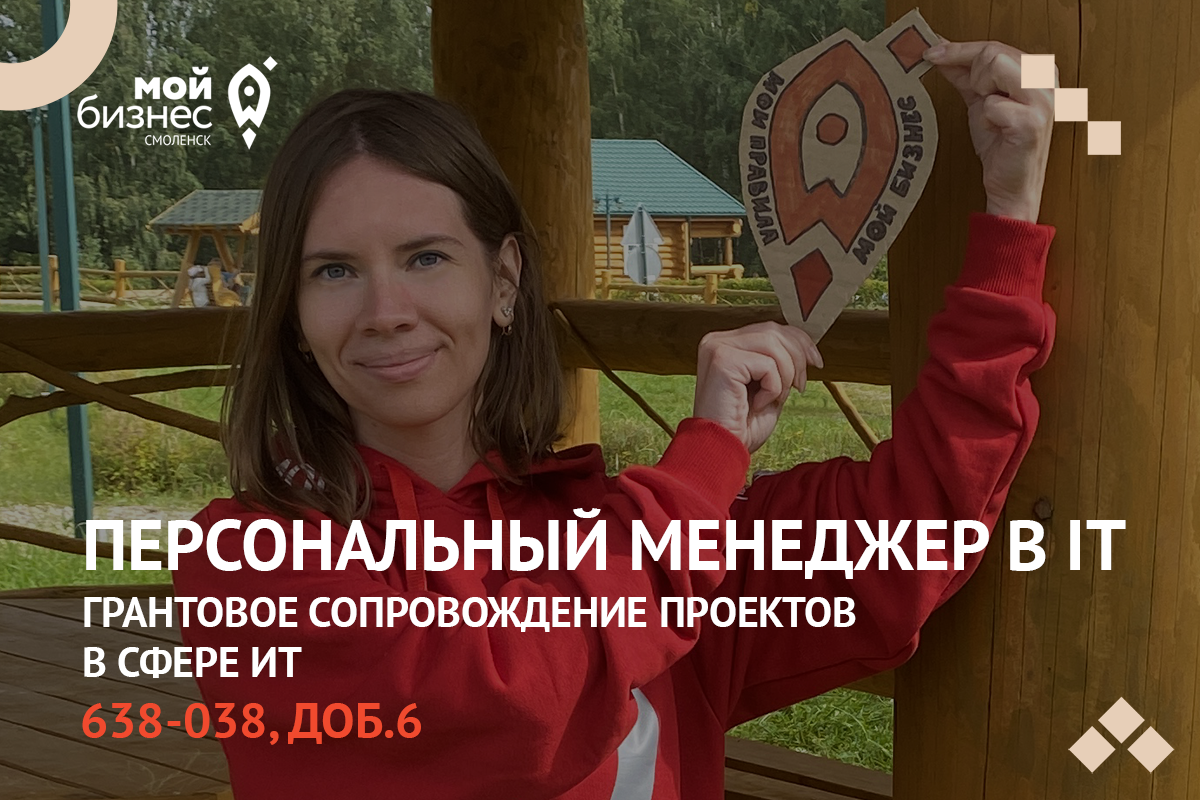 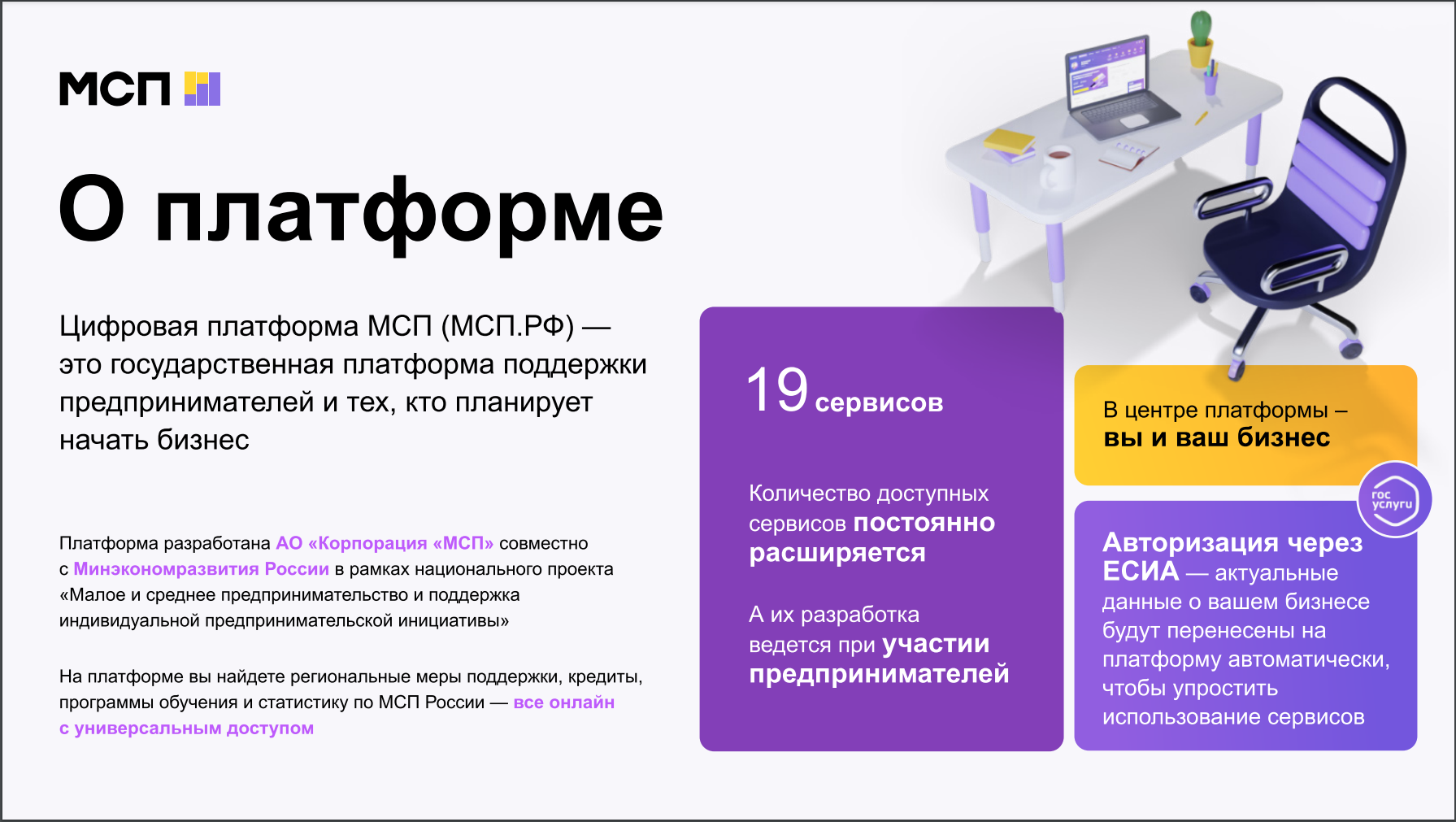 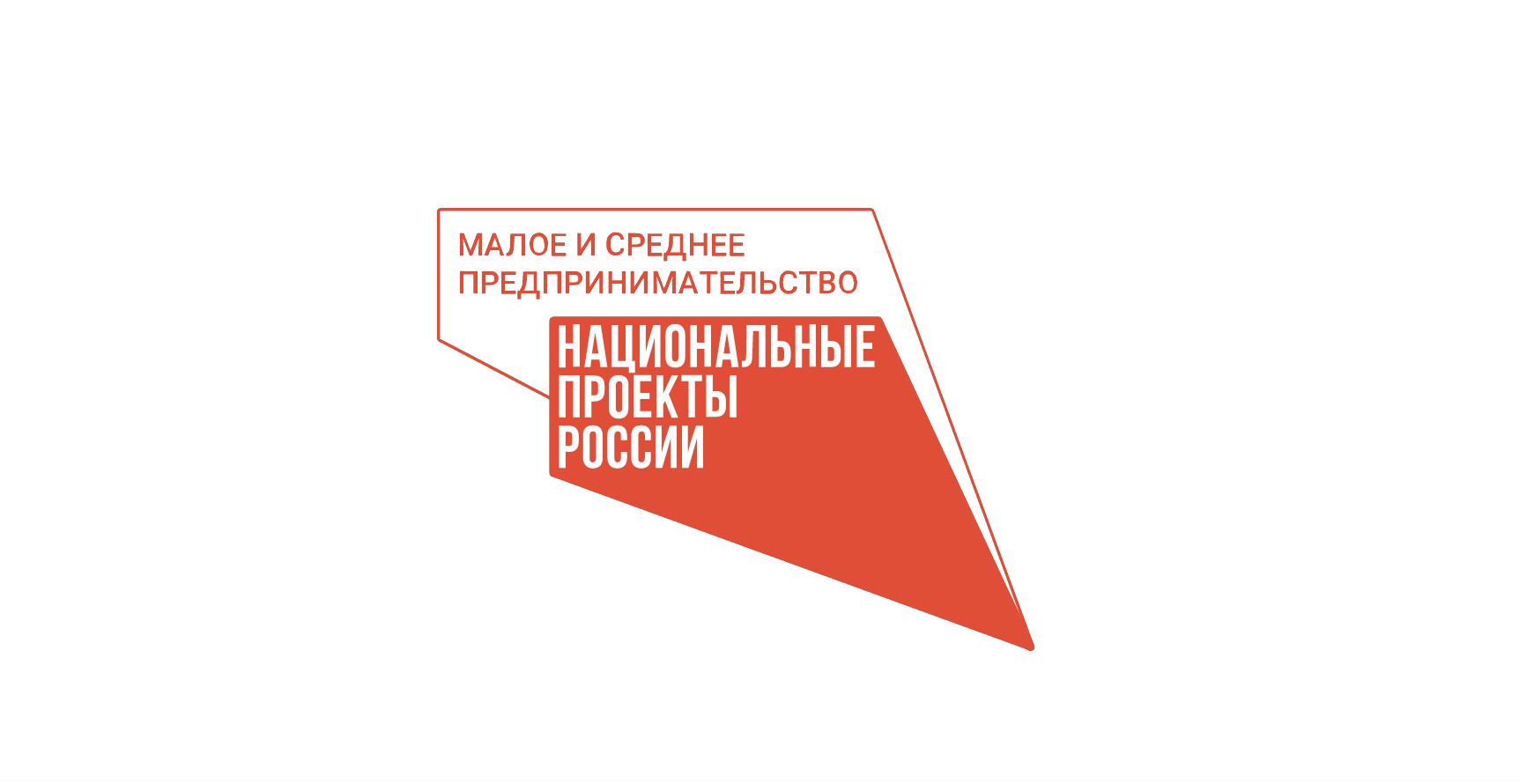 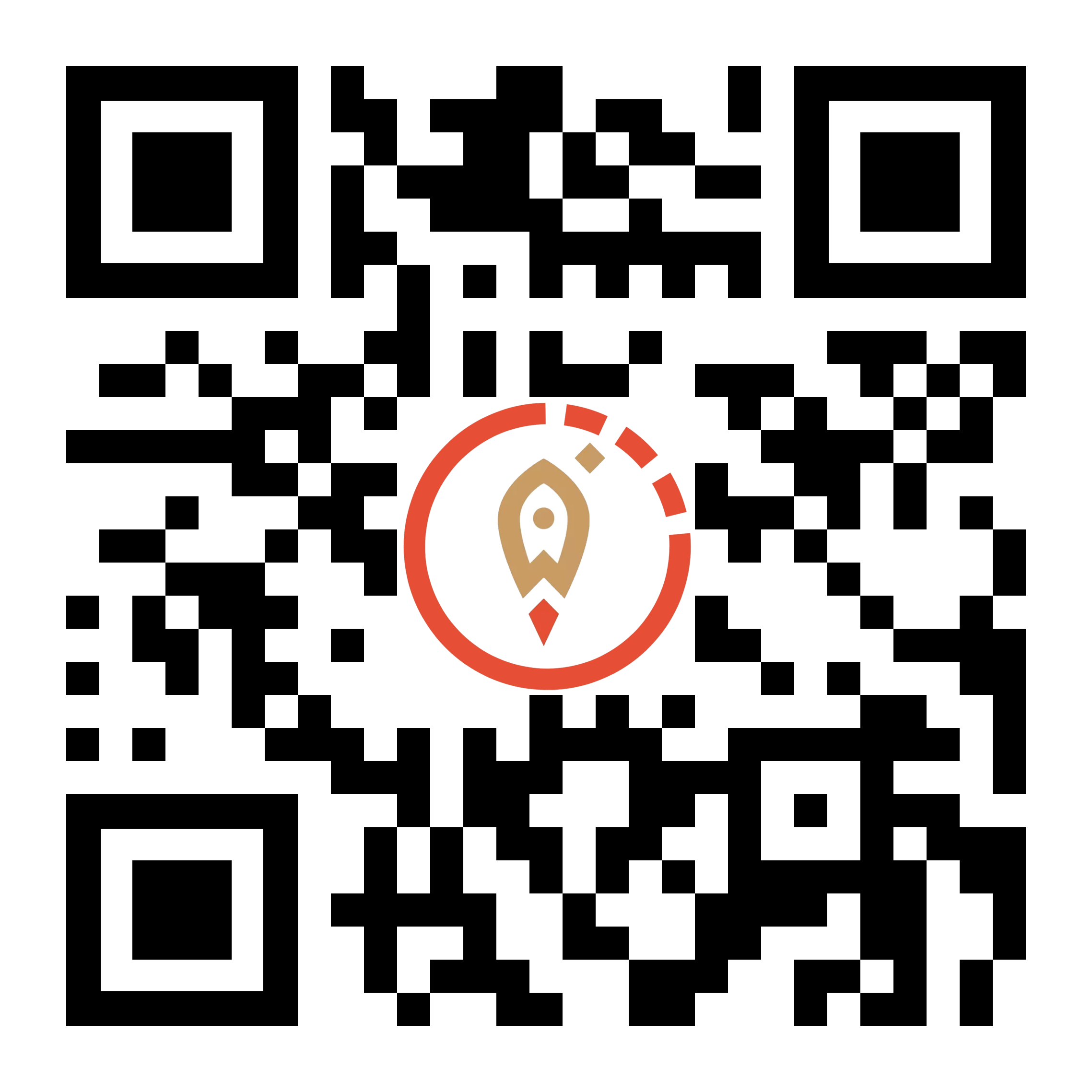 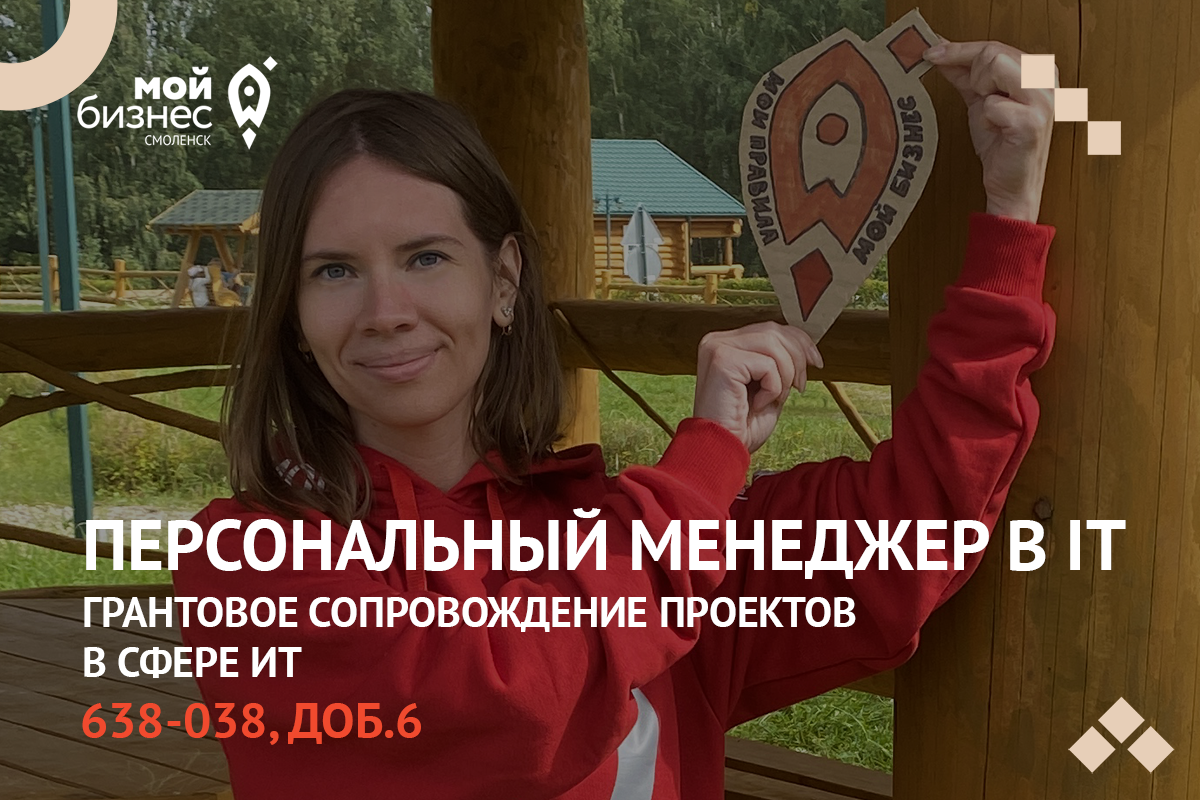 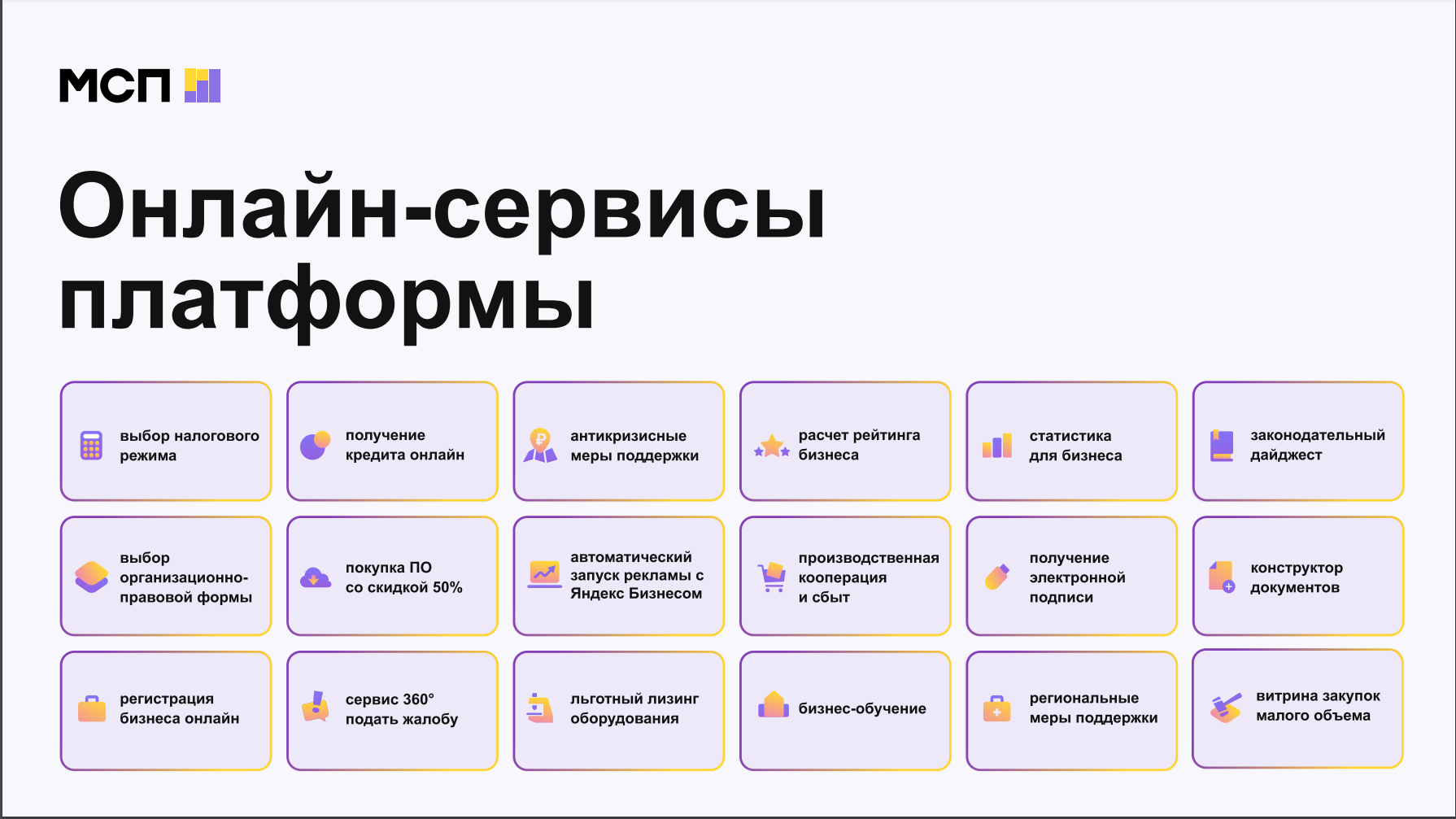 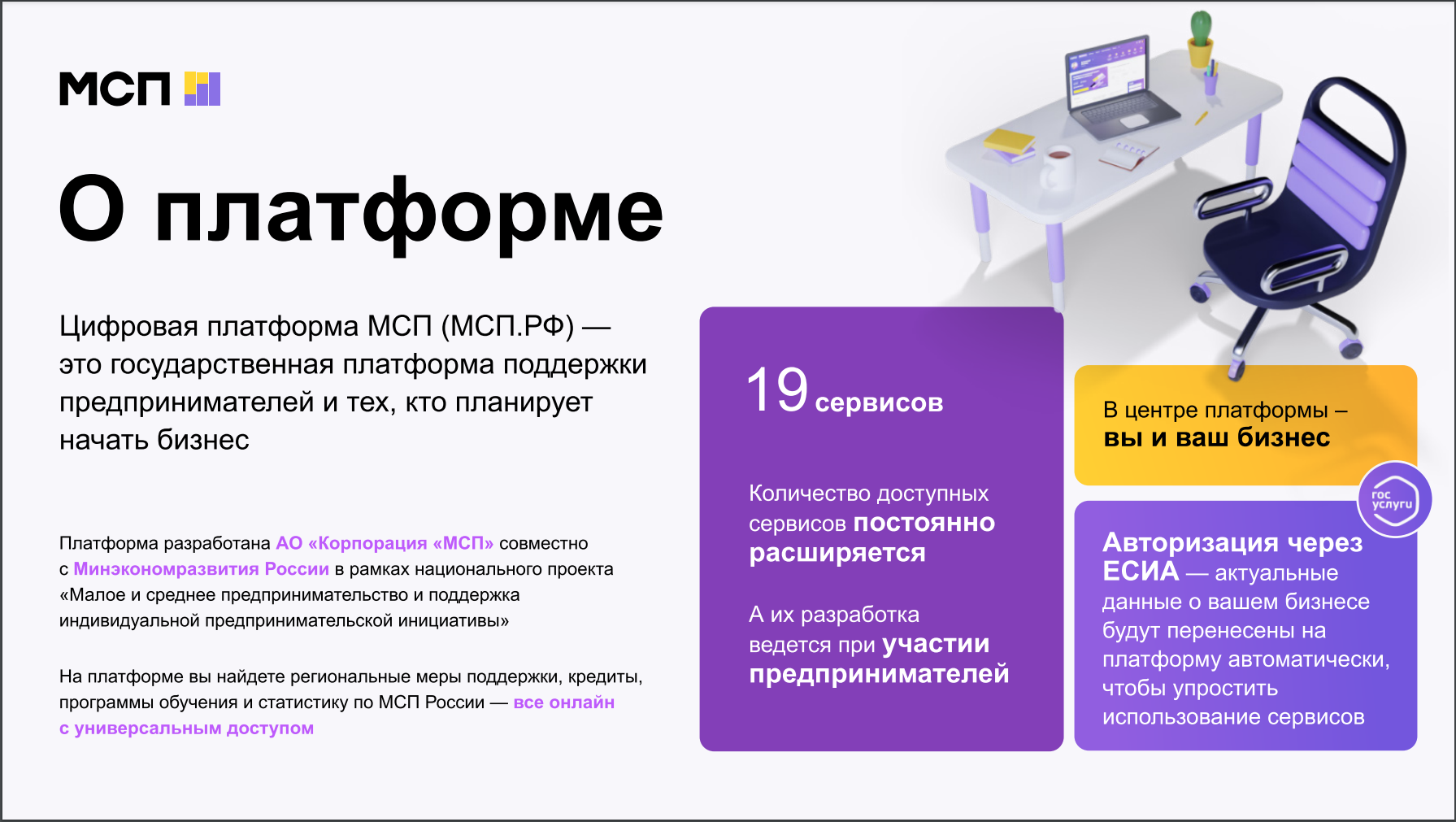 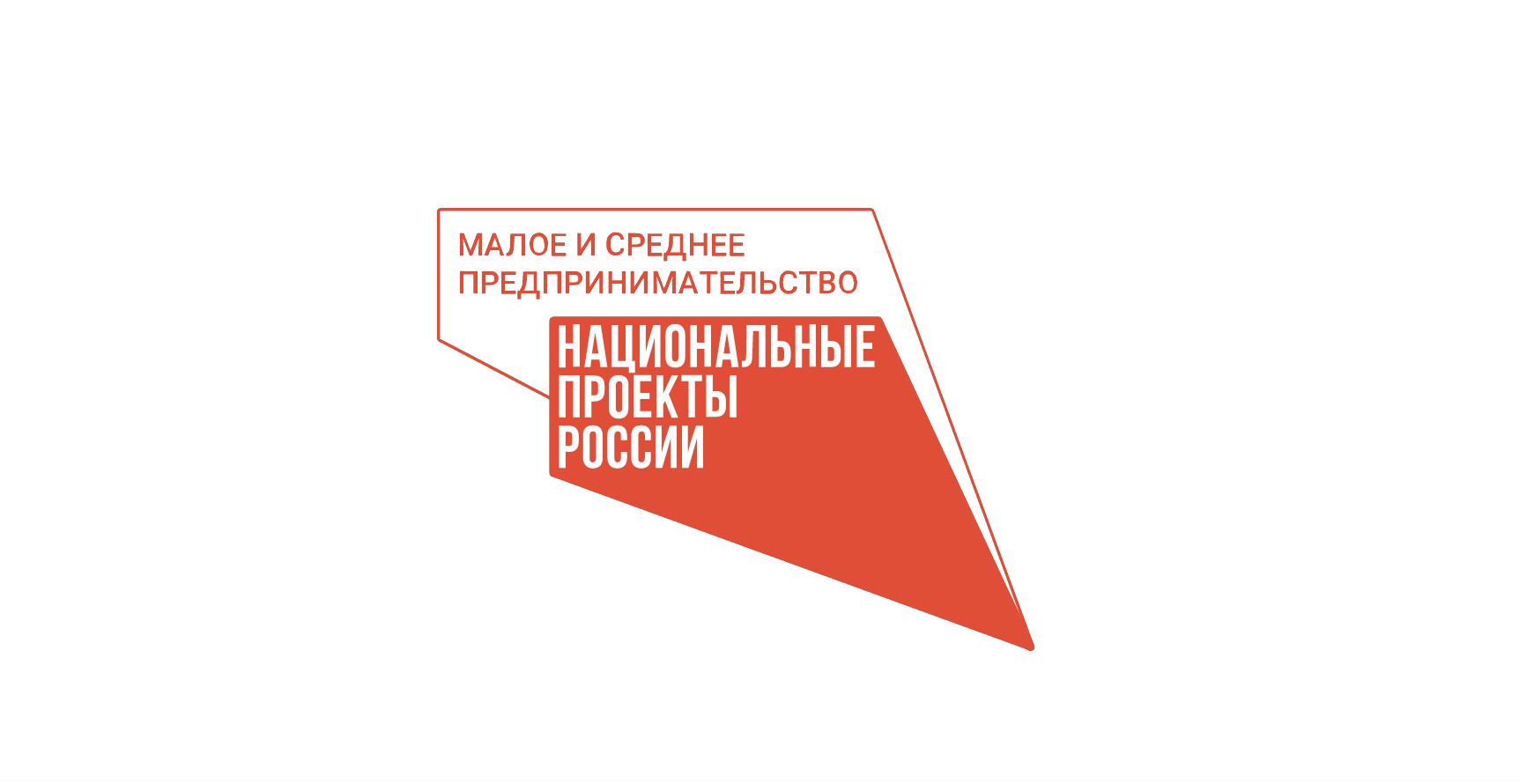 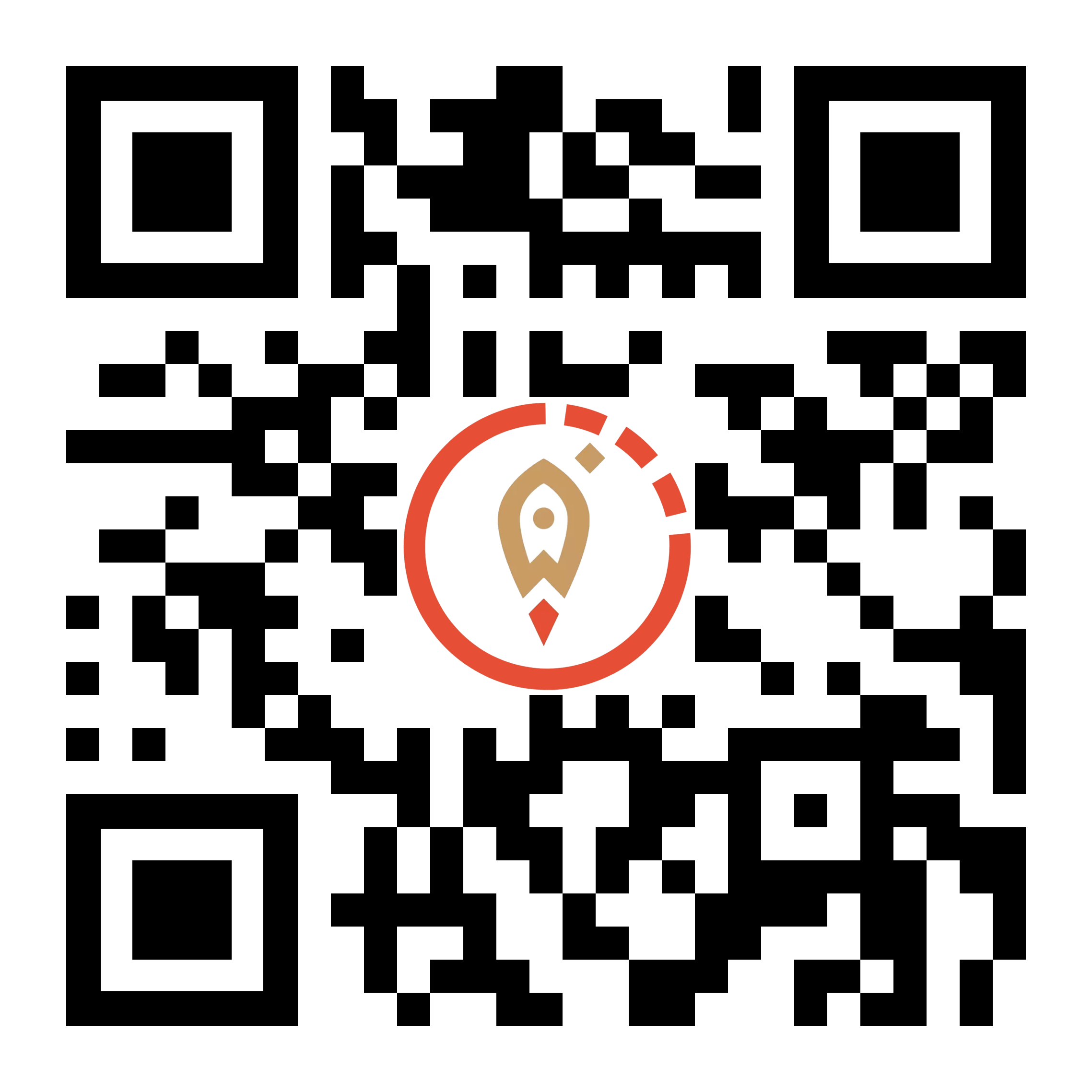 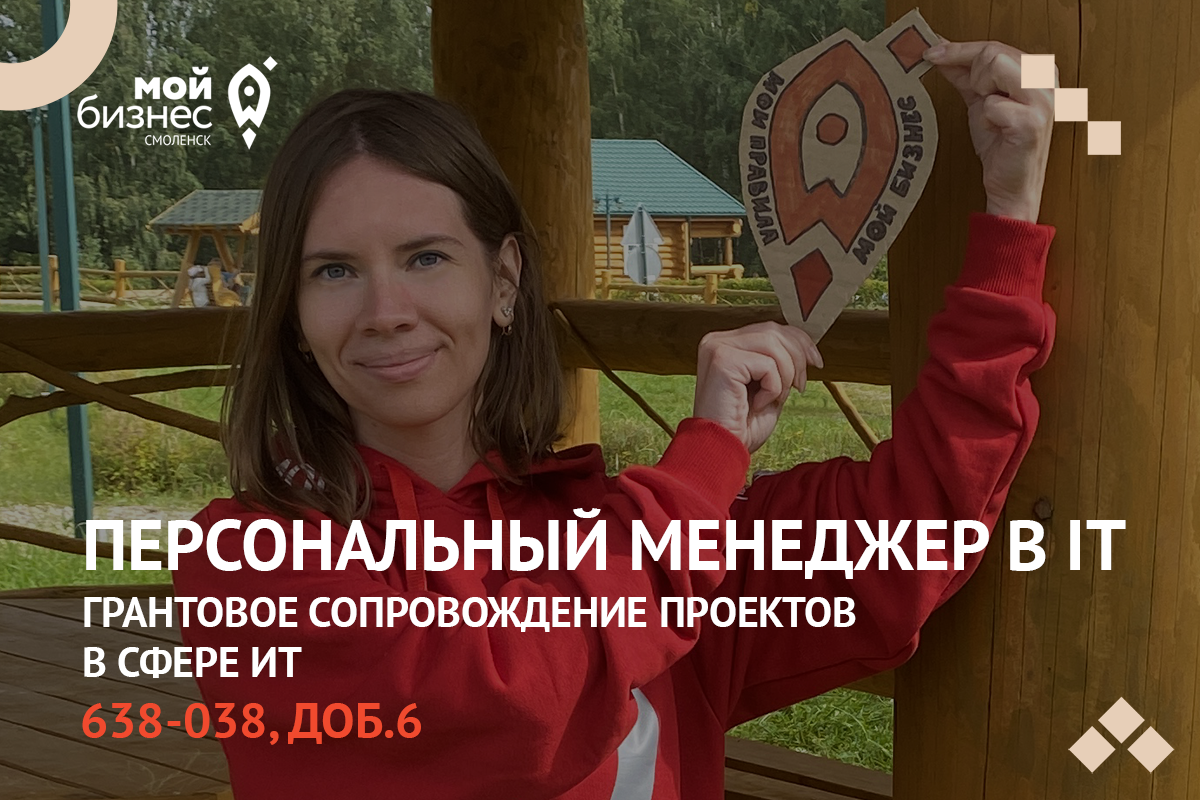 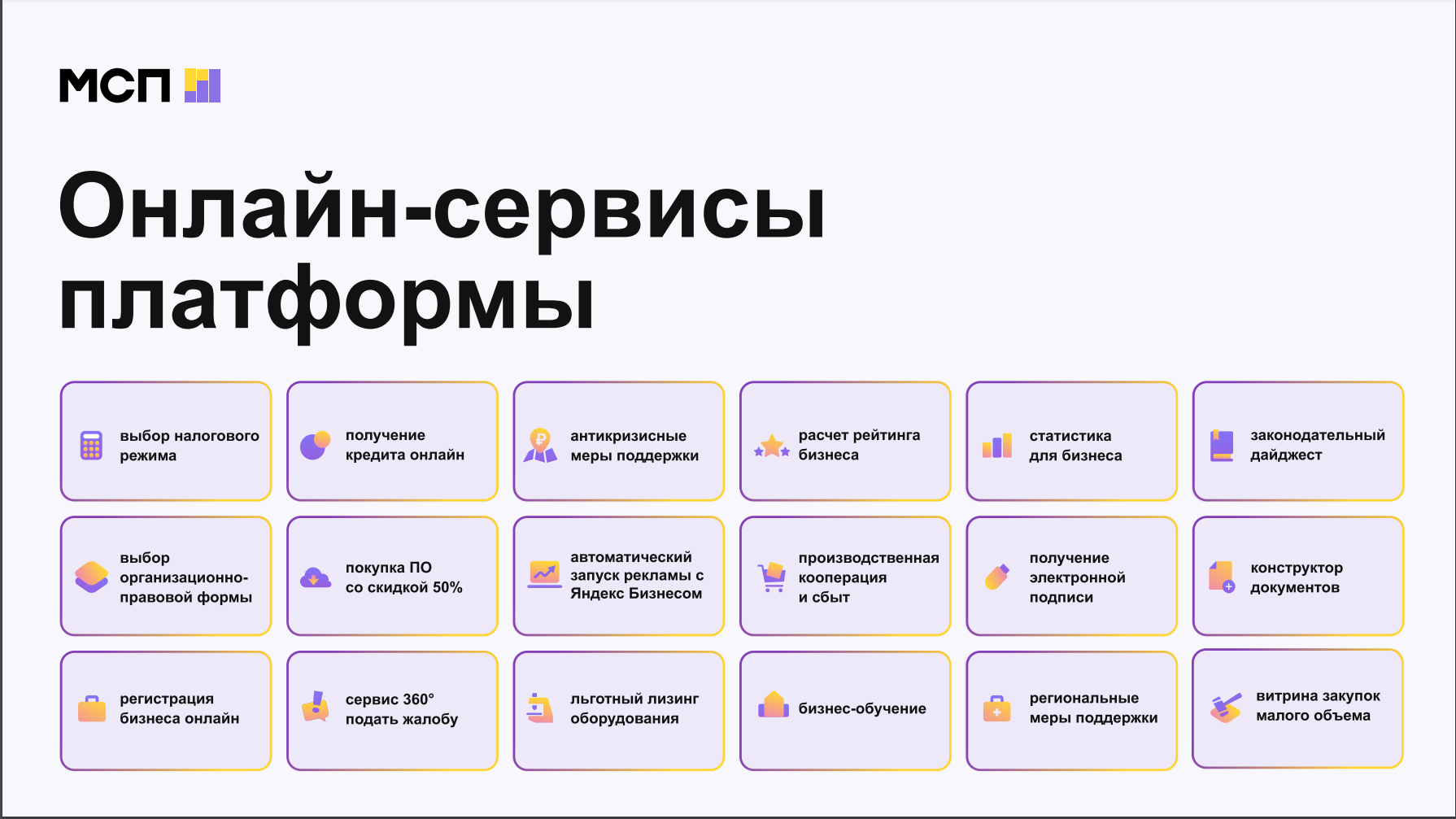 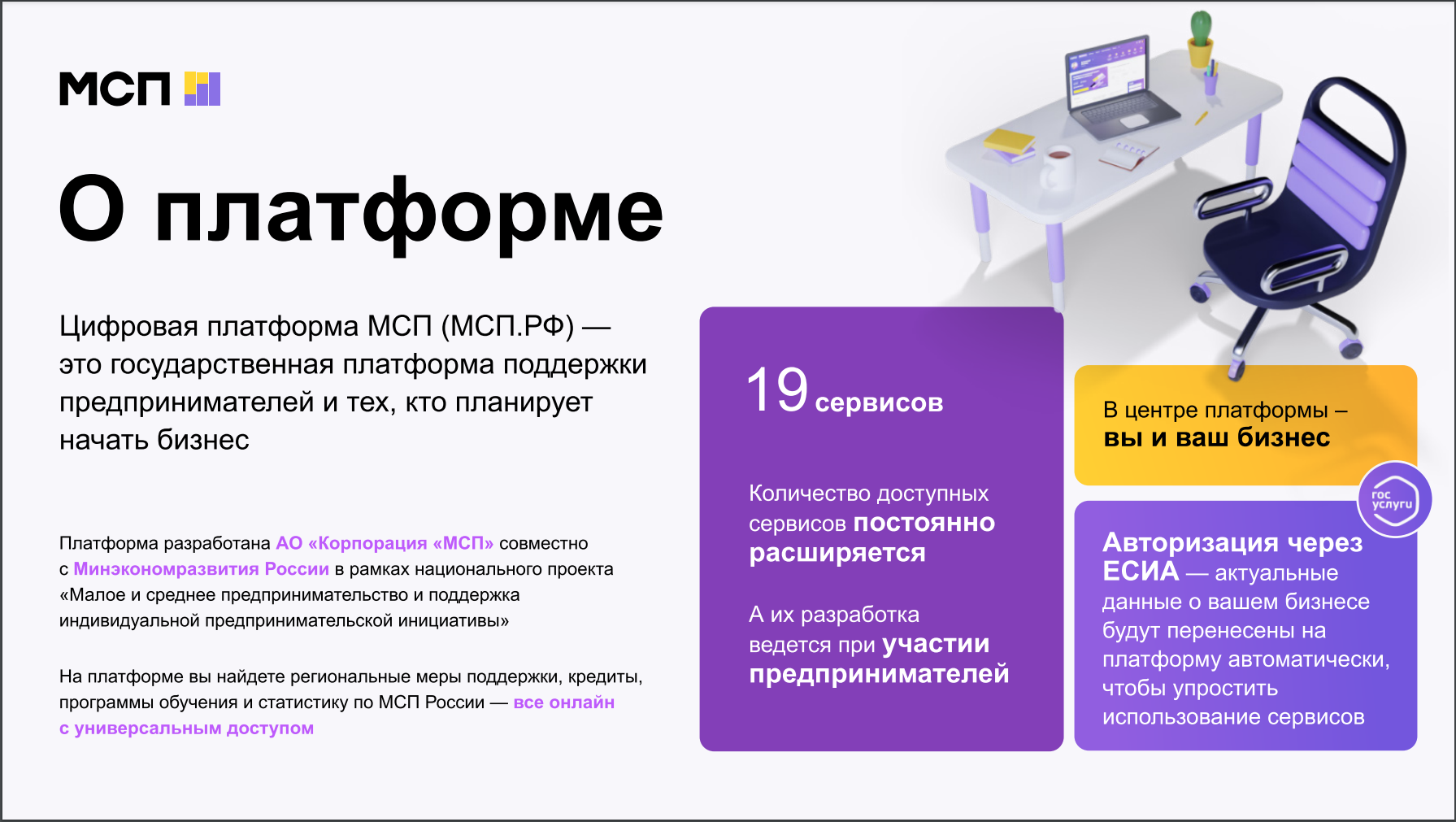 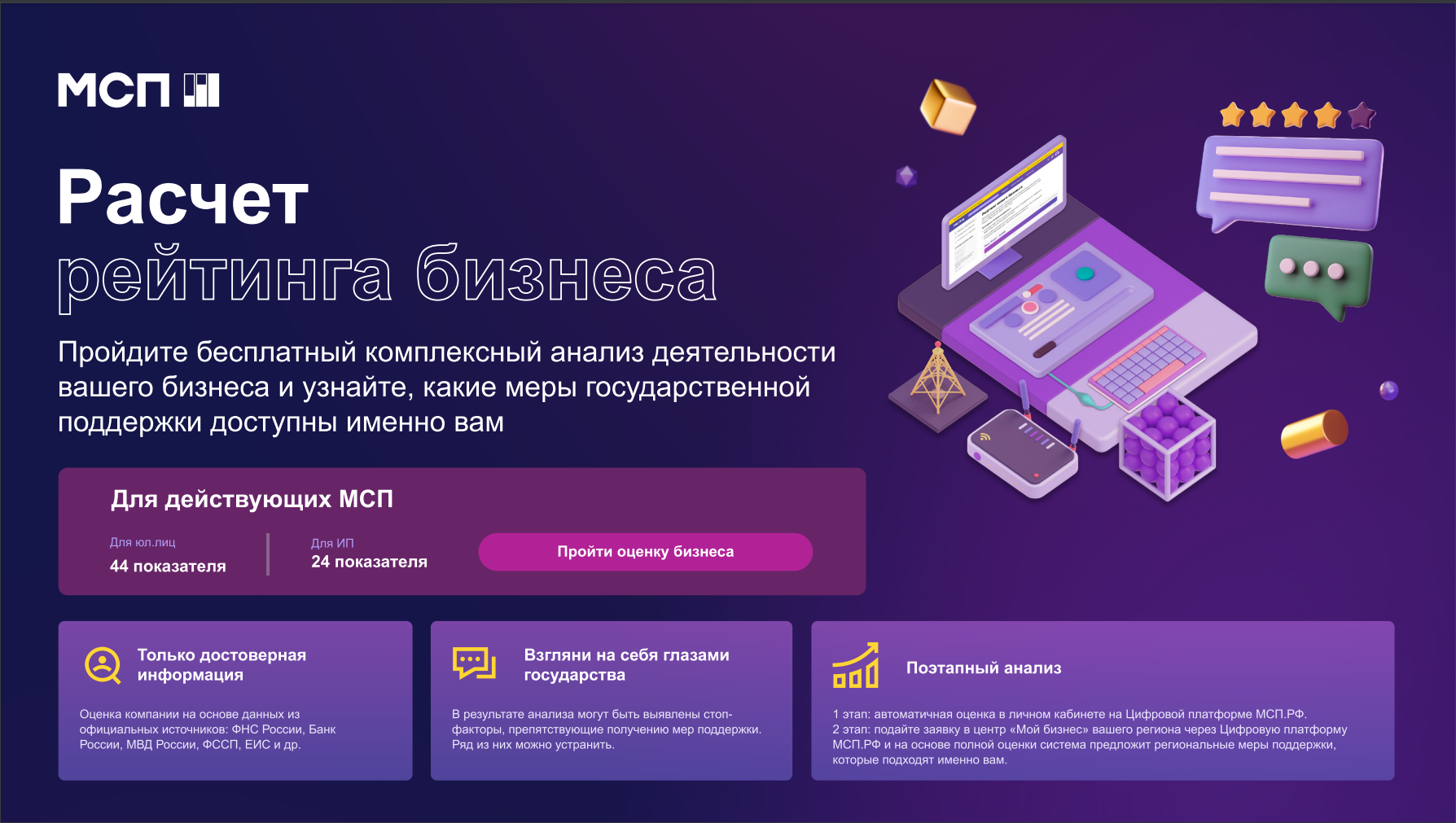 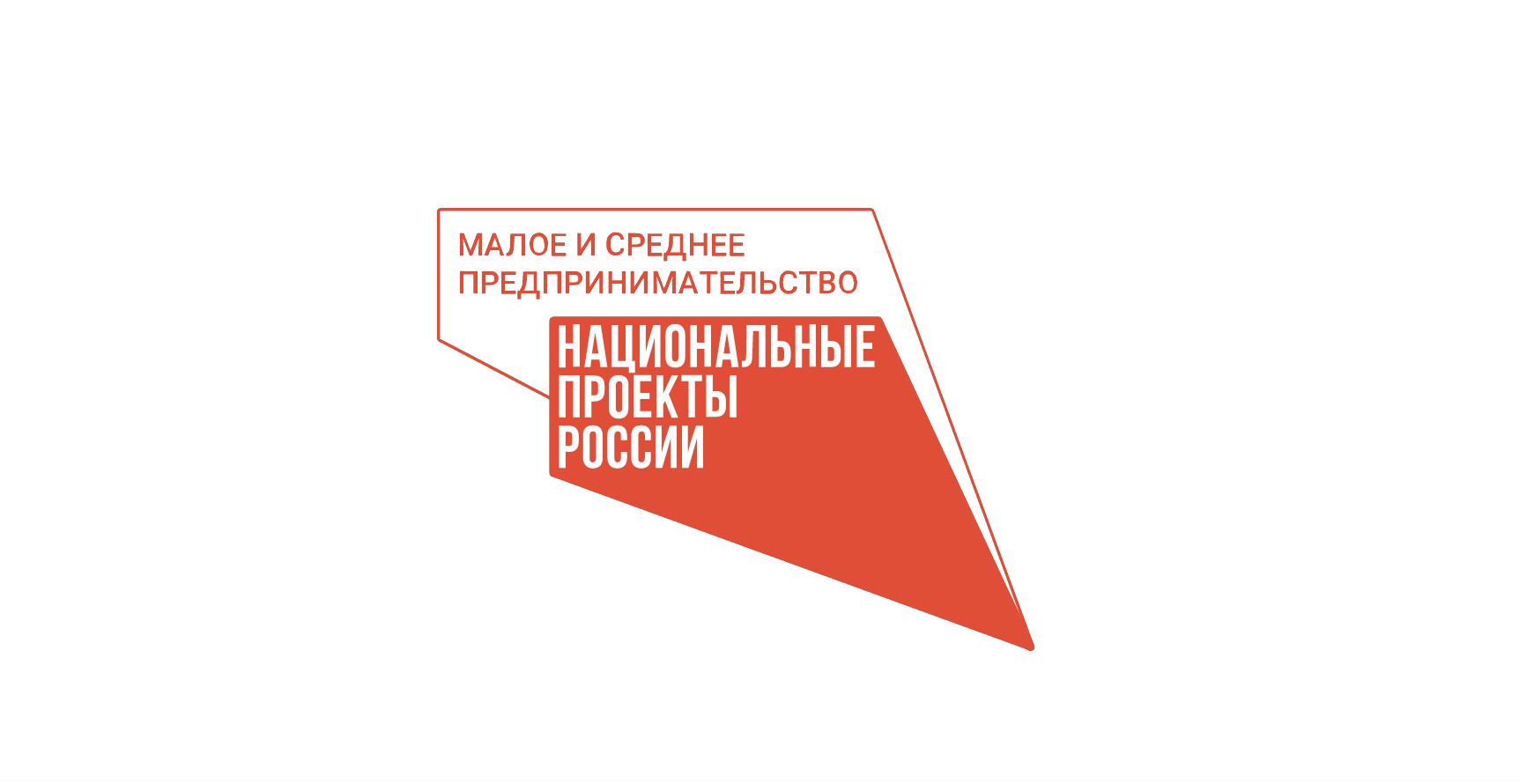 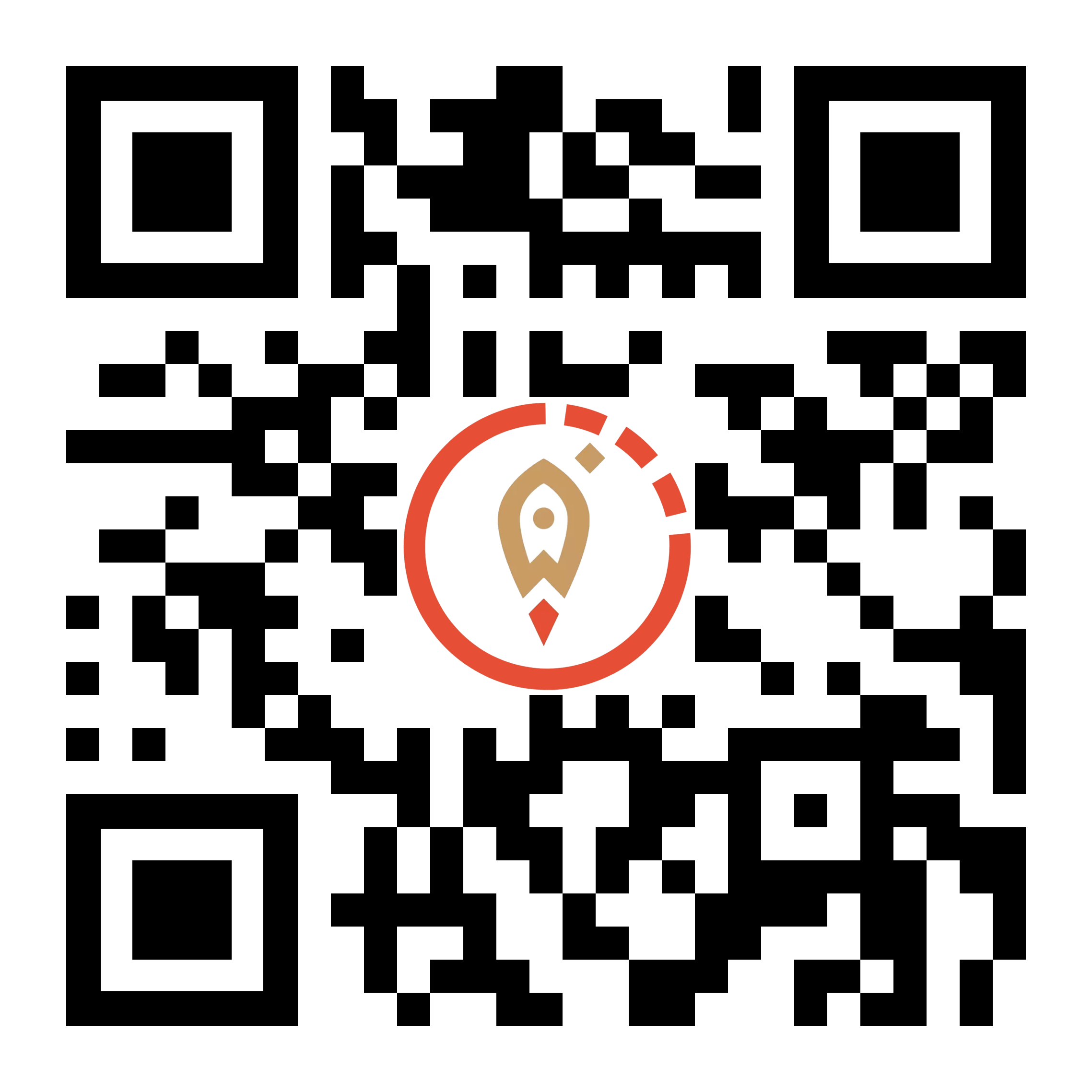 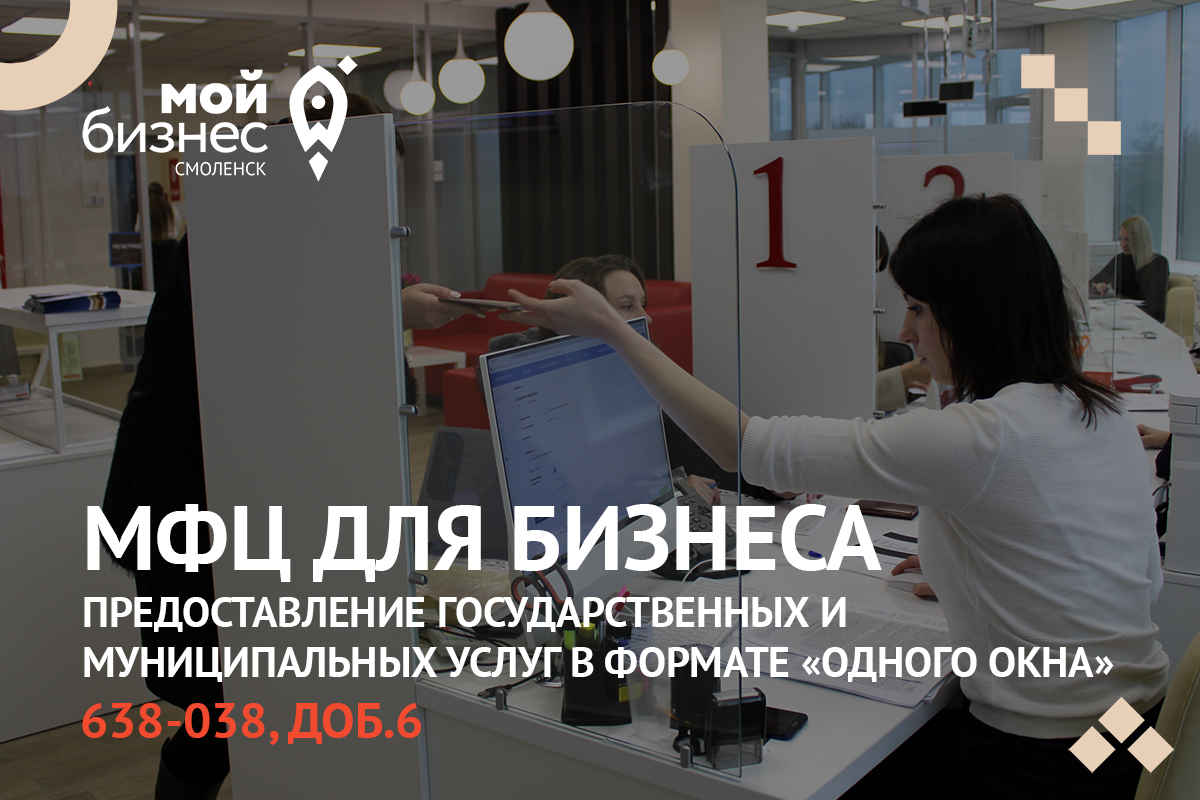 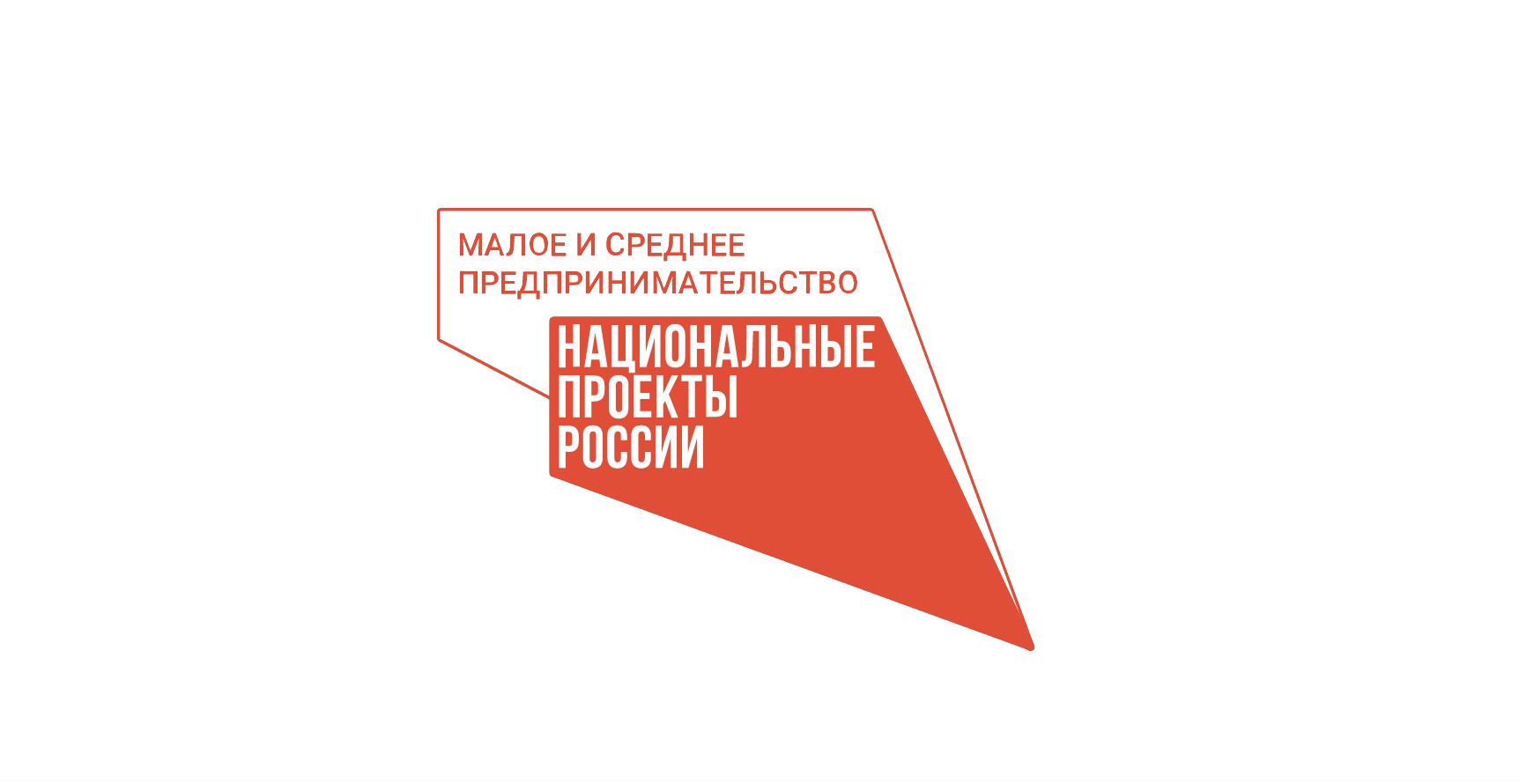 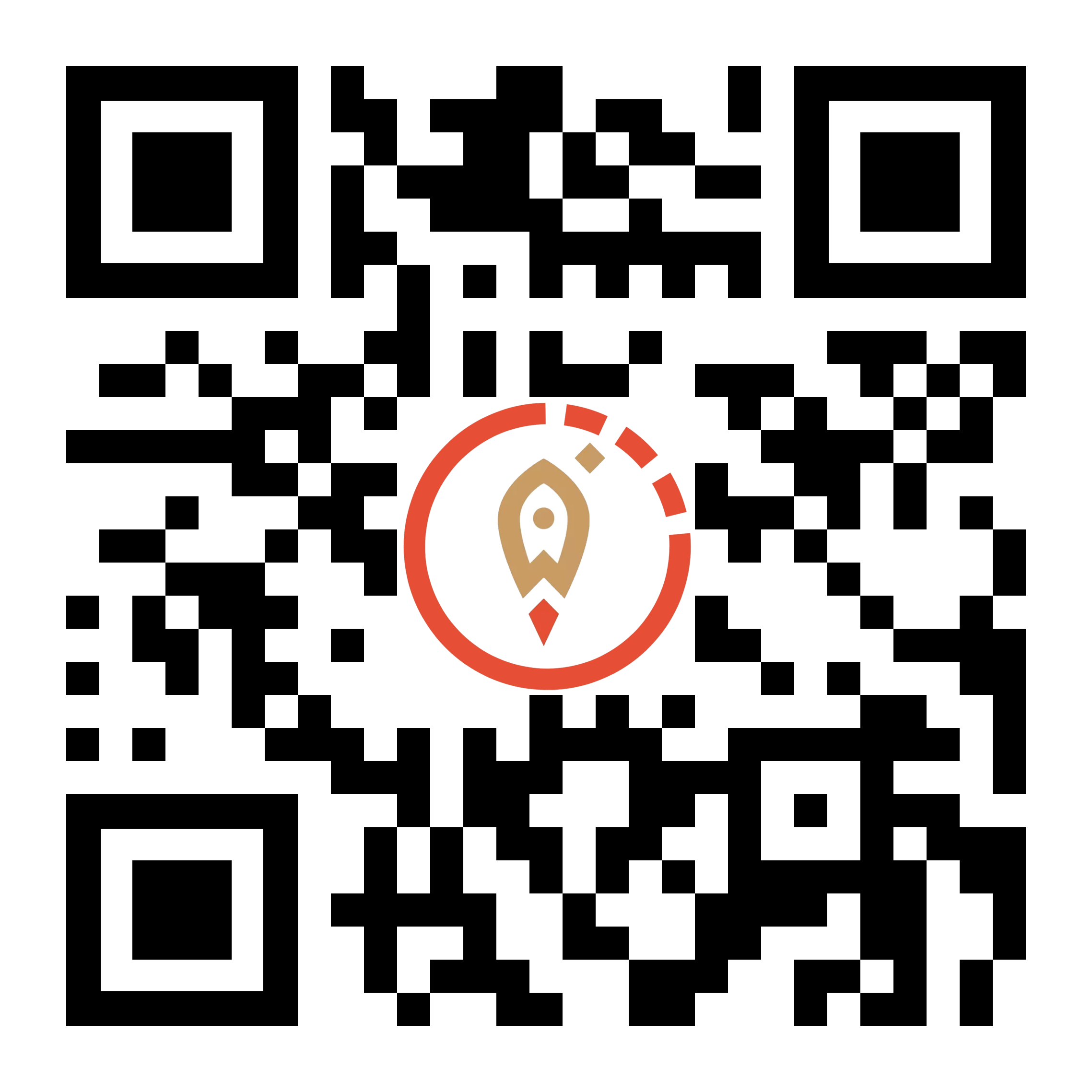 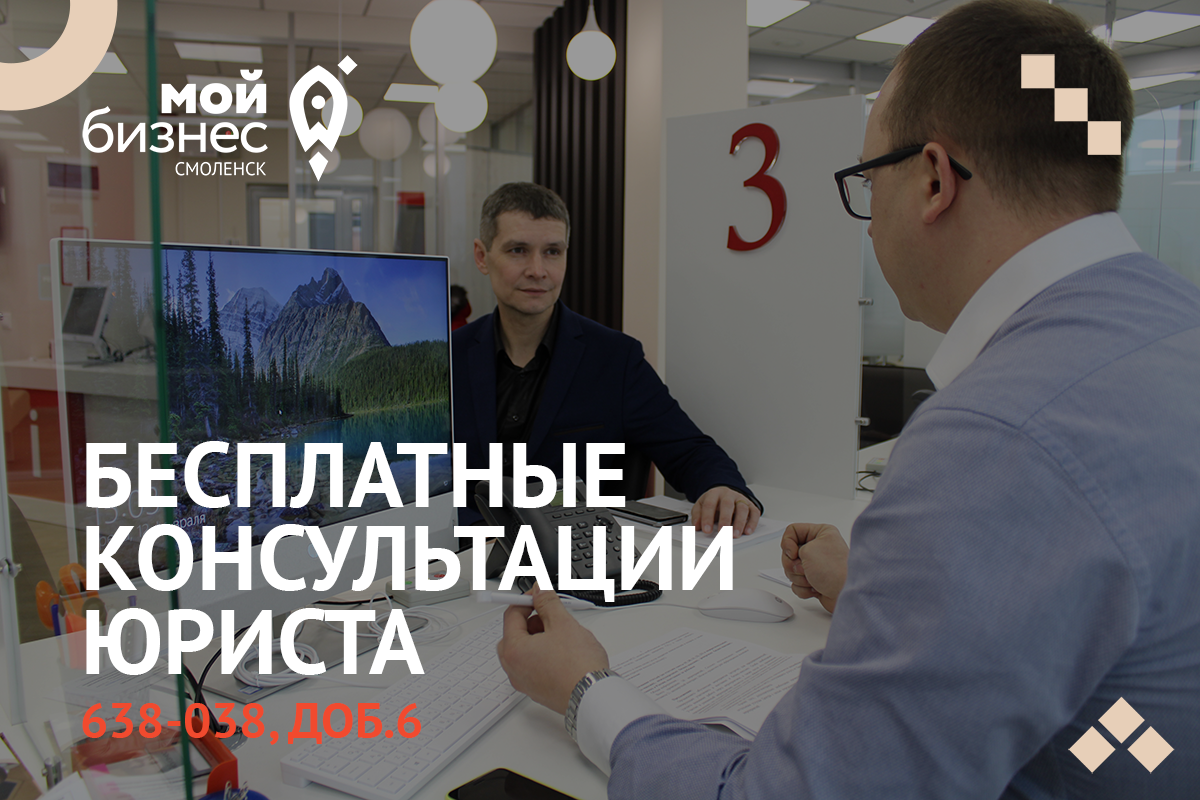 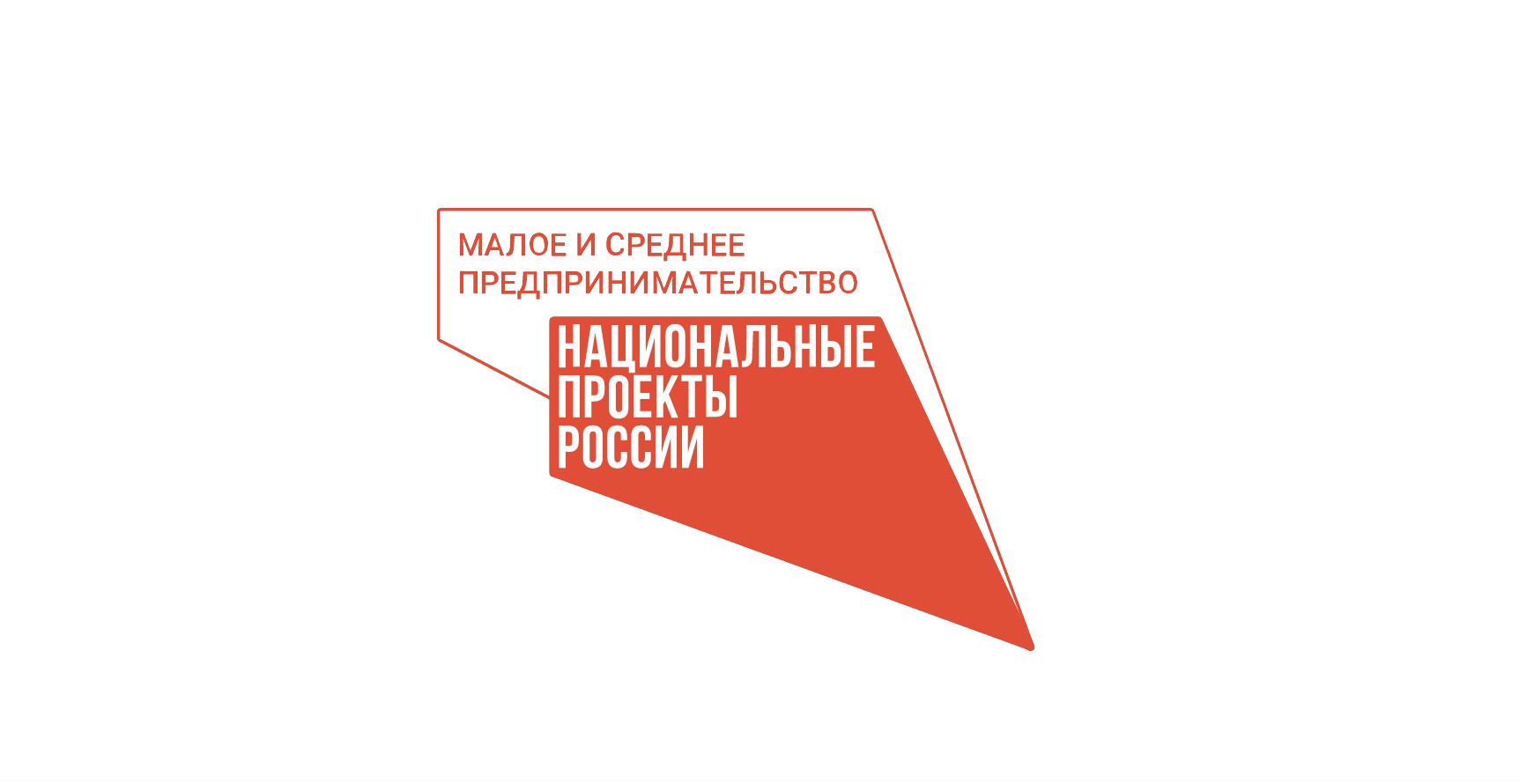 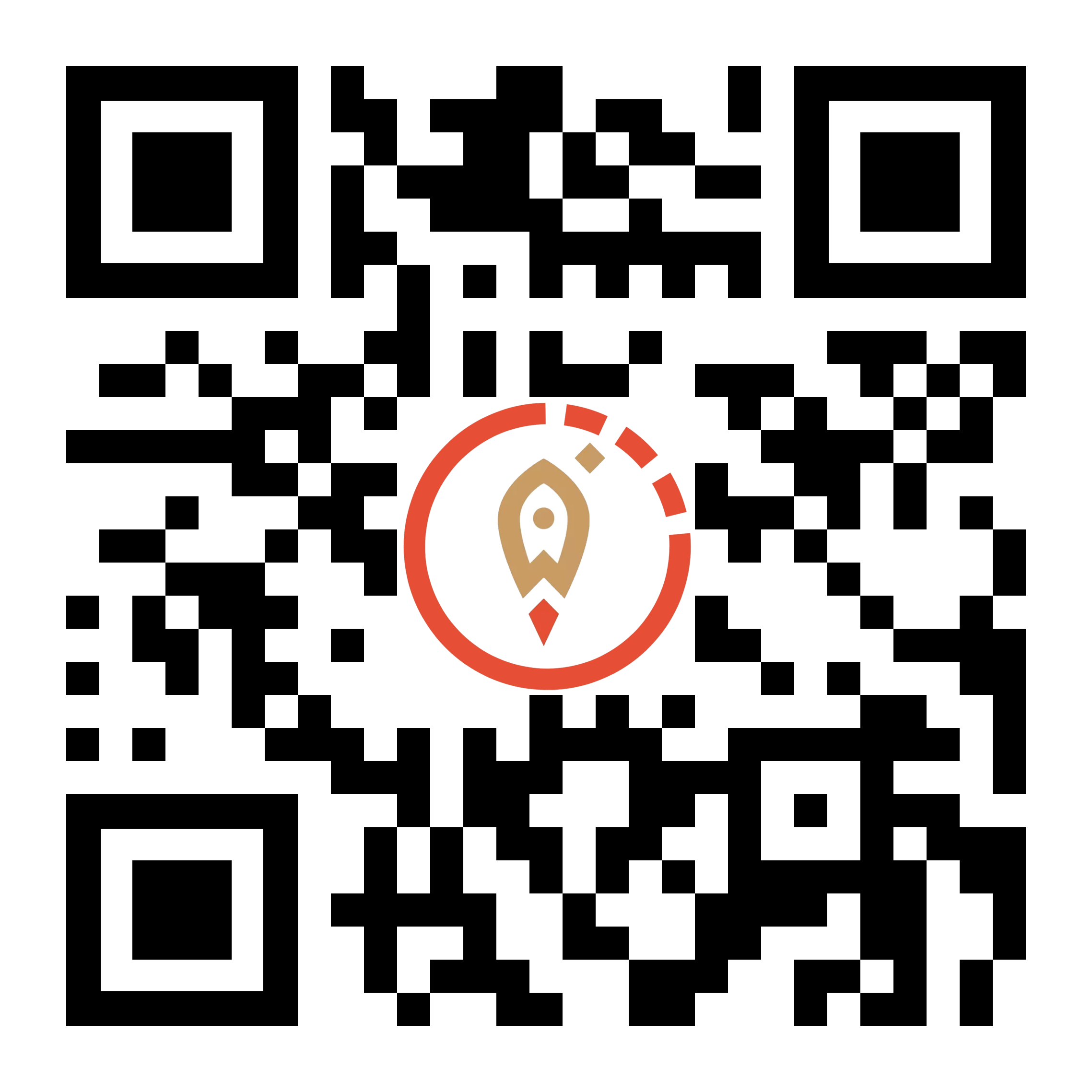 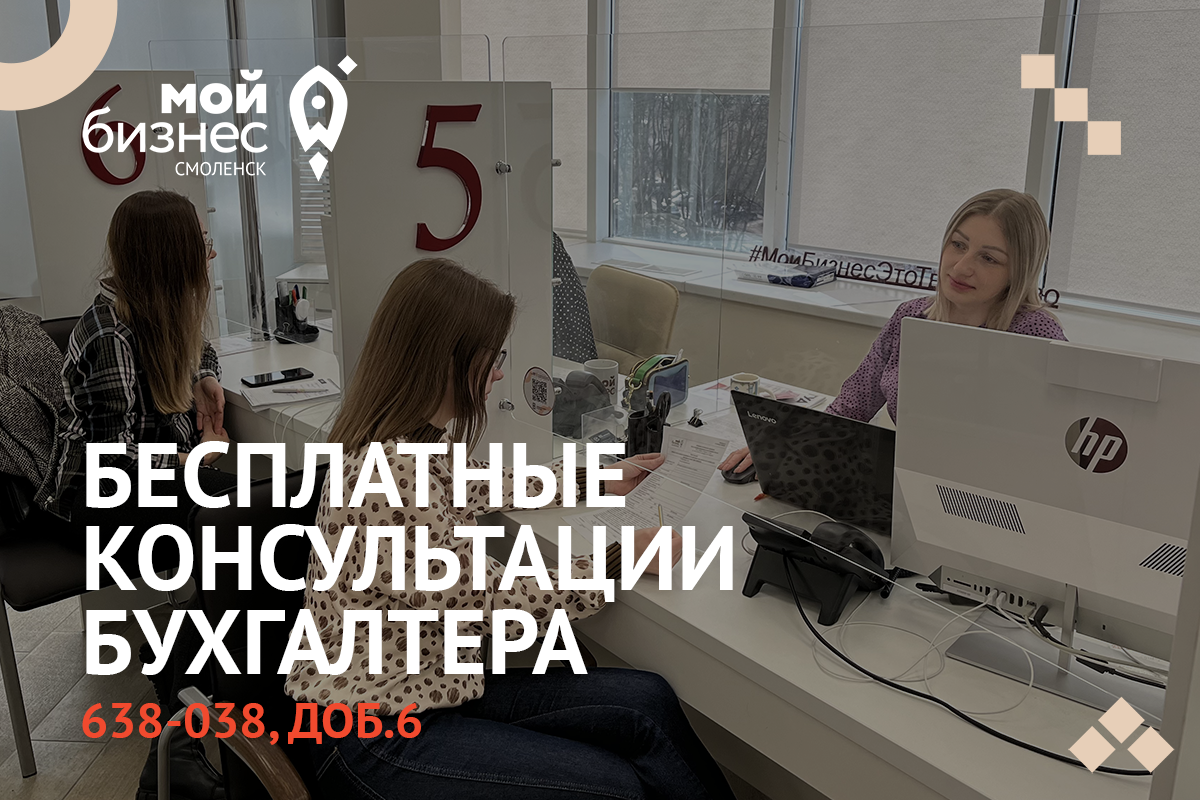 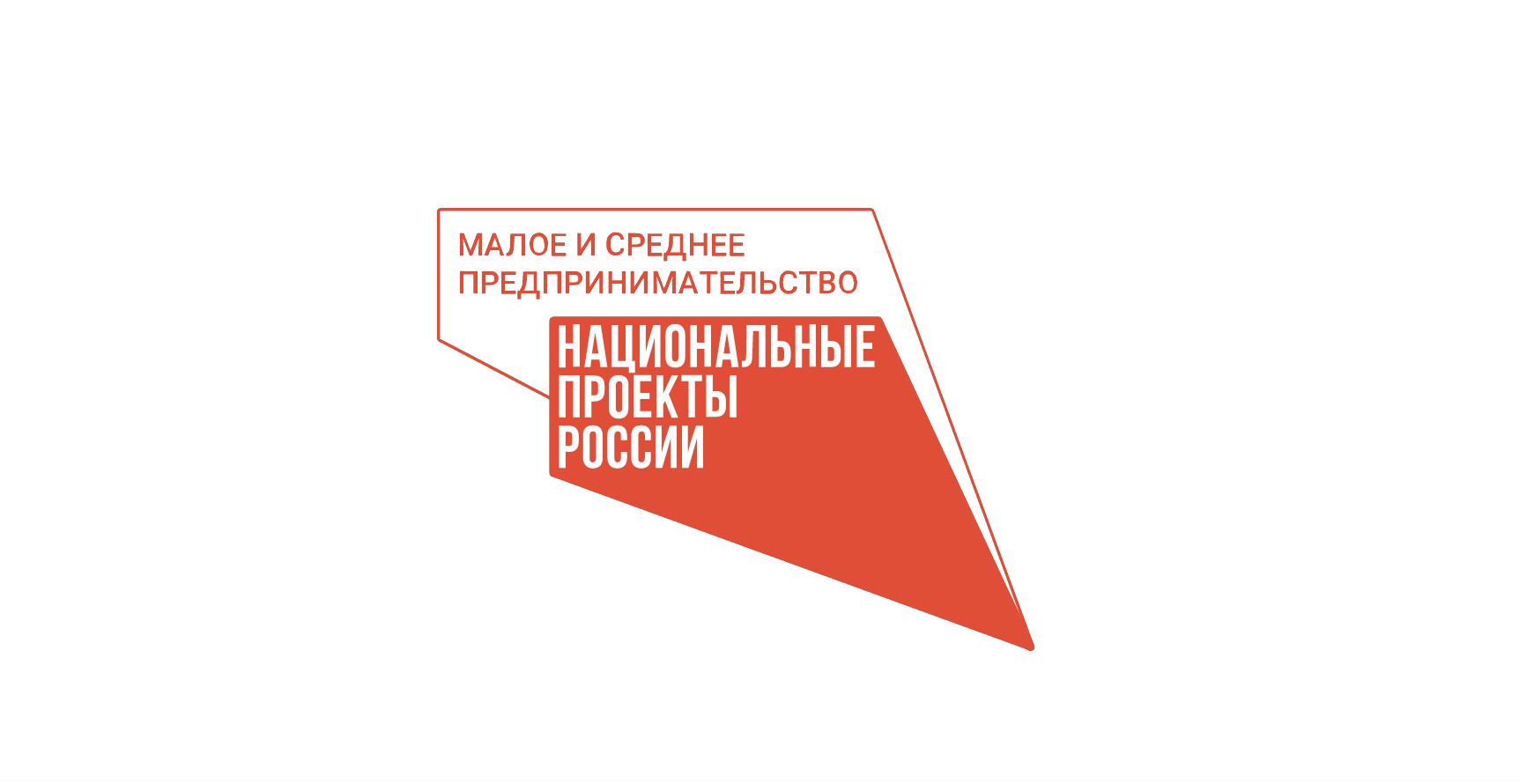 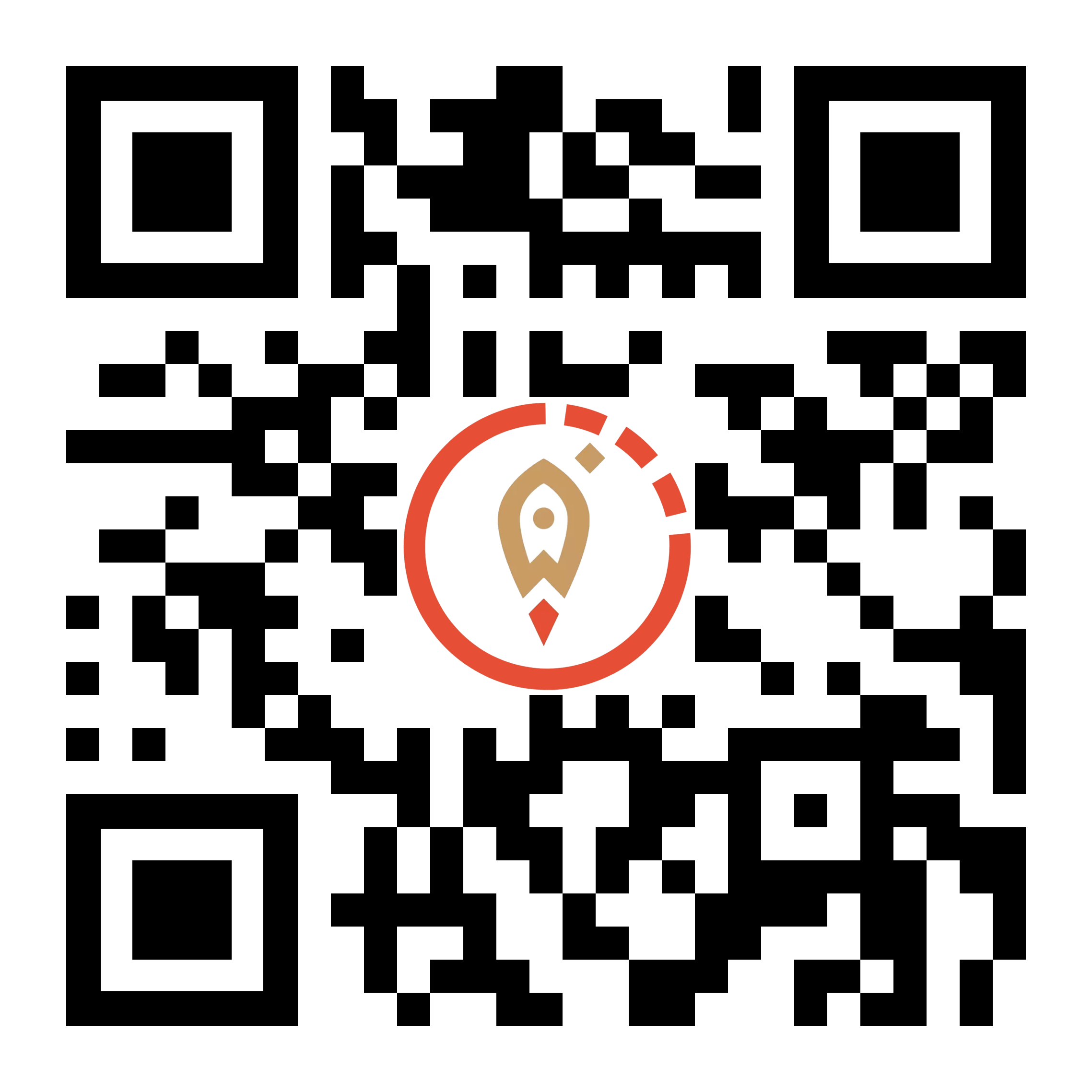 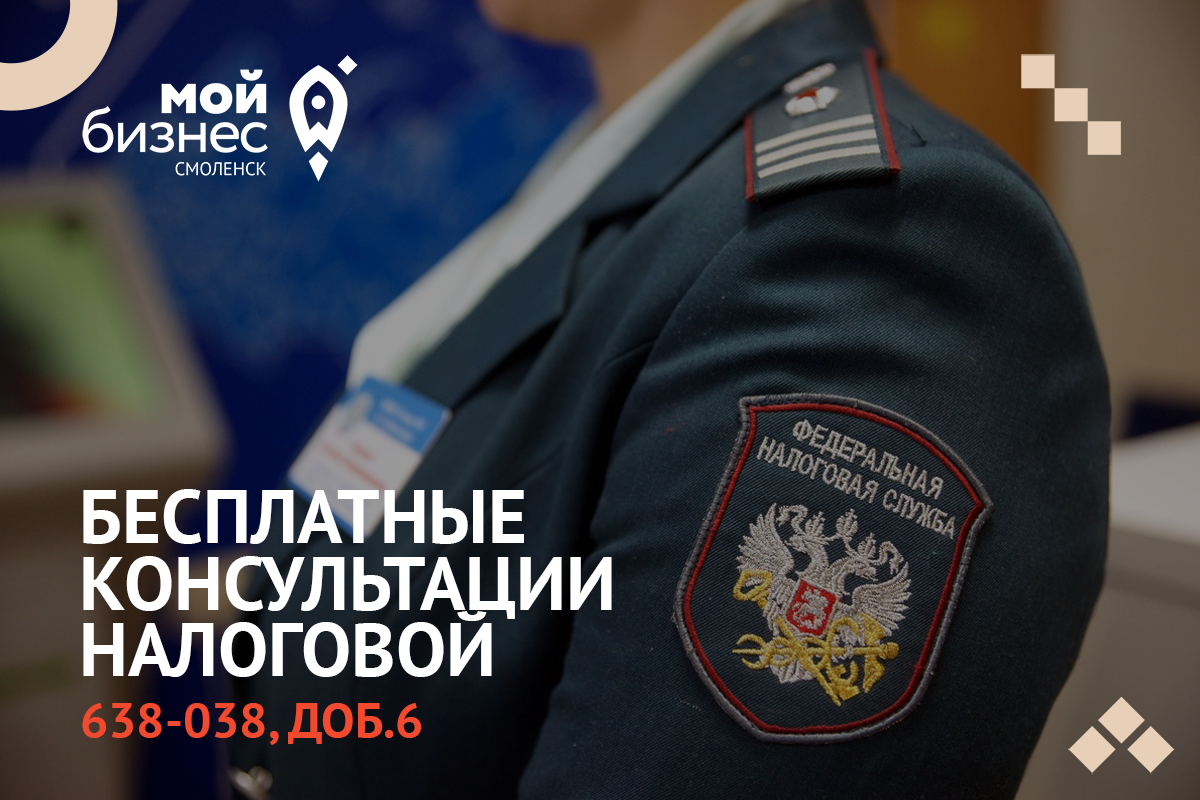 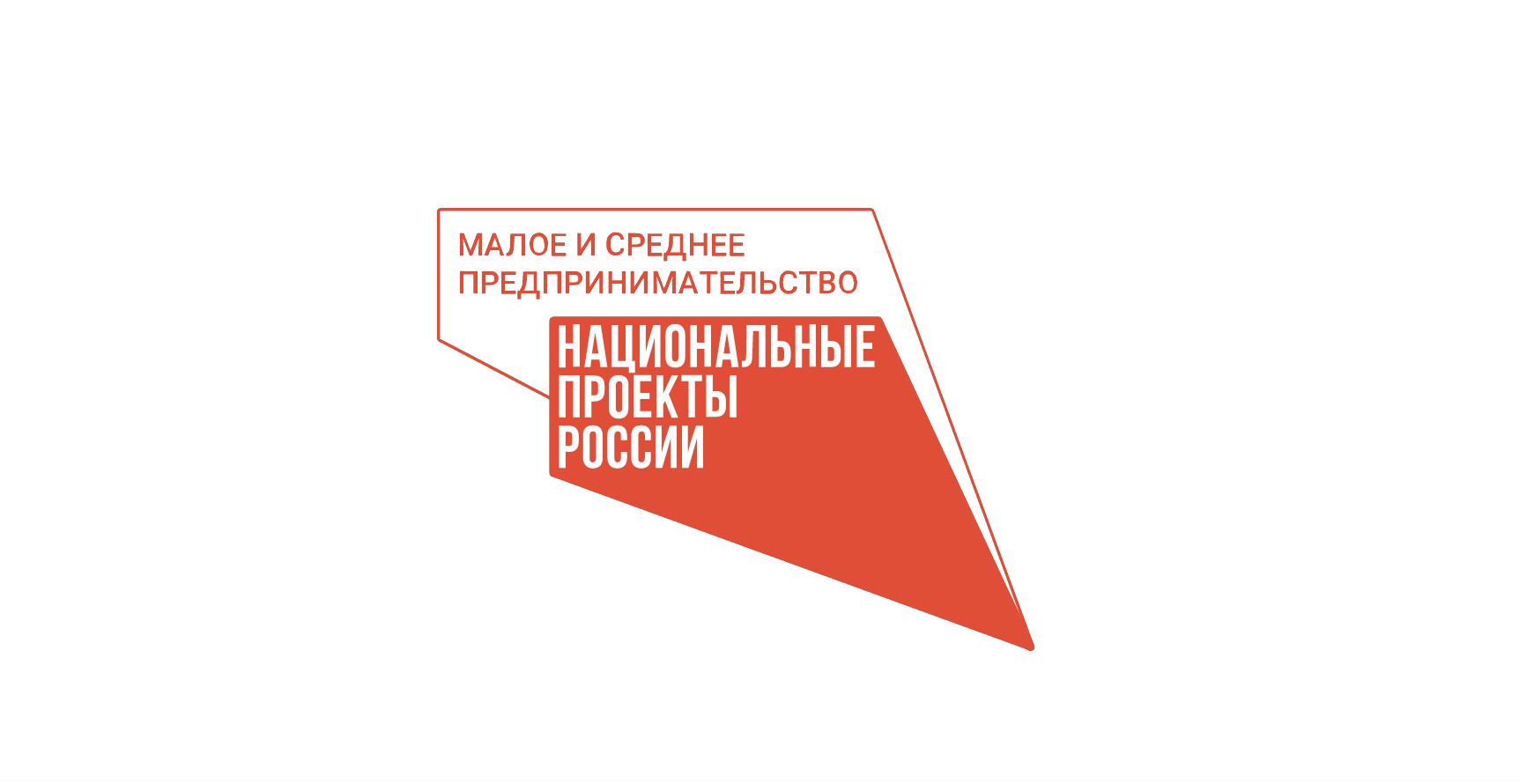 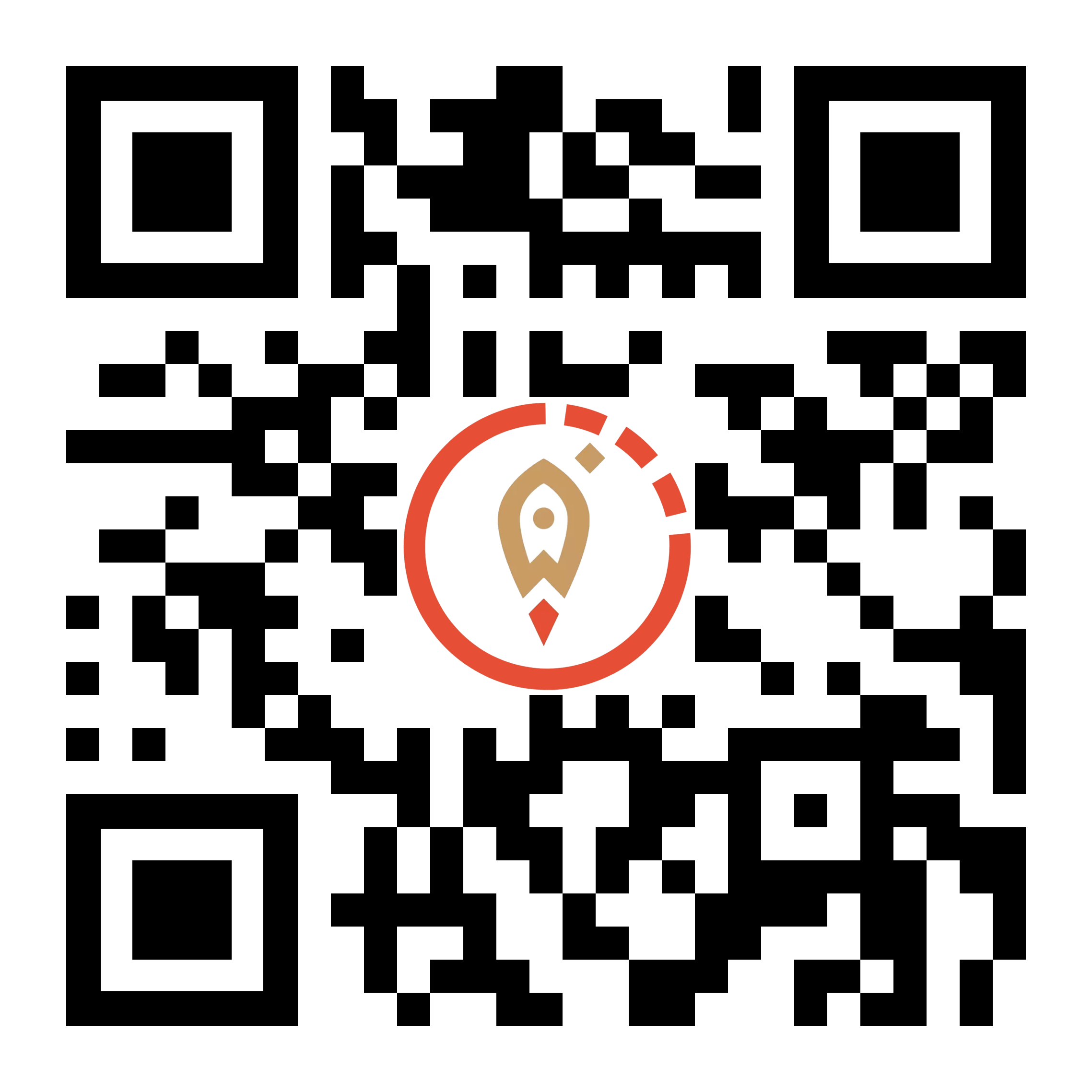 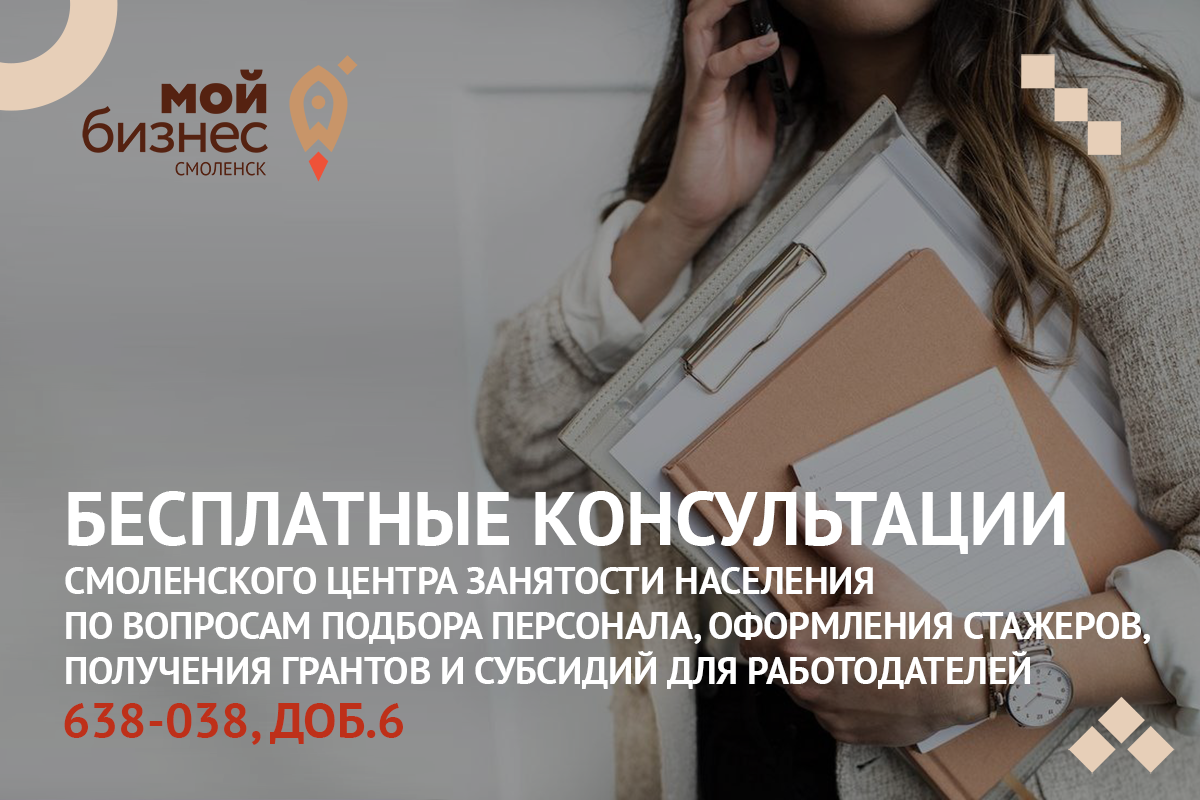 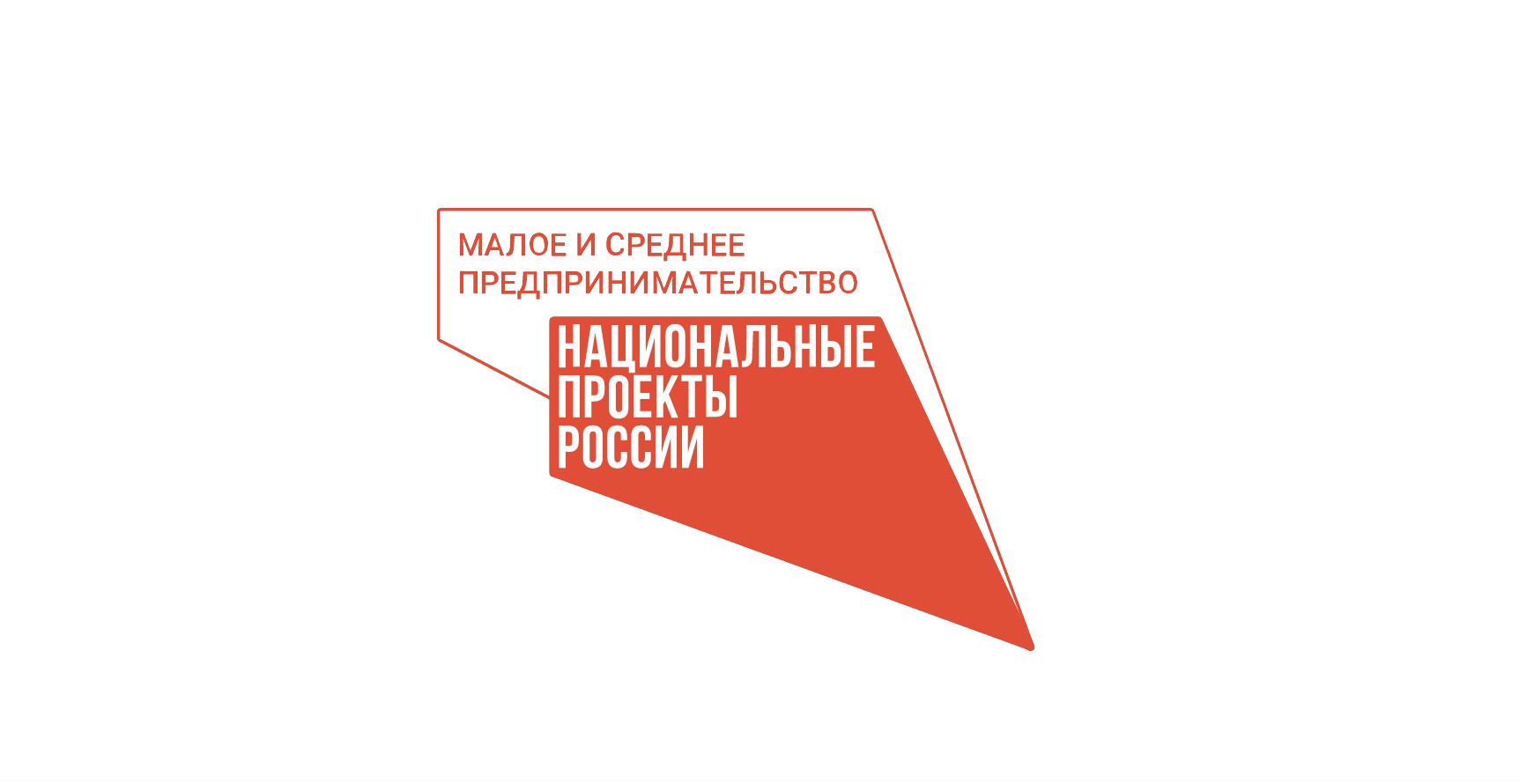 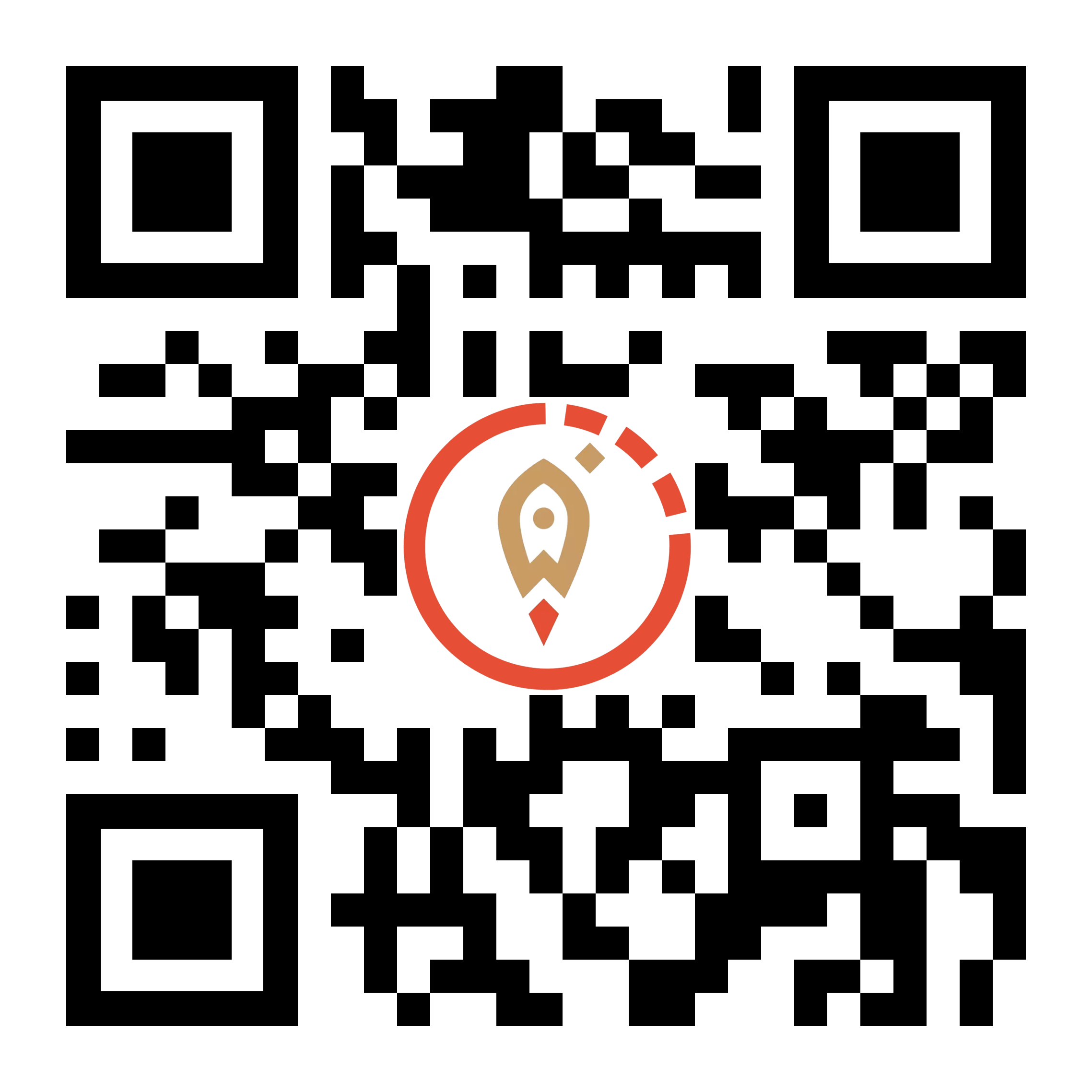 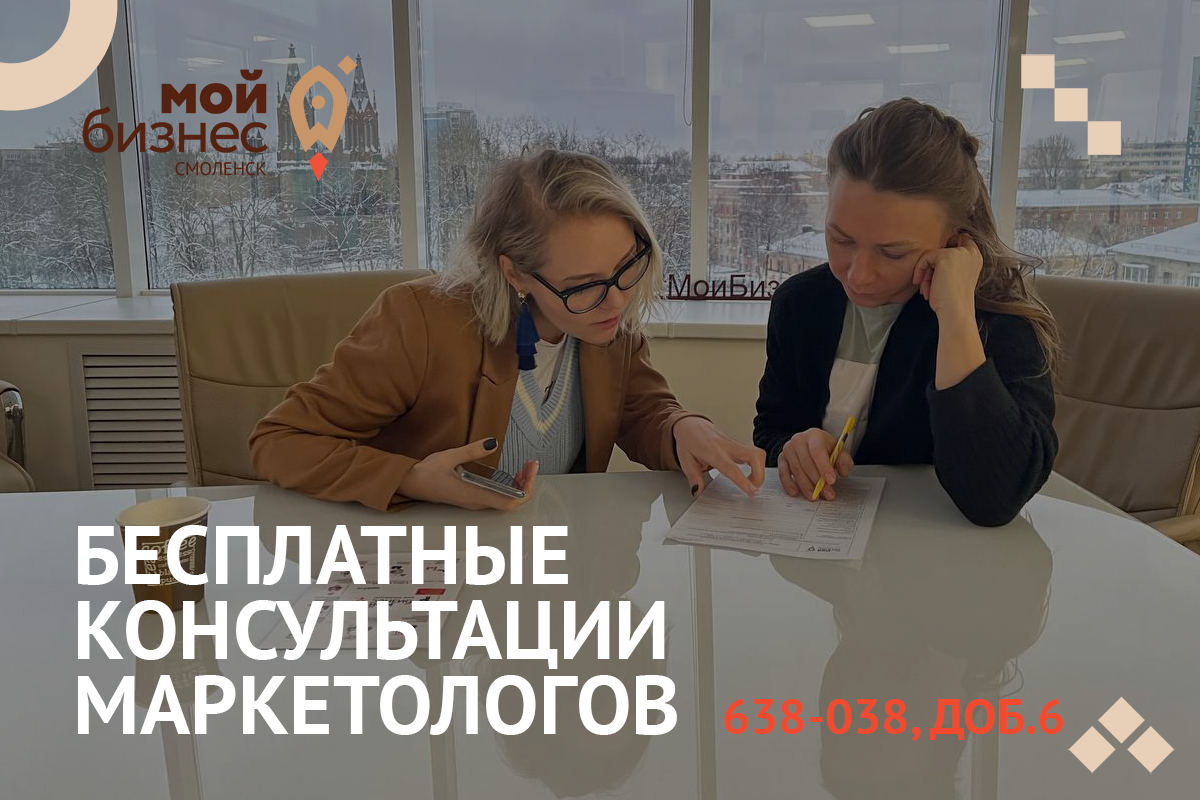 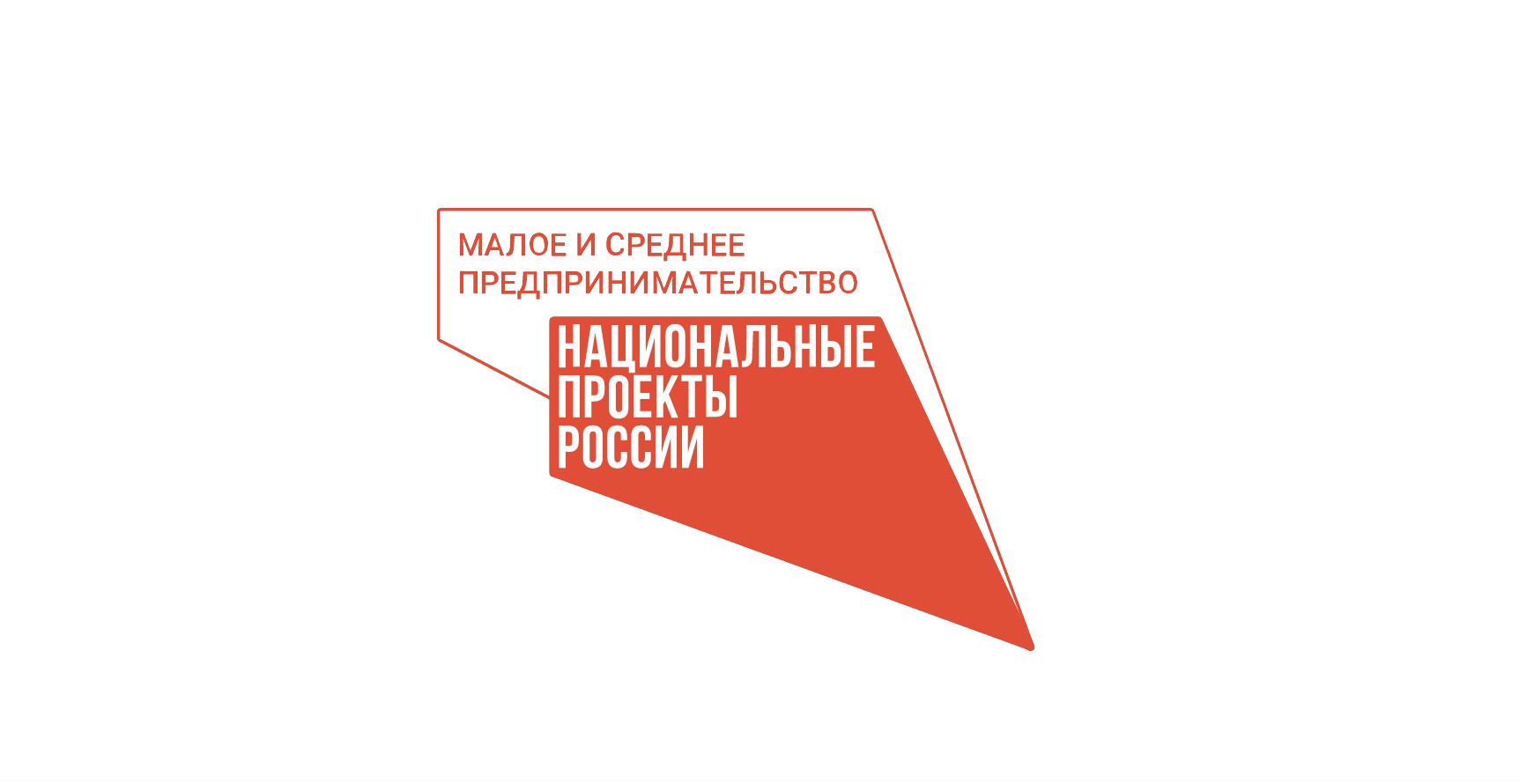 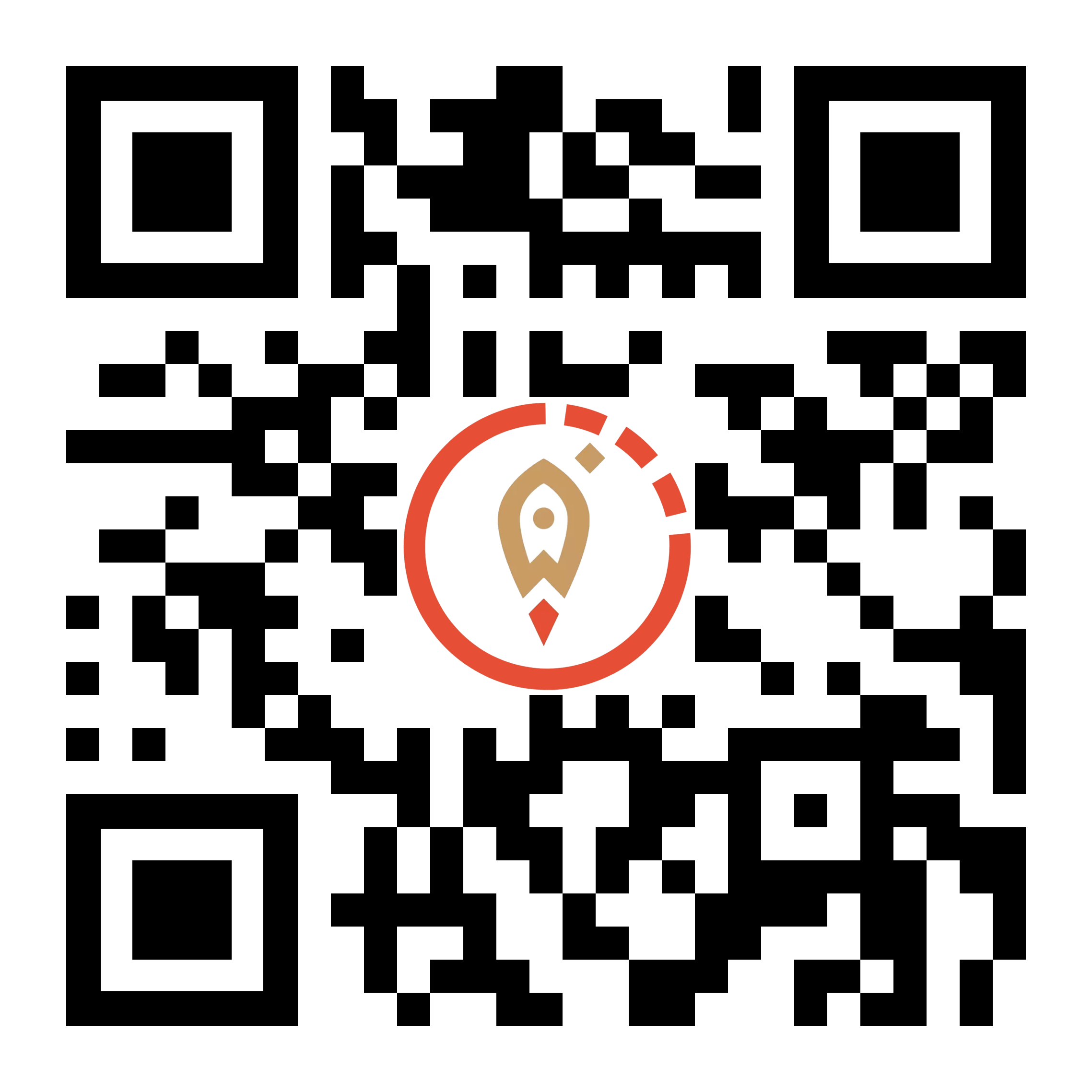 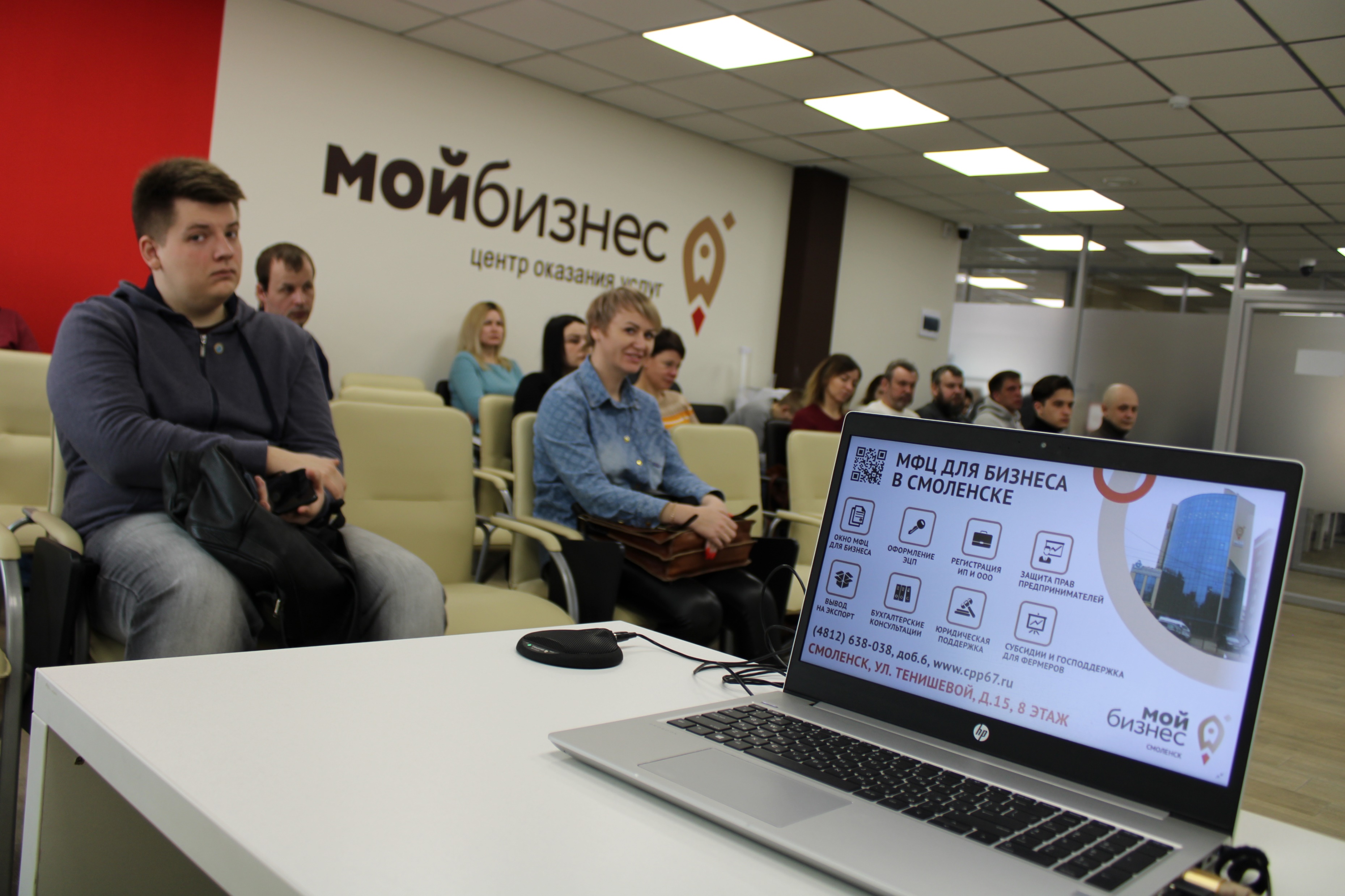 БЕСПЛАТНОЕ 
ОБУЧЕНИЕ
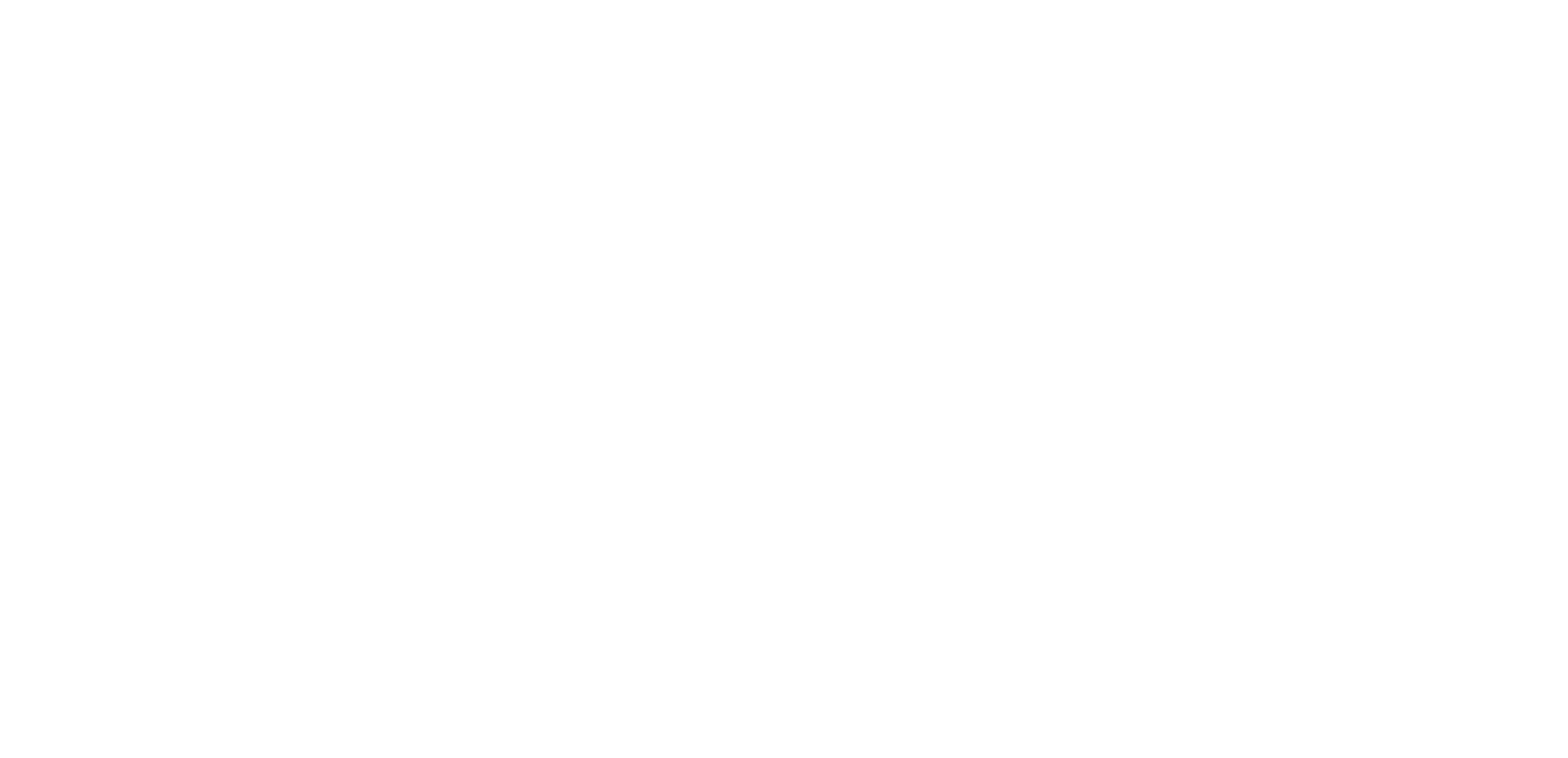 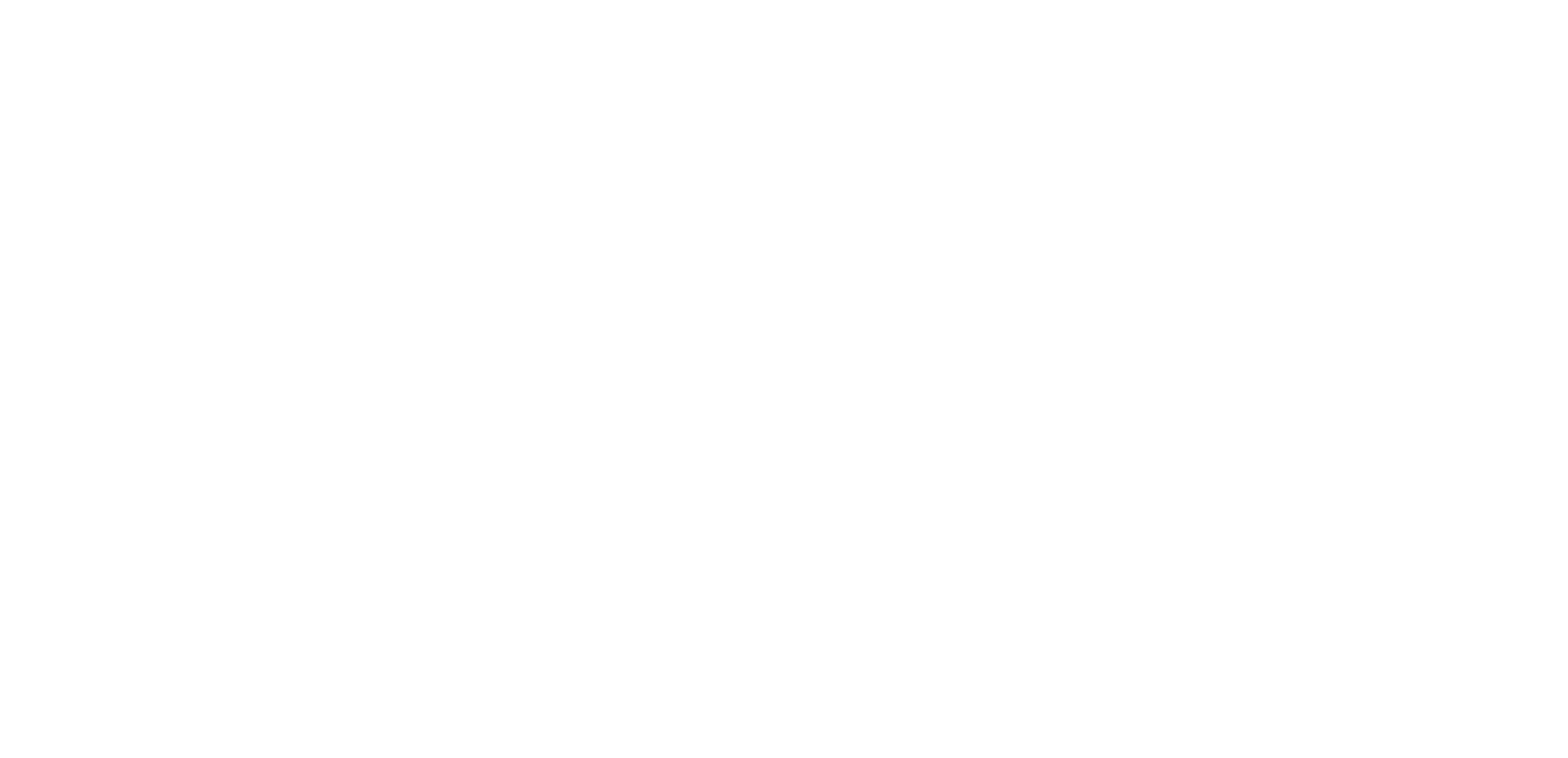 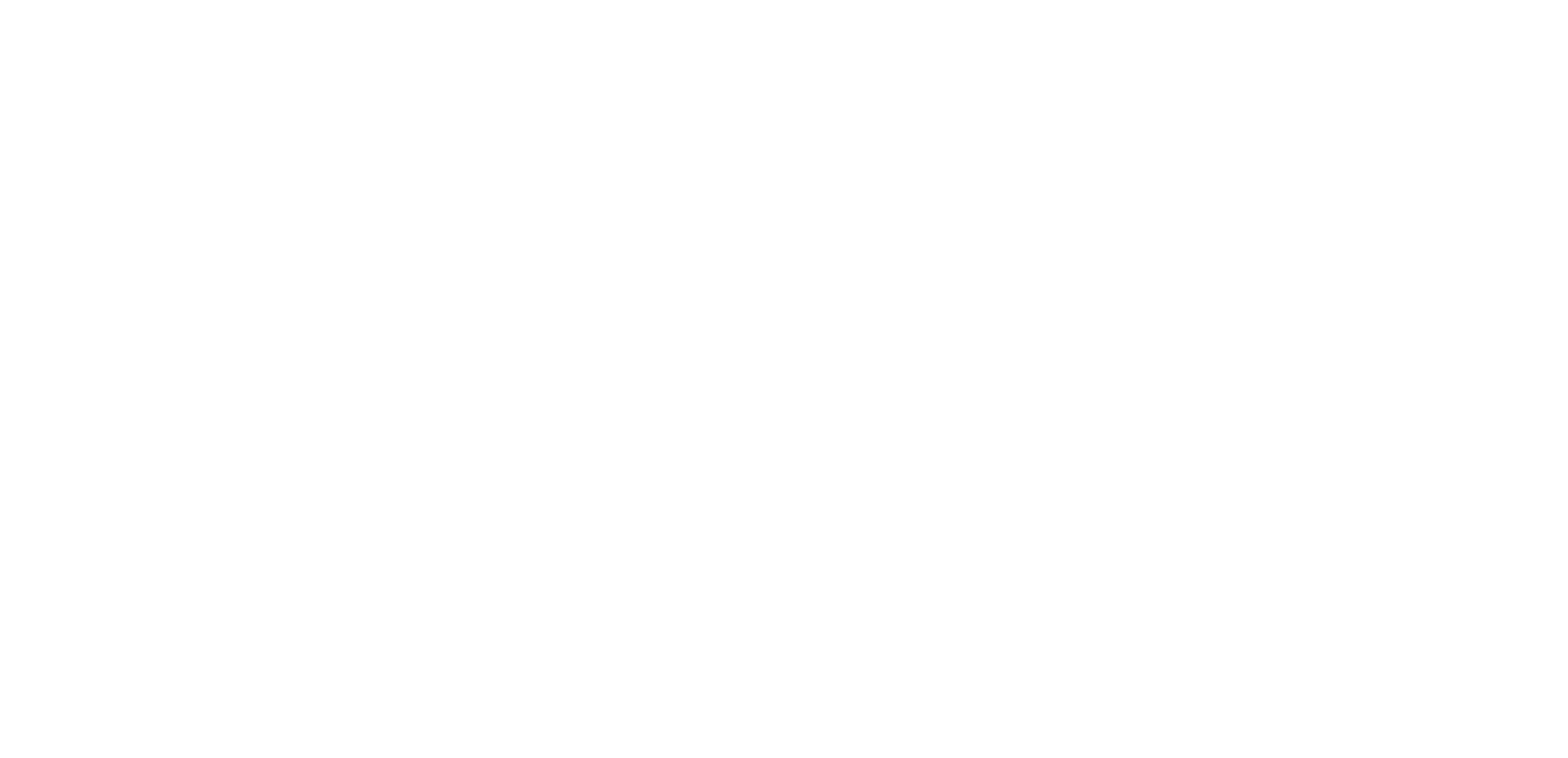 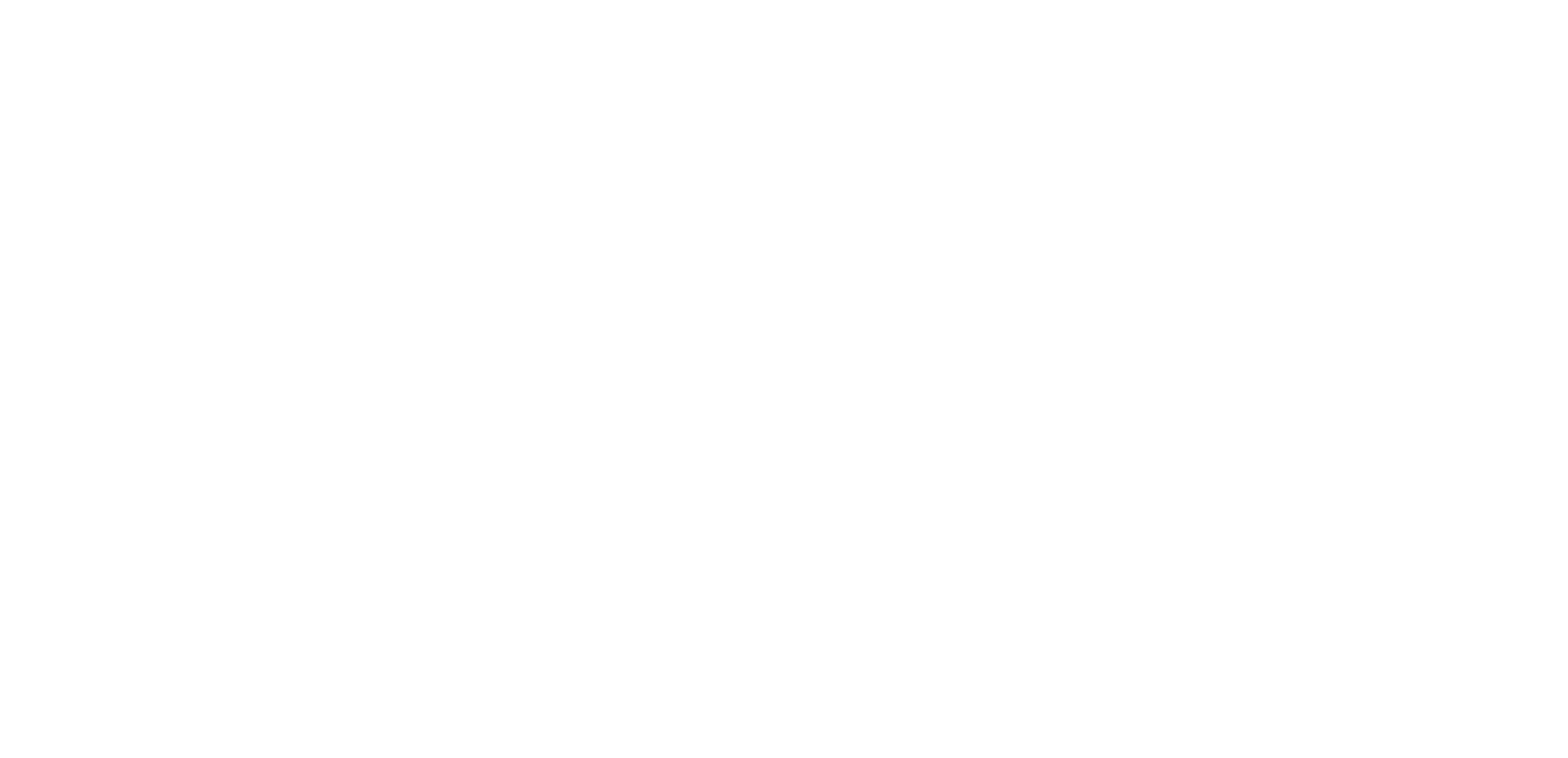 МАРКЕТИНГ 
И ПРОДАЖИ
ПРОДВИЖЕНИЕ
В СОЦСЕТЯХ
ОБУЧЕНИЕ 
ОСНОВАМ
БИЗНЕСА
ТРЕНИНГИ ПО 
САМОРАЗВИТИЮ
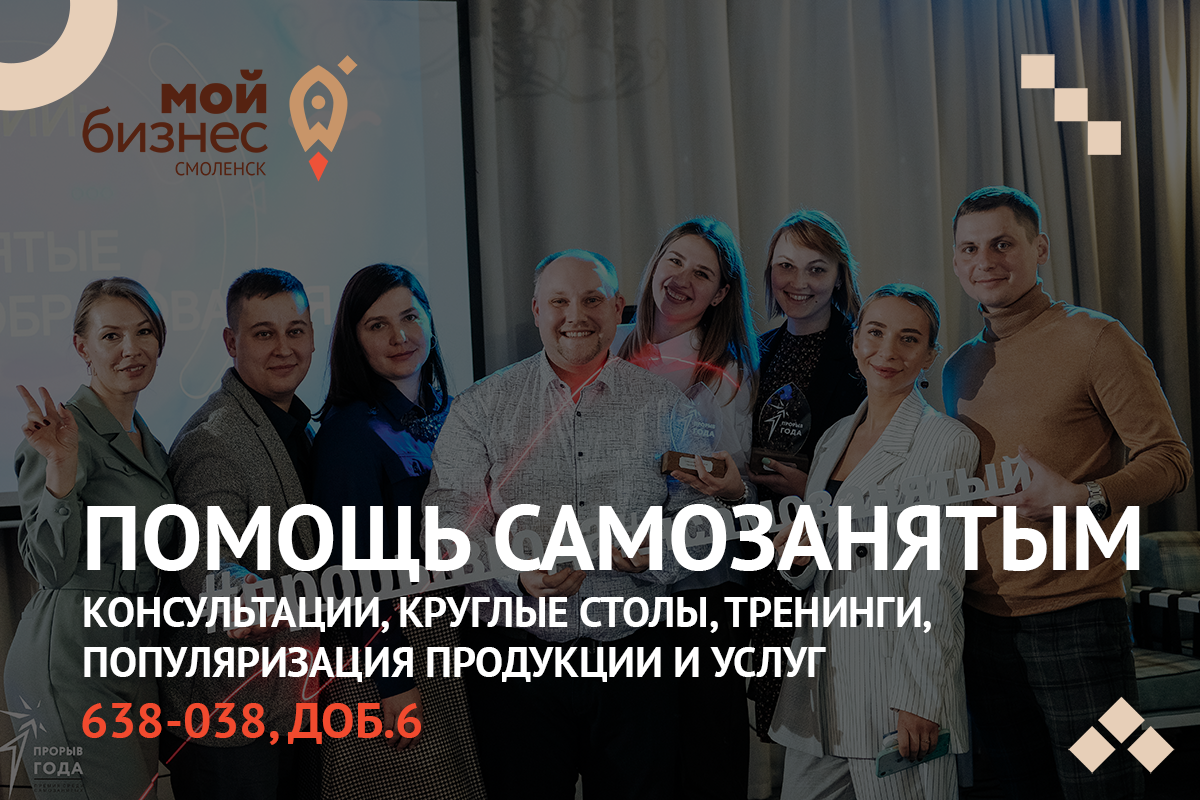 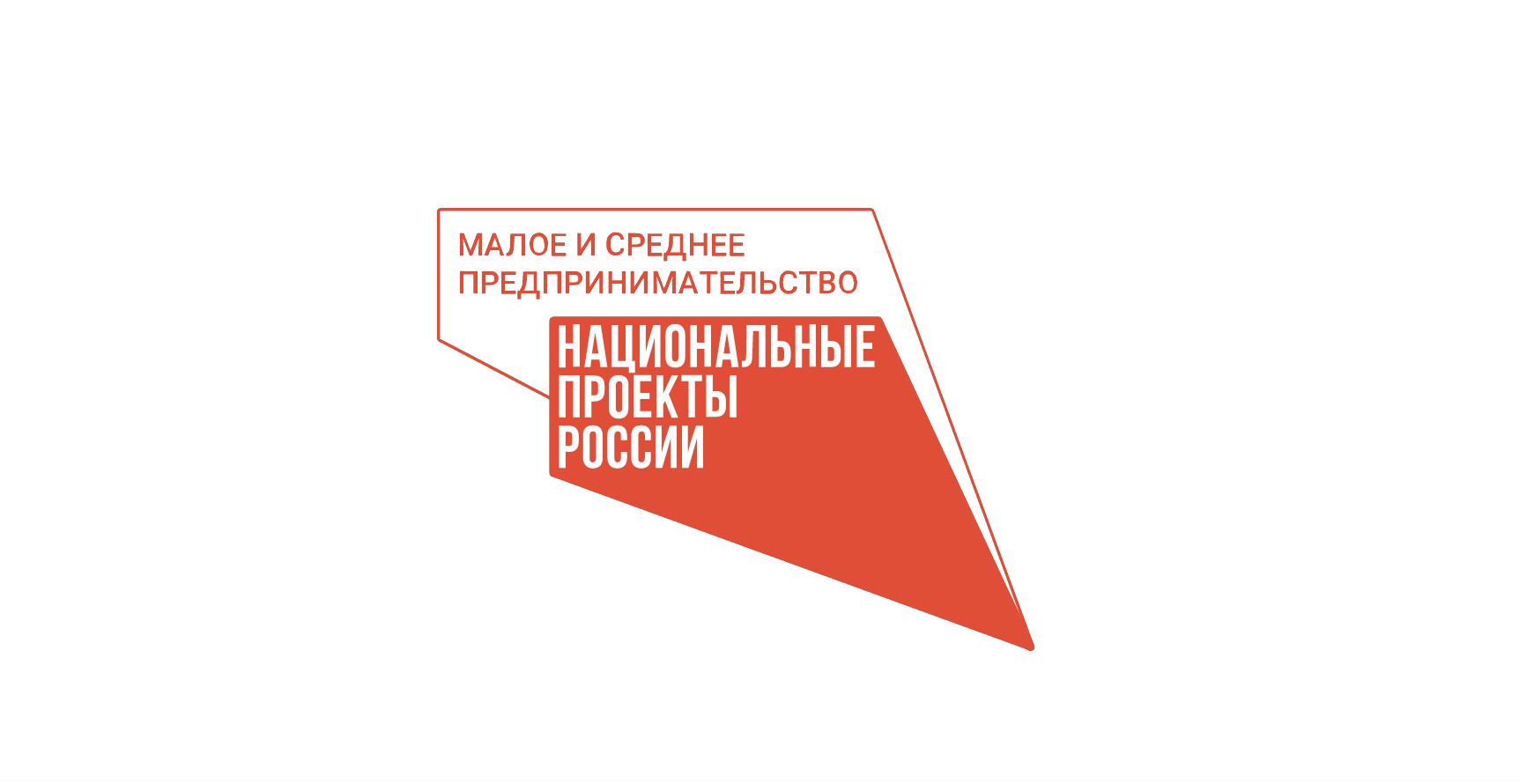 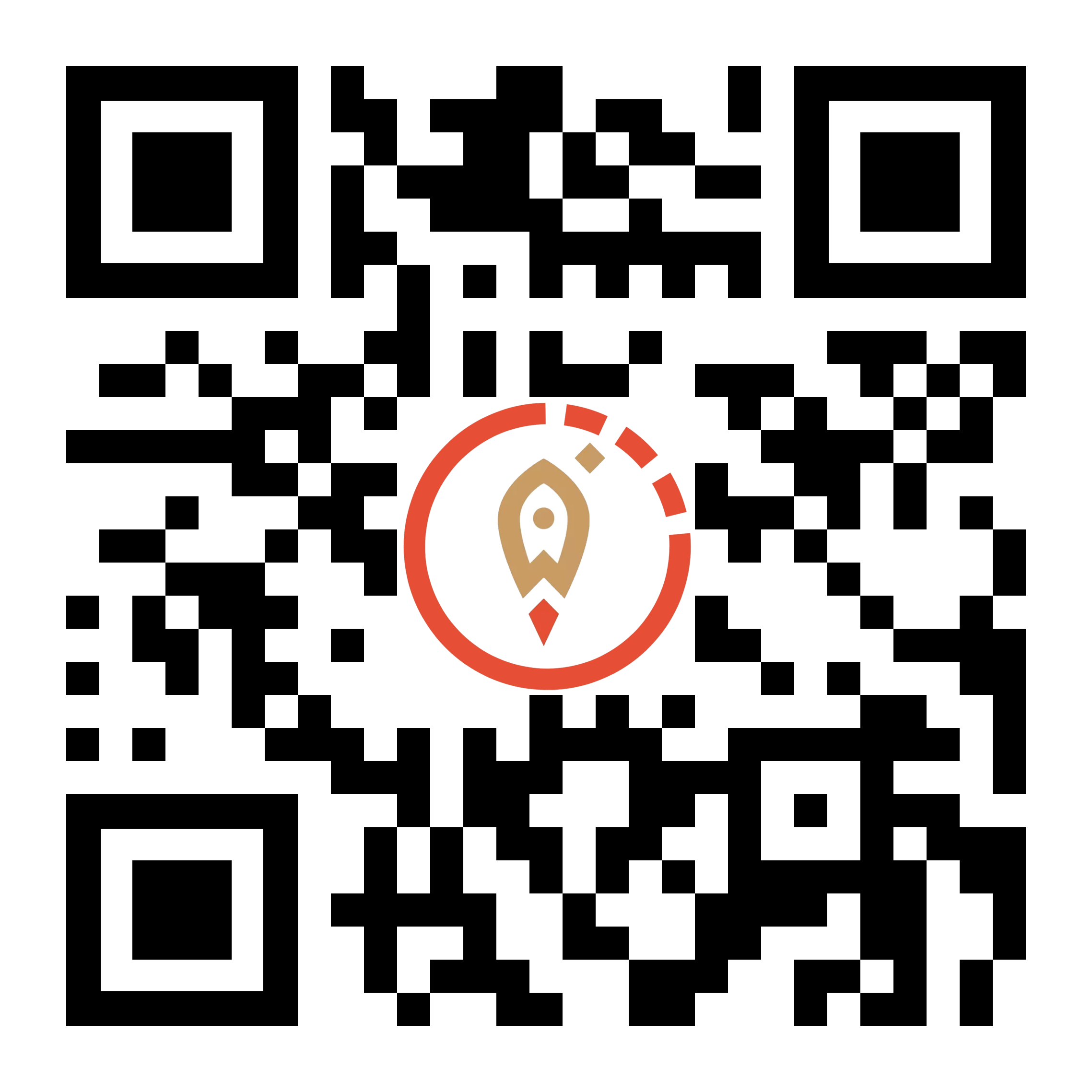 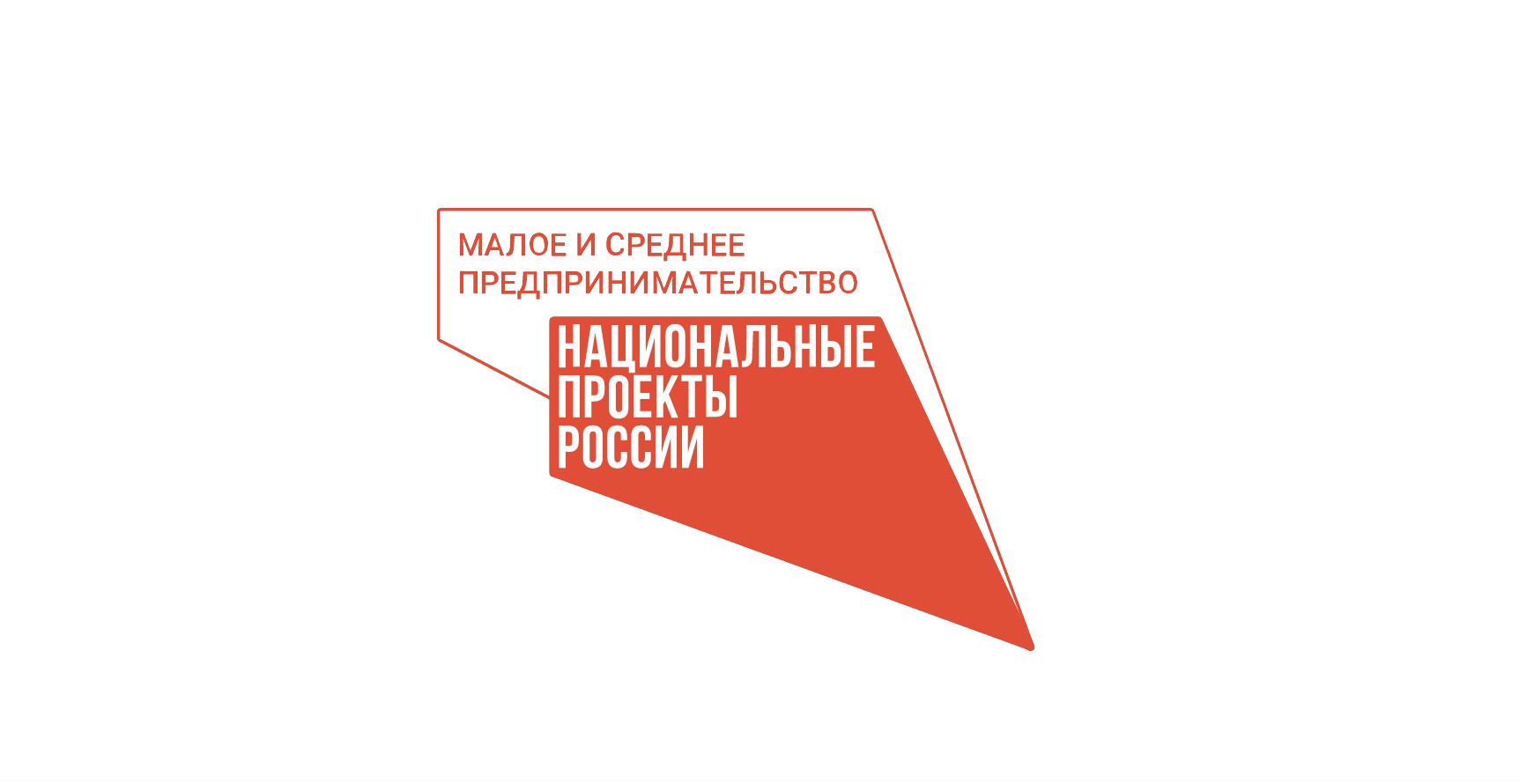 Виды деятельности для самозанятых:
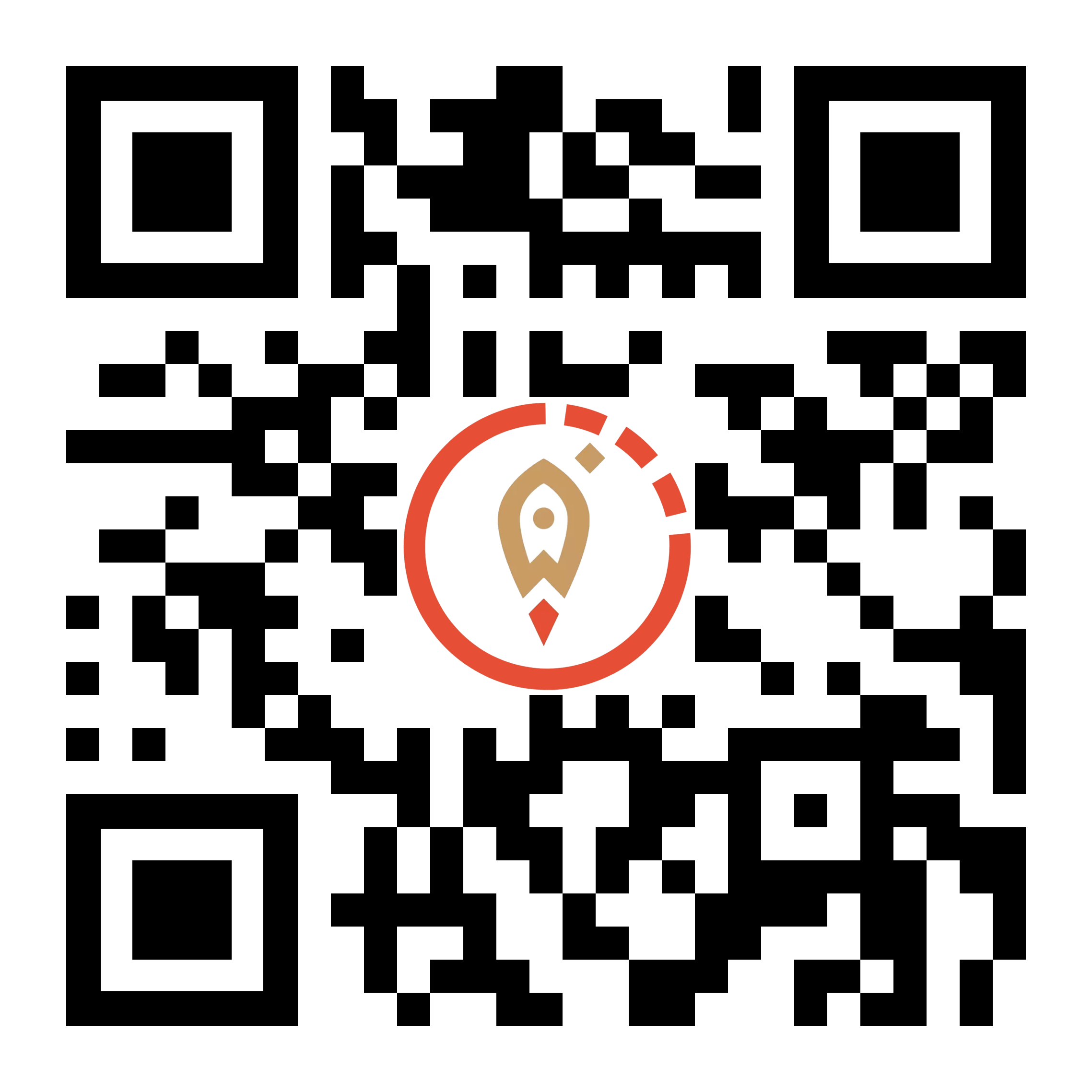 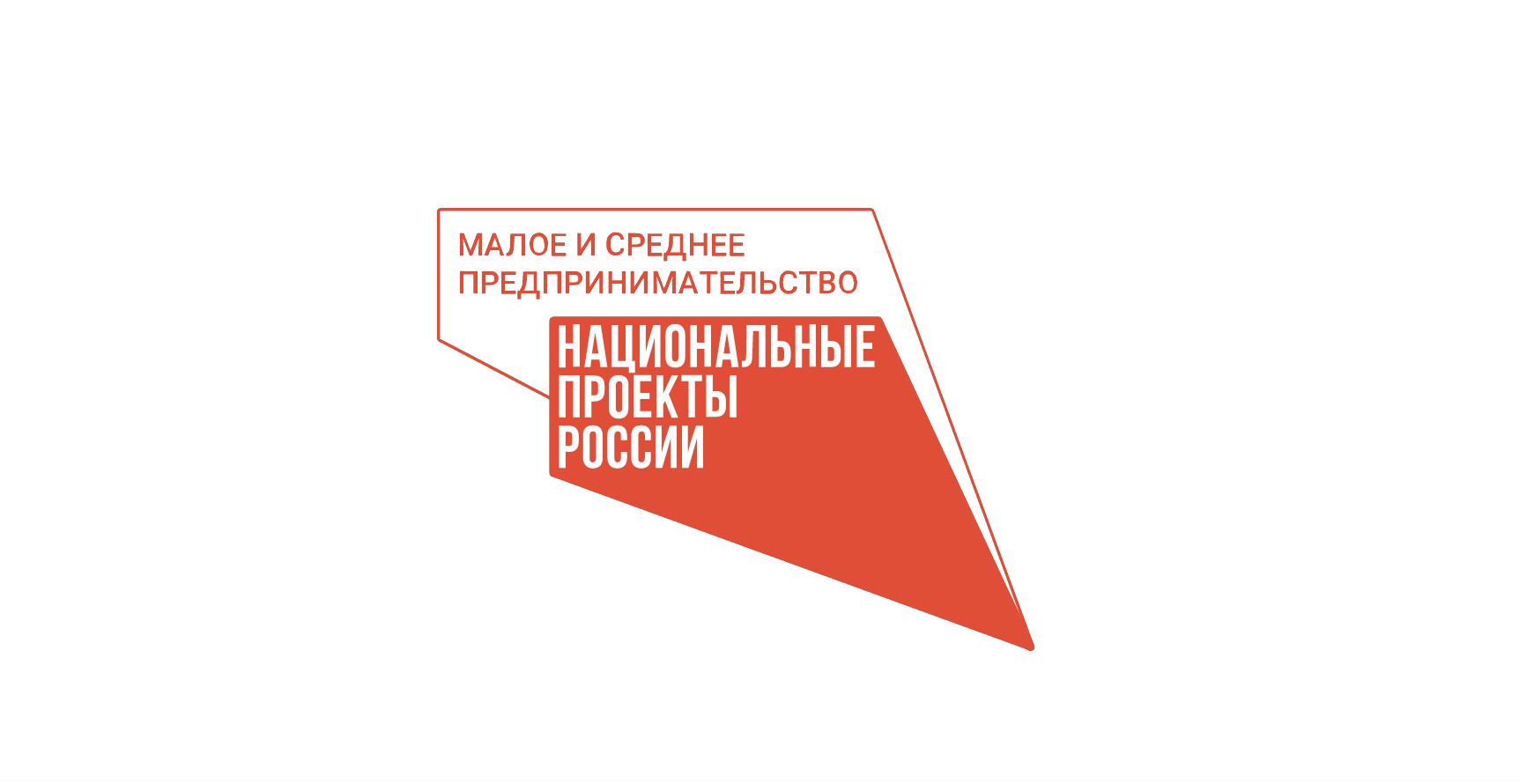 Плюсы режима налогообложения (НПД)
ПРОСТАЯ РЕГИСТРАЦИЯ
ЛЬГОТНАЯ СТАВКА НА 10 ЛЕТ
МОЖНО НЕ ПЛАТИТЬ СТРАХОВЫЕ ВЗНОСЫ
Оплата в пенсионный фонд самостоятельное решение
УВЕЛИЧЕНИЕ КЛИЕНТОПОТОКА
Возможность работать с ИП и ООО
ЧЕК ФОРМИРУЕТСЯ В ПРИЛОЖЕНИИ «МОЙ НАЛОГ»
 Или оплата по QR-коду
Не требуется касса
12
15
СОВМЕЩЕНИЕ С РАБОТОЙ ПО ТРУДОВОМУ ДОГОВОРУ
Зарплата не учитывается при расчете налога
ВОЗМОЖНОСТЬ ПОЛЬЗОВАТЬСЯ ГОС. ПОДДЕРЖКОЙ:
НЕТ ОТЧЕТОВ И ДЕКЛАРАЦИЙ
Учет доходов ведется автоматически в приложении
5
13
8
4
14
6
3
11
7
2
1
9
10
ВЫГОДНЫЕ НАЛОГОВЫЕ СТАВКИ
4% - с доходов от физ. лиц
6% - с доходов от юр. лиц и ИП
МИКРОЗАЙМ ДО 200 ТЫС.РУБ. 
ОТ 4%
НЕ НУЖНО СЧИТАТЬ НАЛОГ К УПЛАТЕ
Сумма рассчитывается по 
итогу прошедшего месяца
НАЛОГОВЫЙ ВЫЧЕТ 
в  размере 10 000 руб.
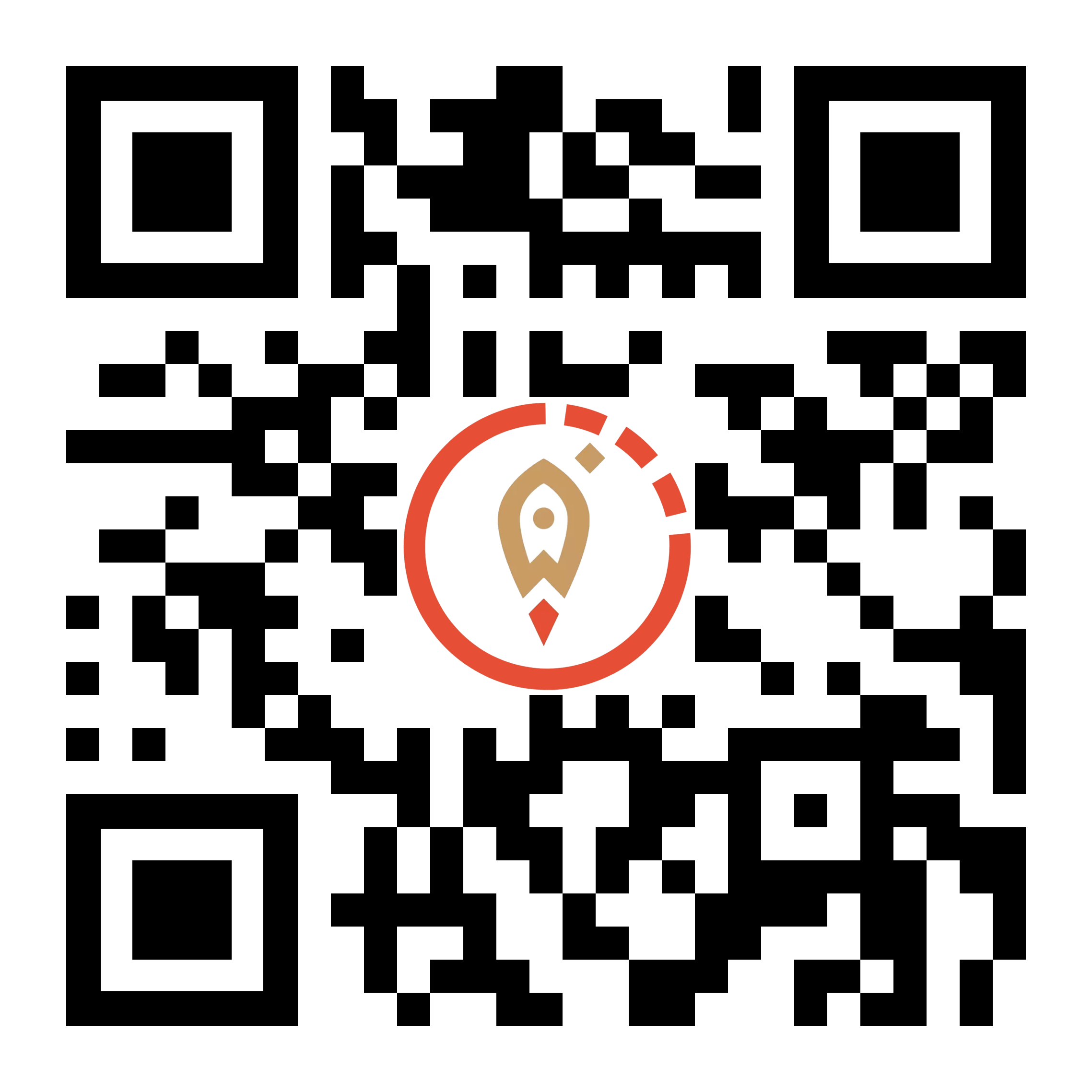 ПРОСТО УЙТИ ОТ САМОЗАНЯТОСТИ
Без дополнительных взносов и штрафов
ЛЕГАЛЬНАЯ РАБОТА
Доход подтверждается справкой из приложения для кредитных и ипотечных займов
УЧАСТИЕ В ГОСЗАКУПКАХ
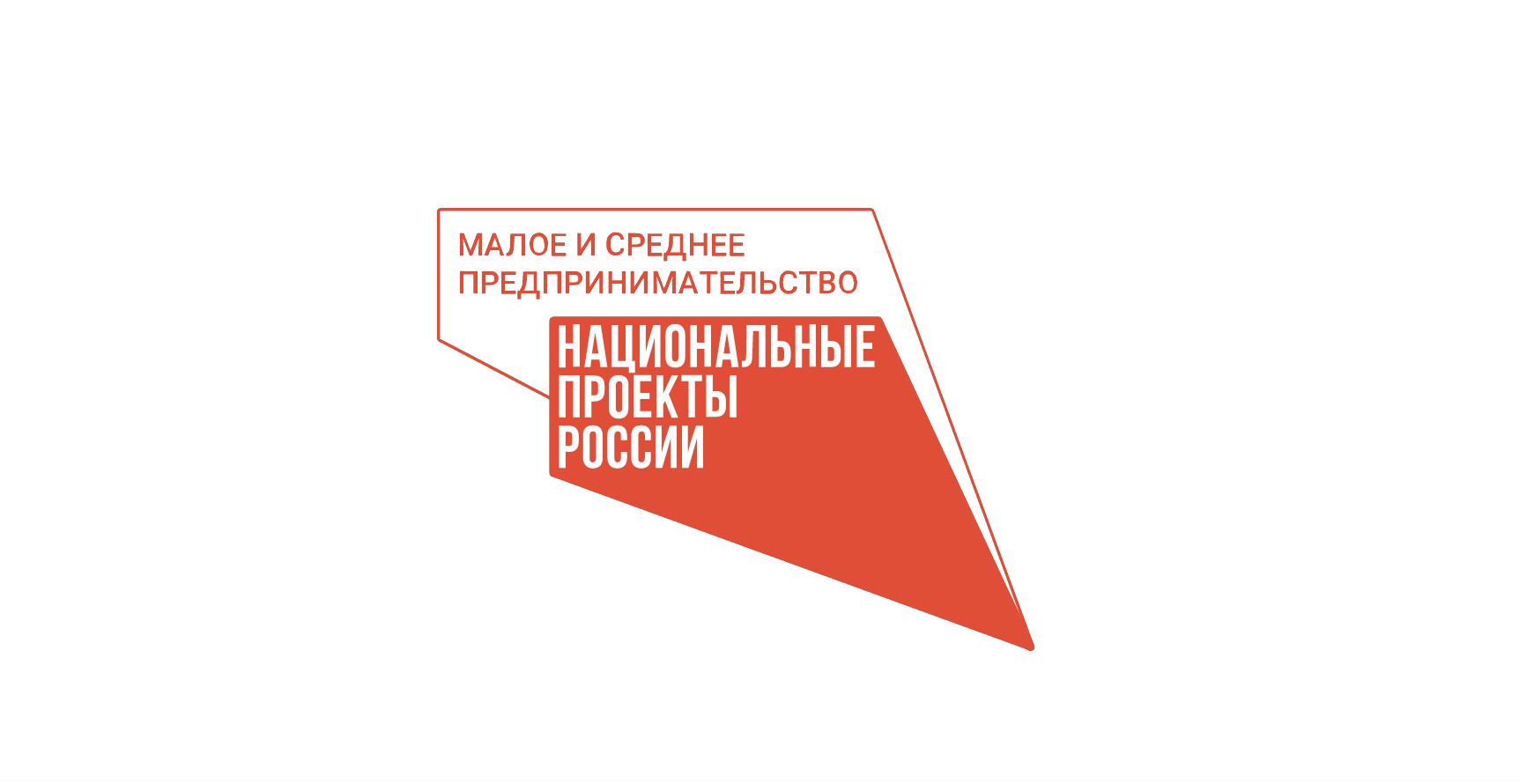 Простая и быстрая регистрация через интернет
Цель: 
легко и быстро в режиме реального времени подключить данный налоговый режим, имея только паспорт гражданина Российской Федерации и смартфон/планшет  с камерой.
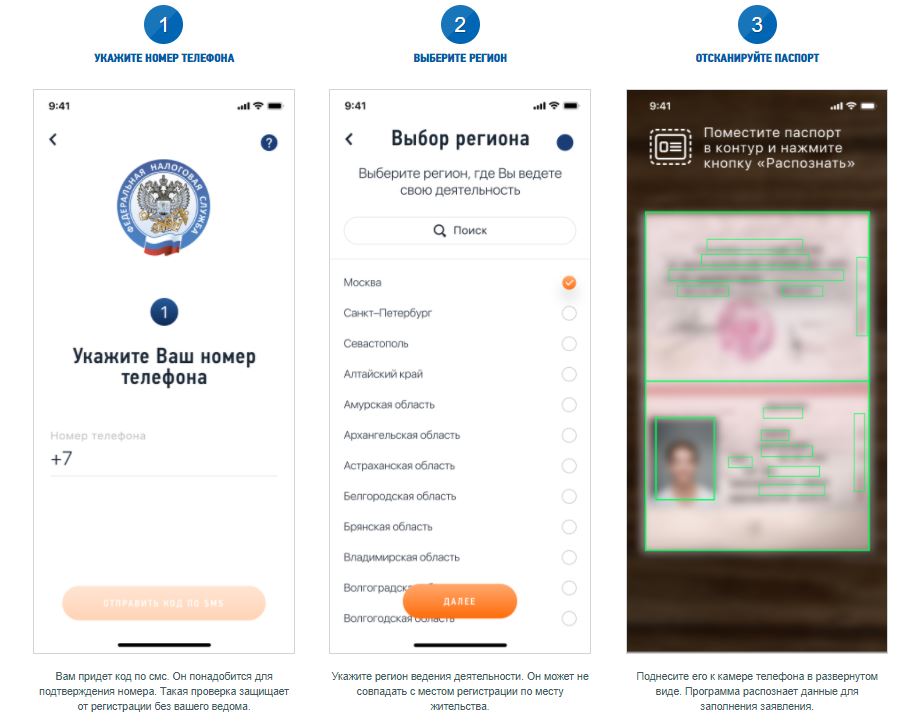 Способы регистрации:

мобильное приложение «Мой налог» (самый распространенный способ регистрации);


сайт ФНС России, через личный кабинет налогоплательщика;


портал Госуслуг;


через уполномоченные кредитные организации.
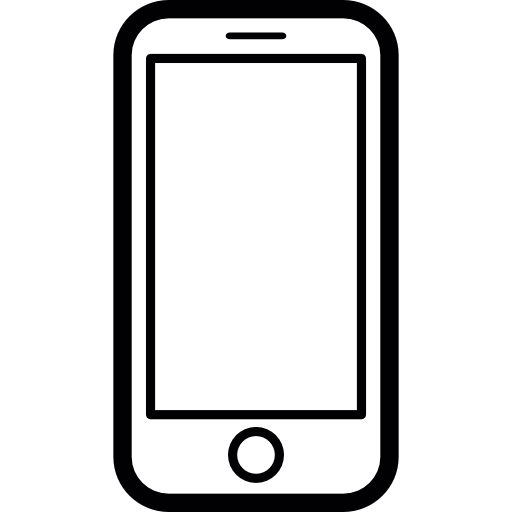 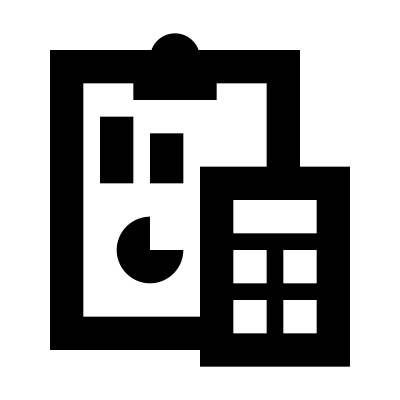 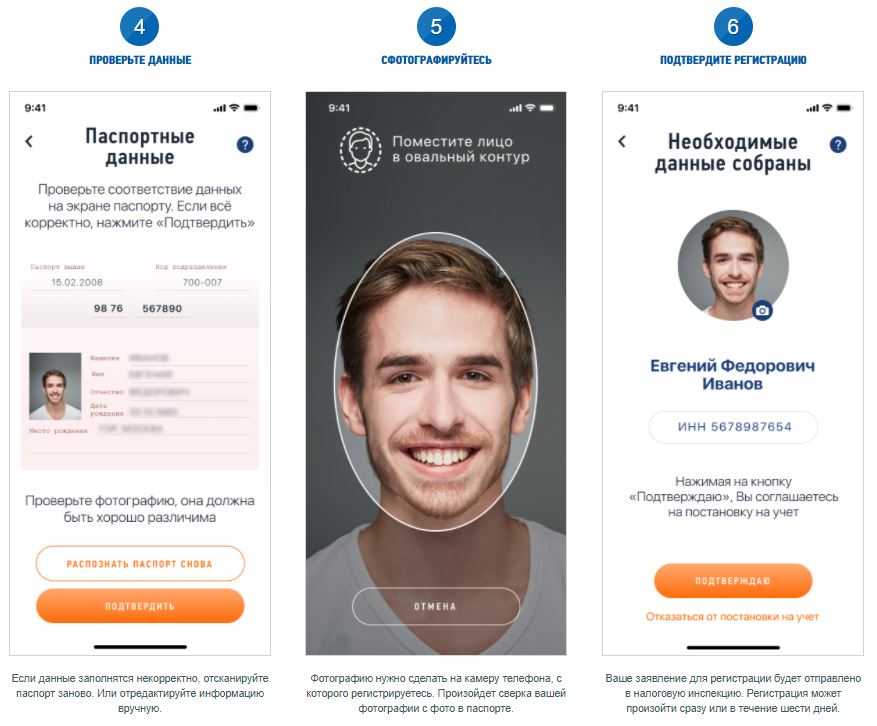 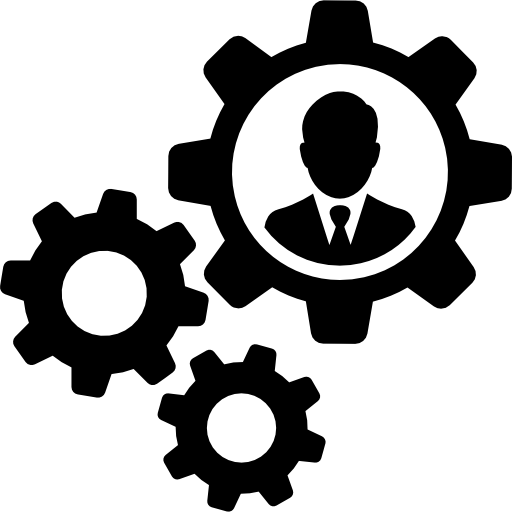 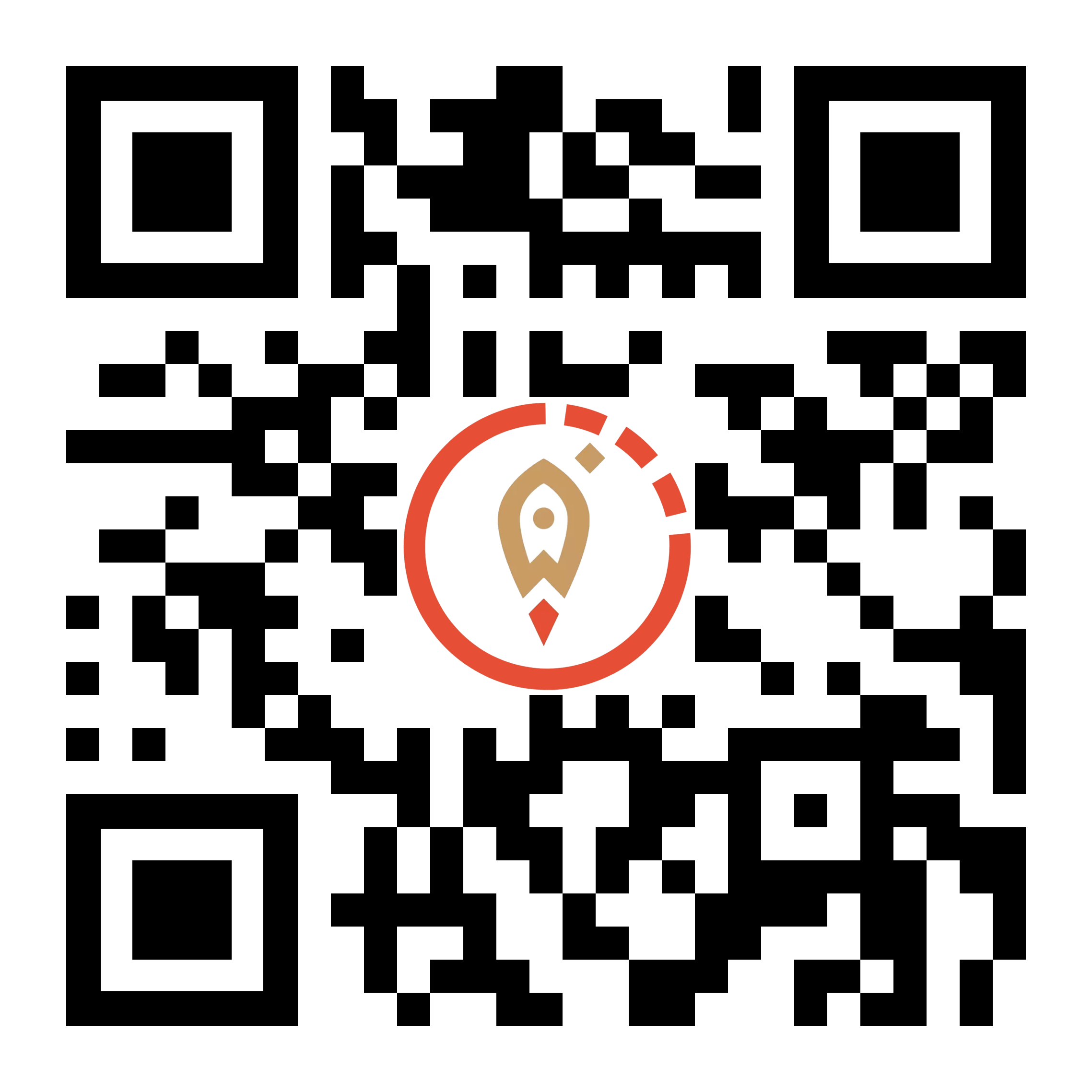 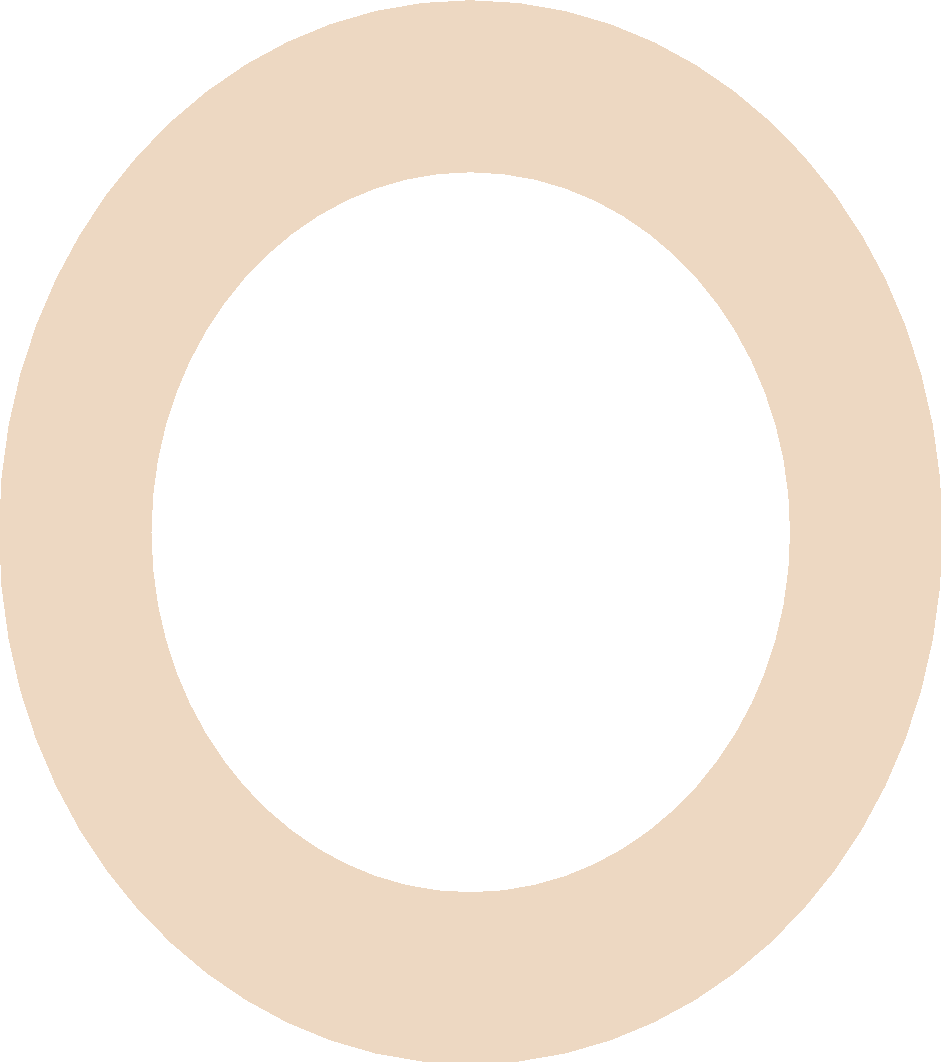 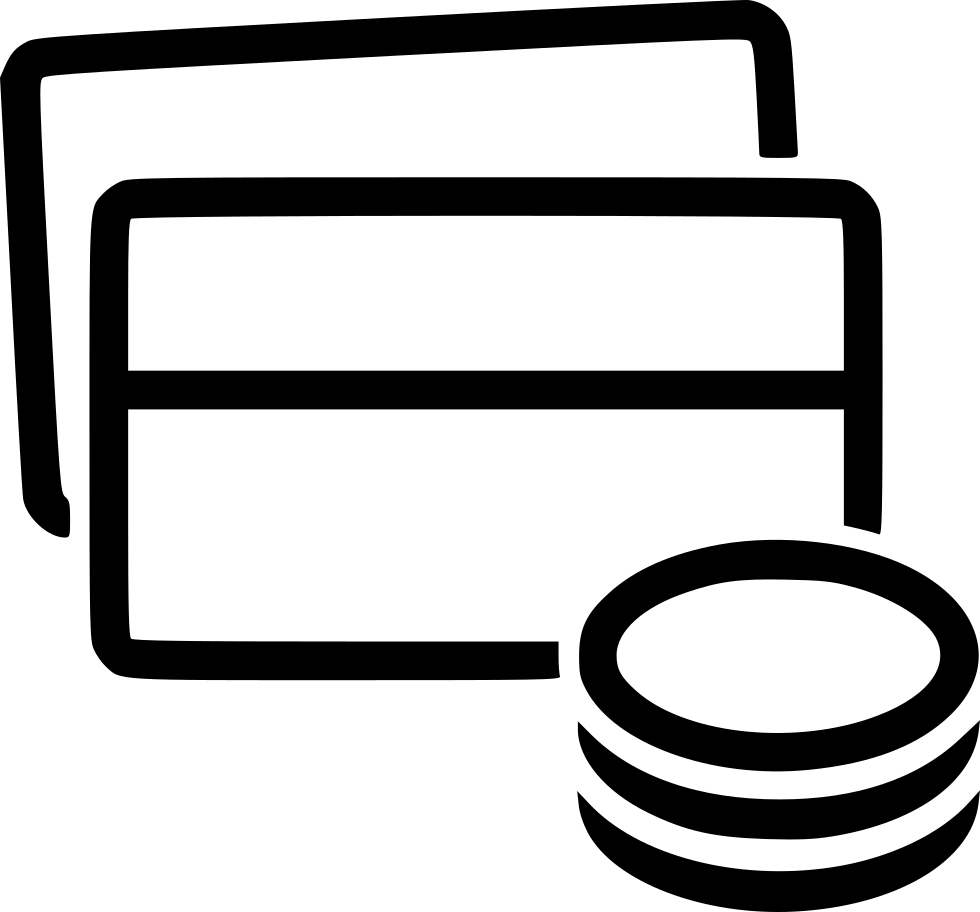 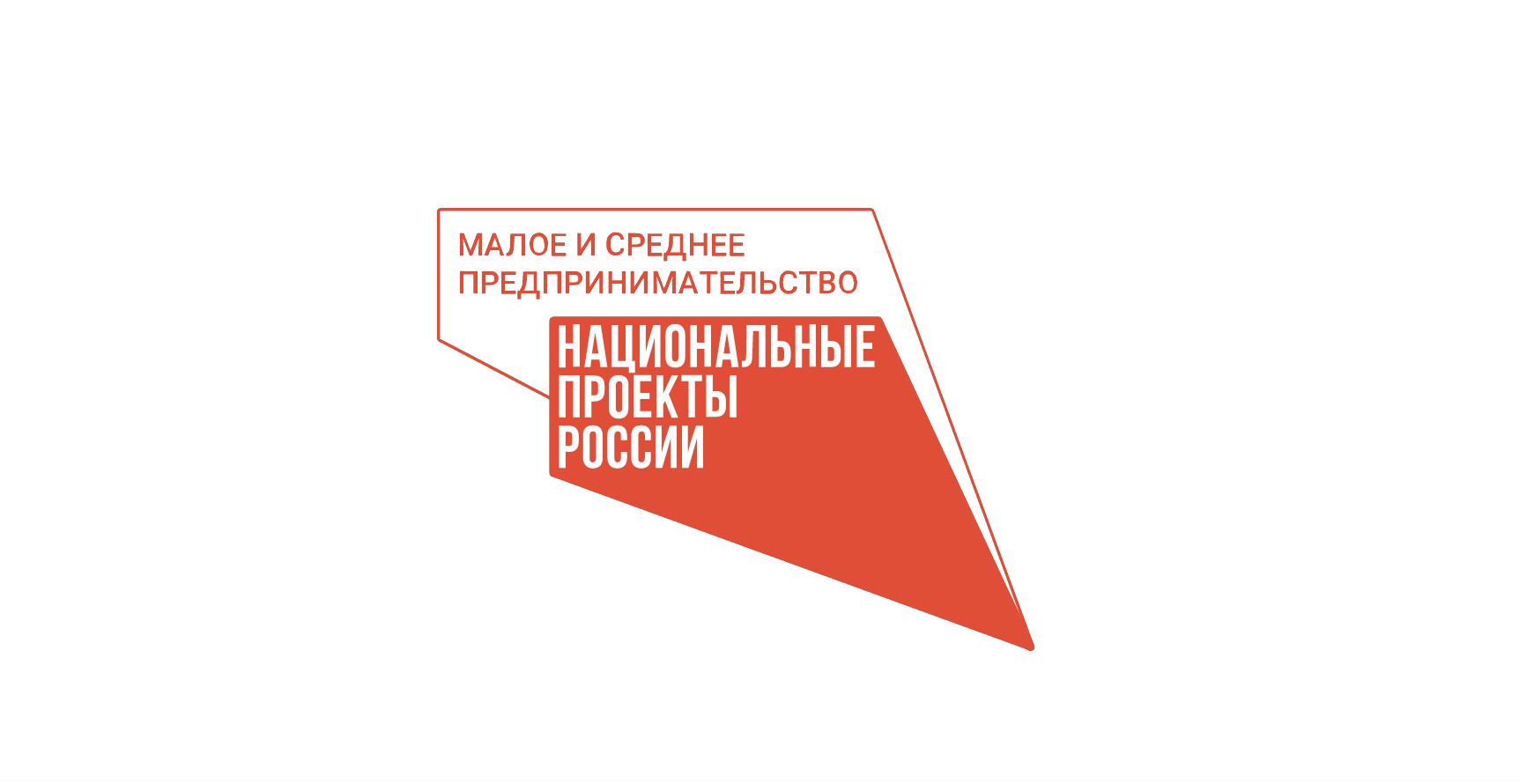 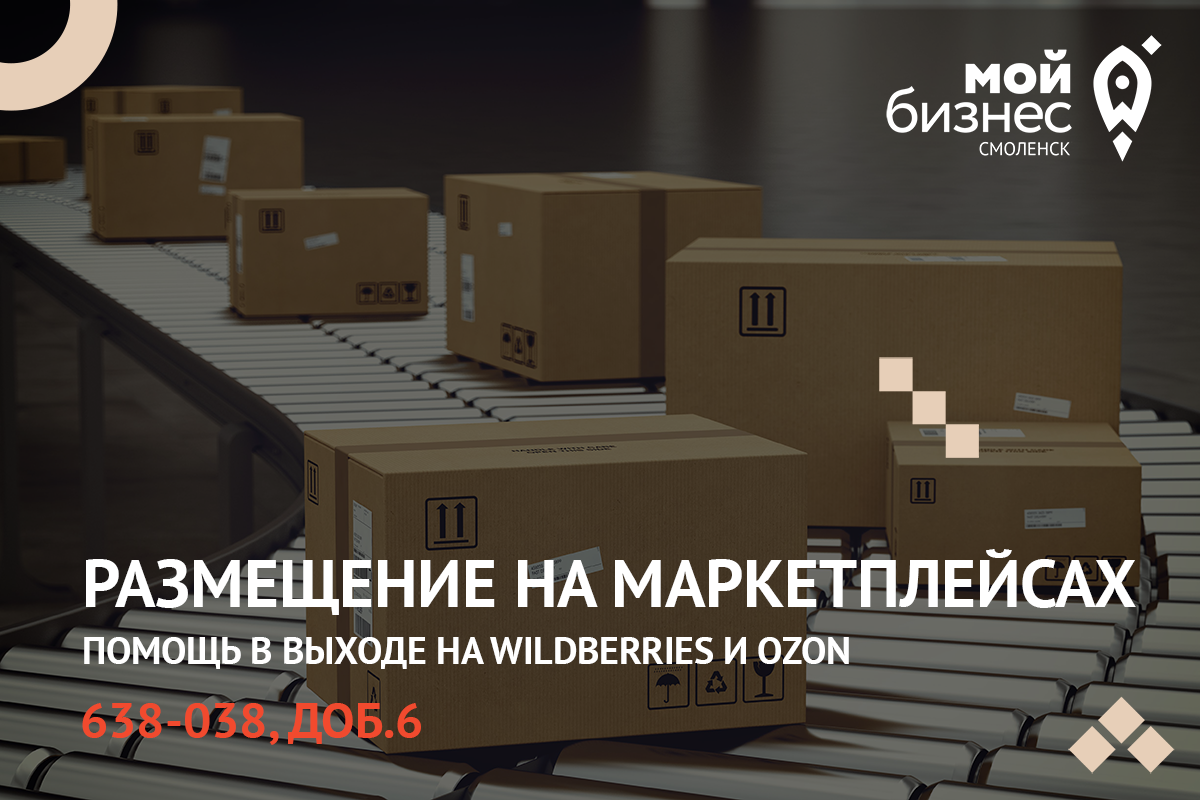 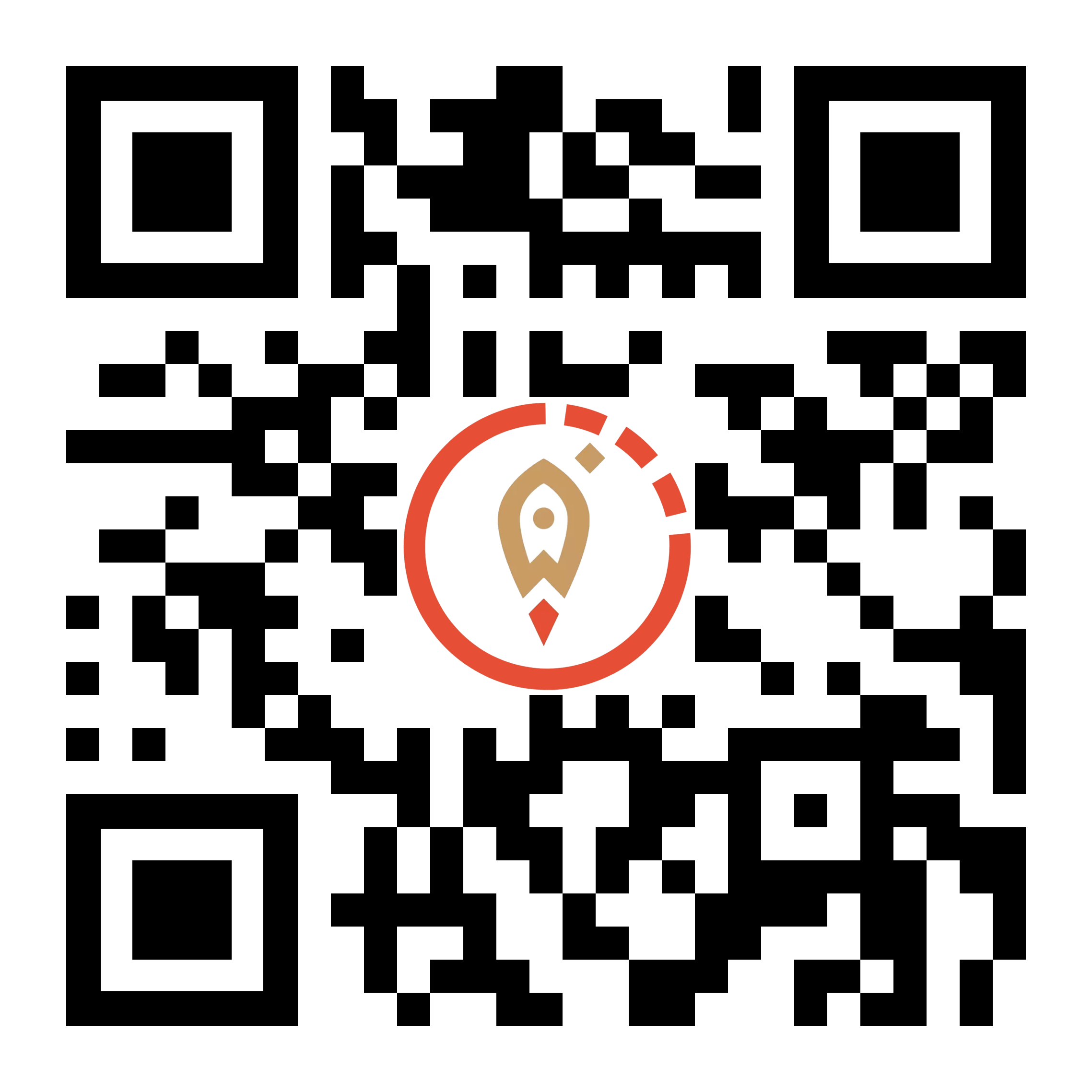 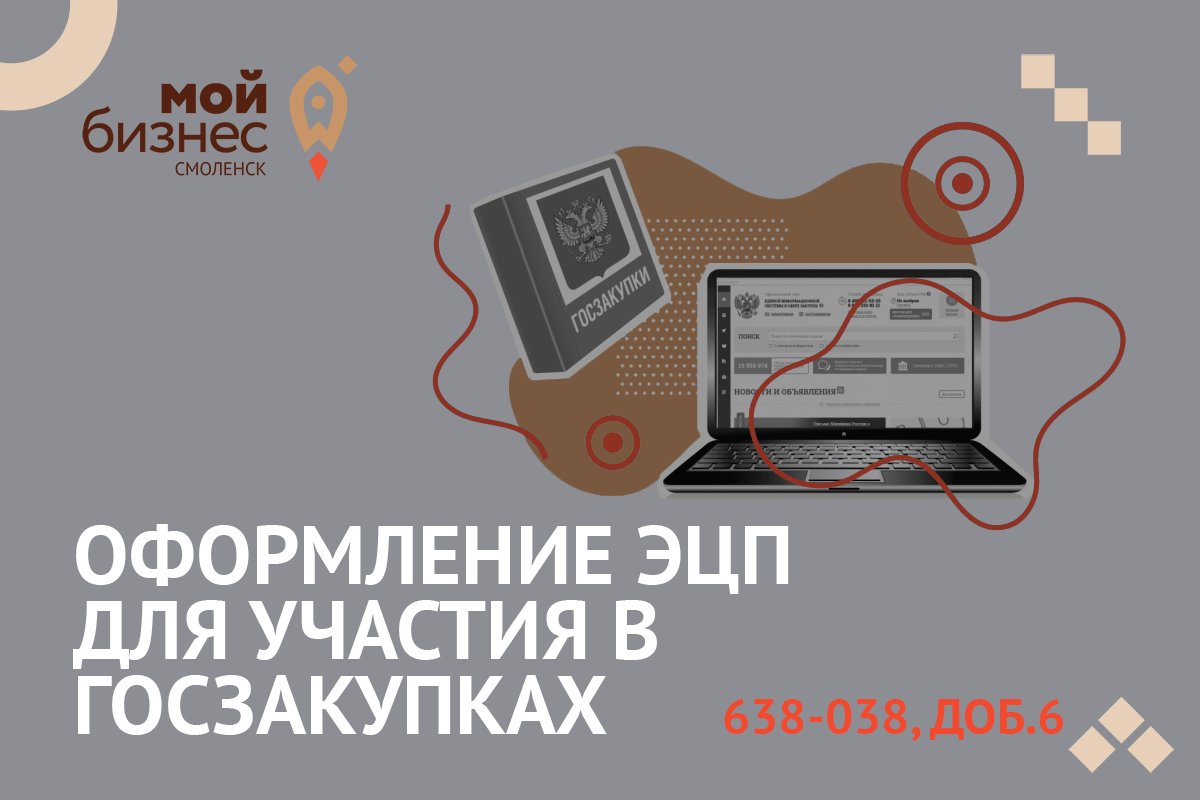 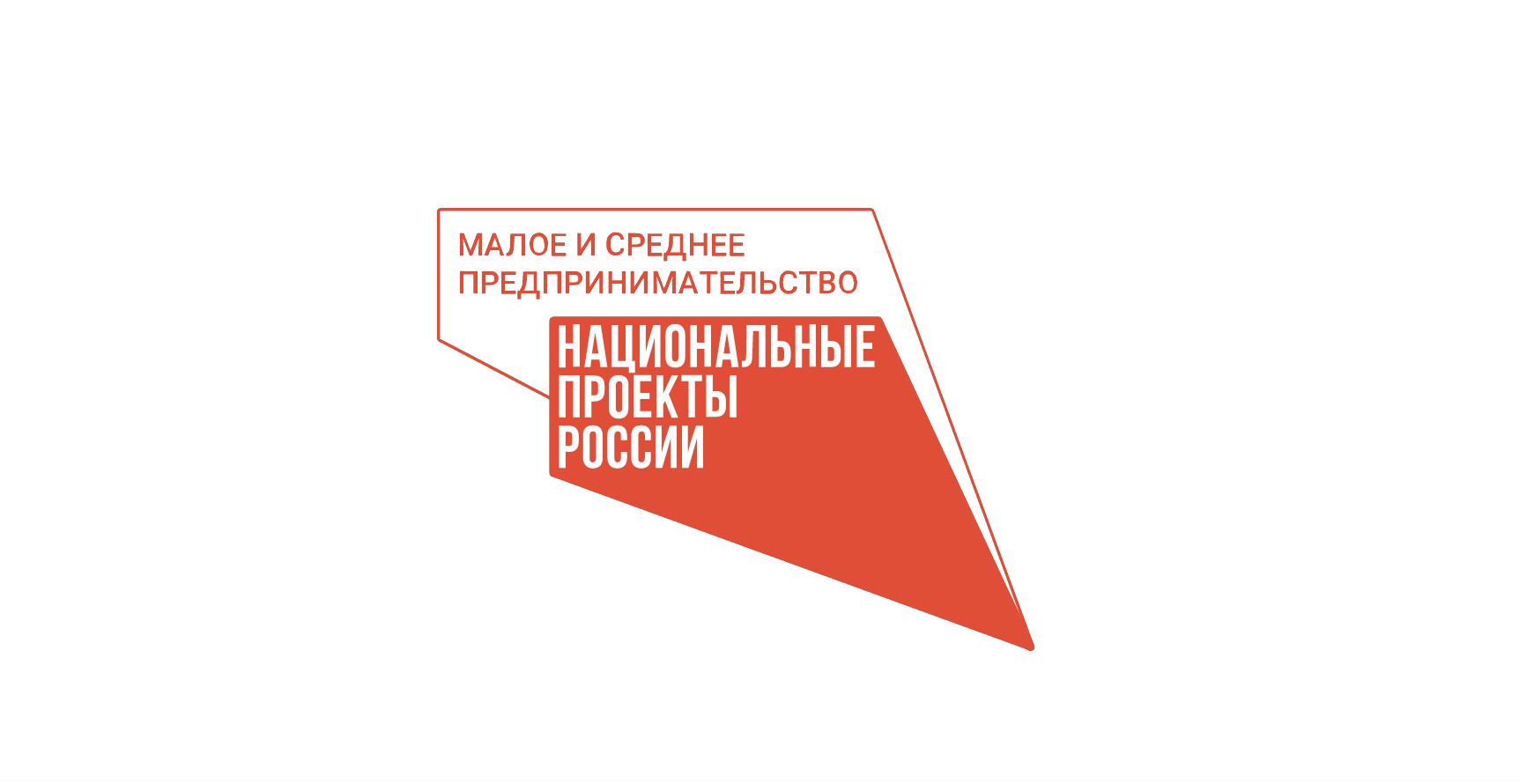 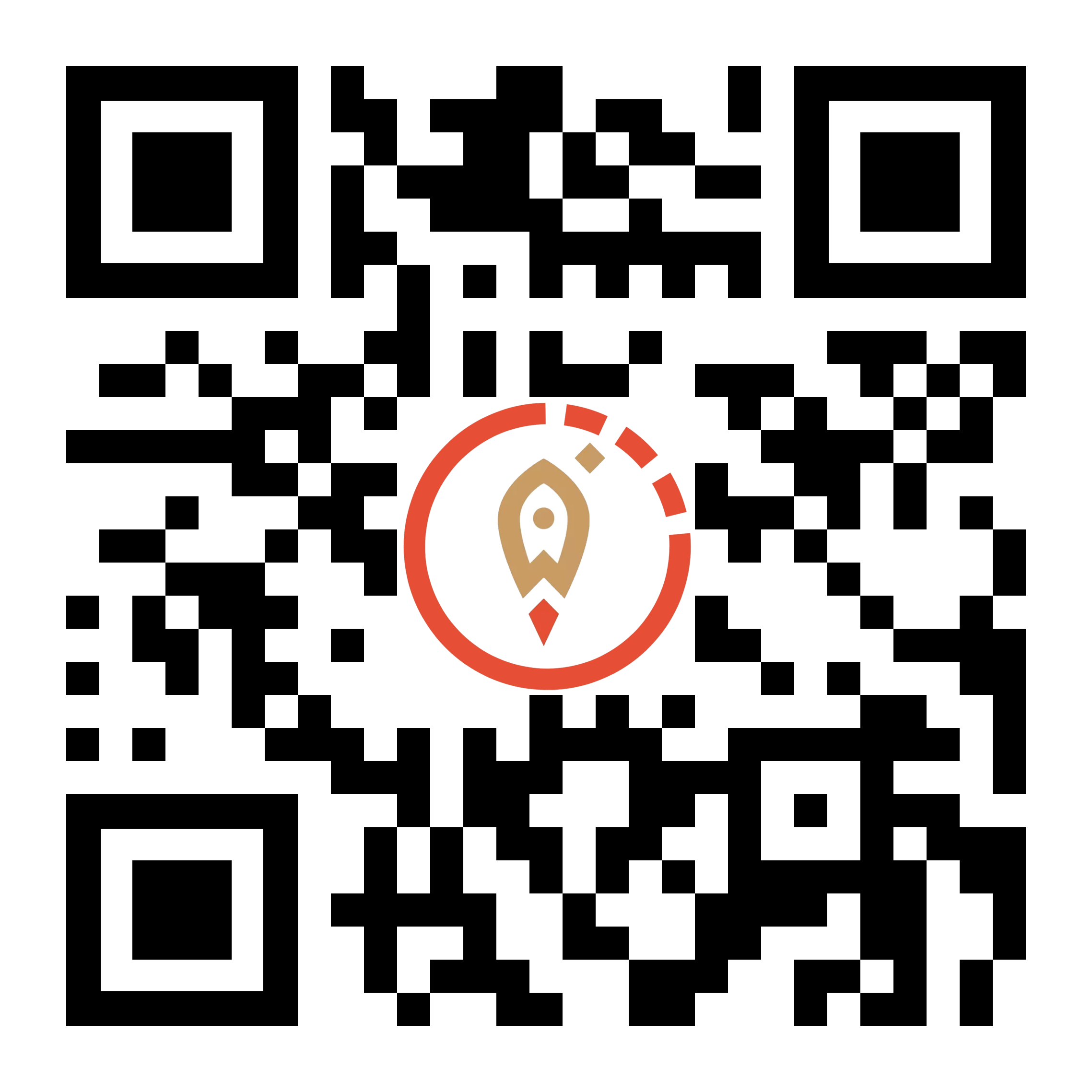 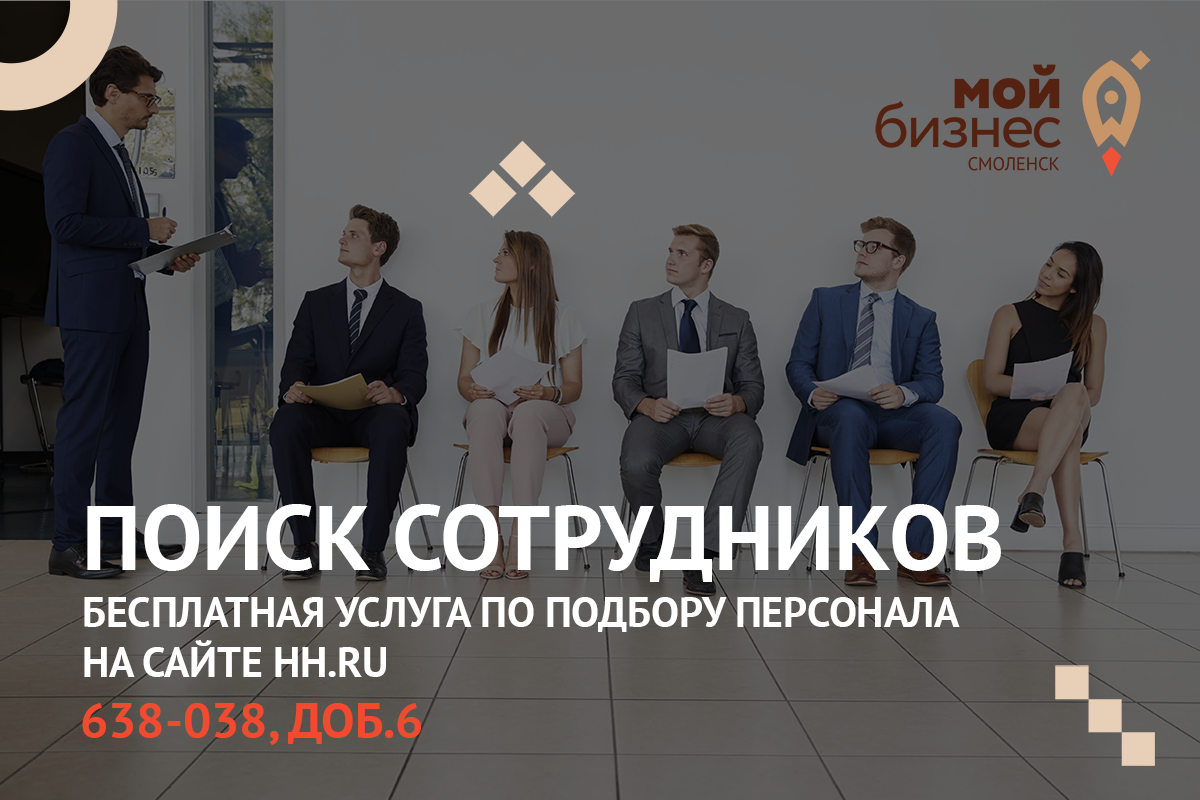 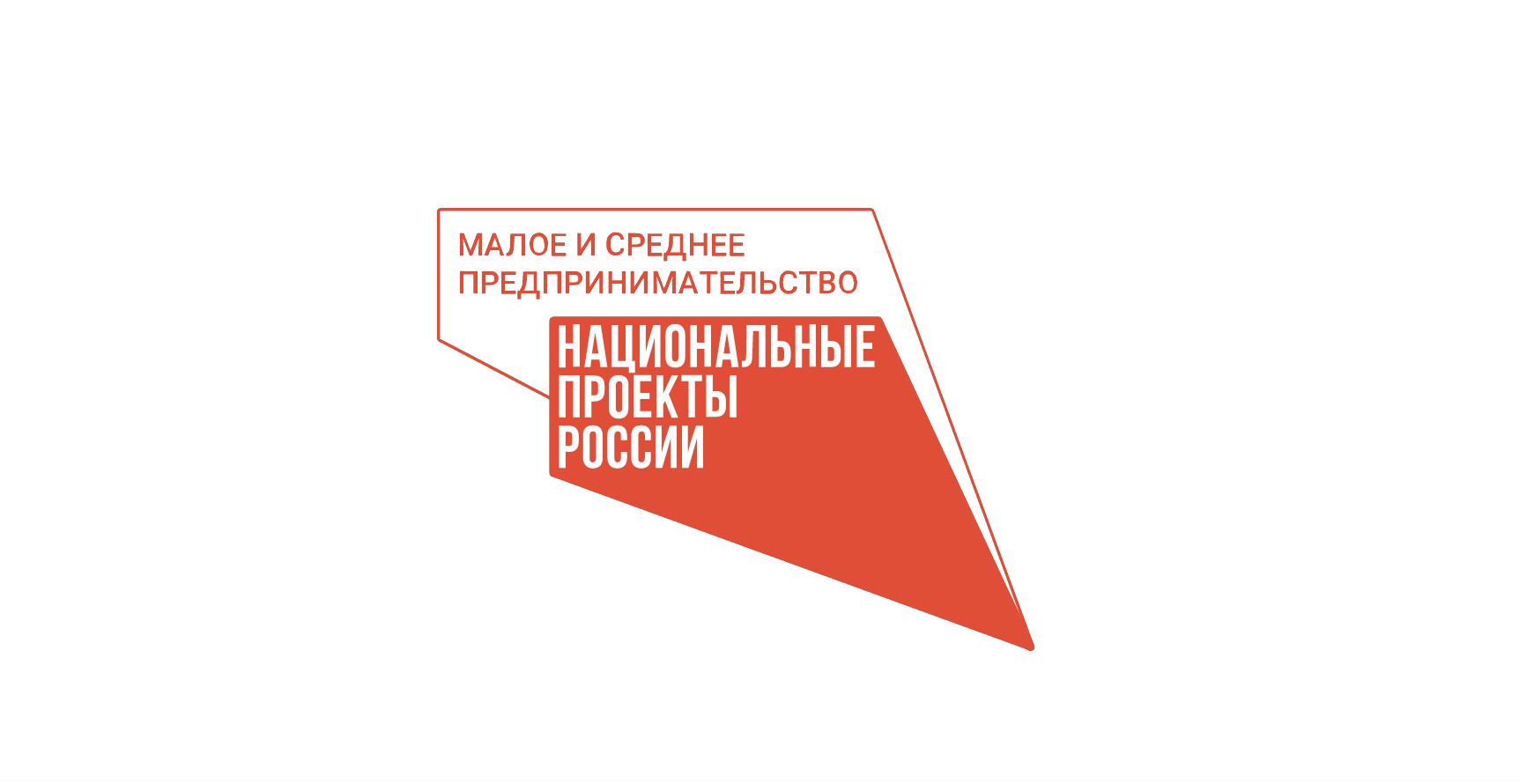 НОВАЯ УСЛУГА НОВАЯ УСЛУГА НОВАЯ УСЛУГА НОВАЯ УСЛУГА
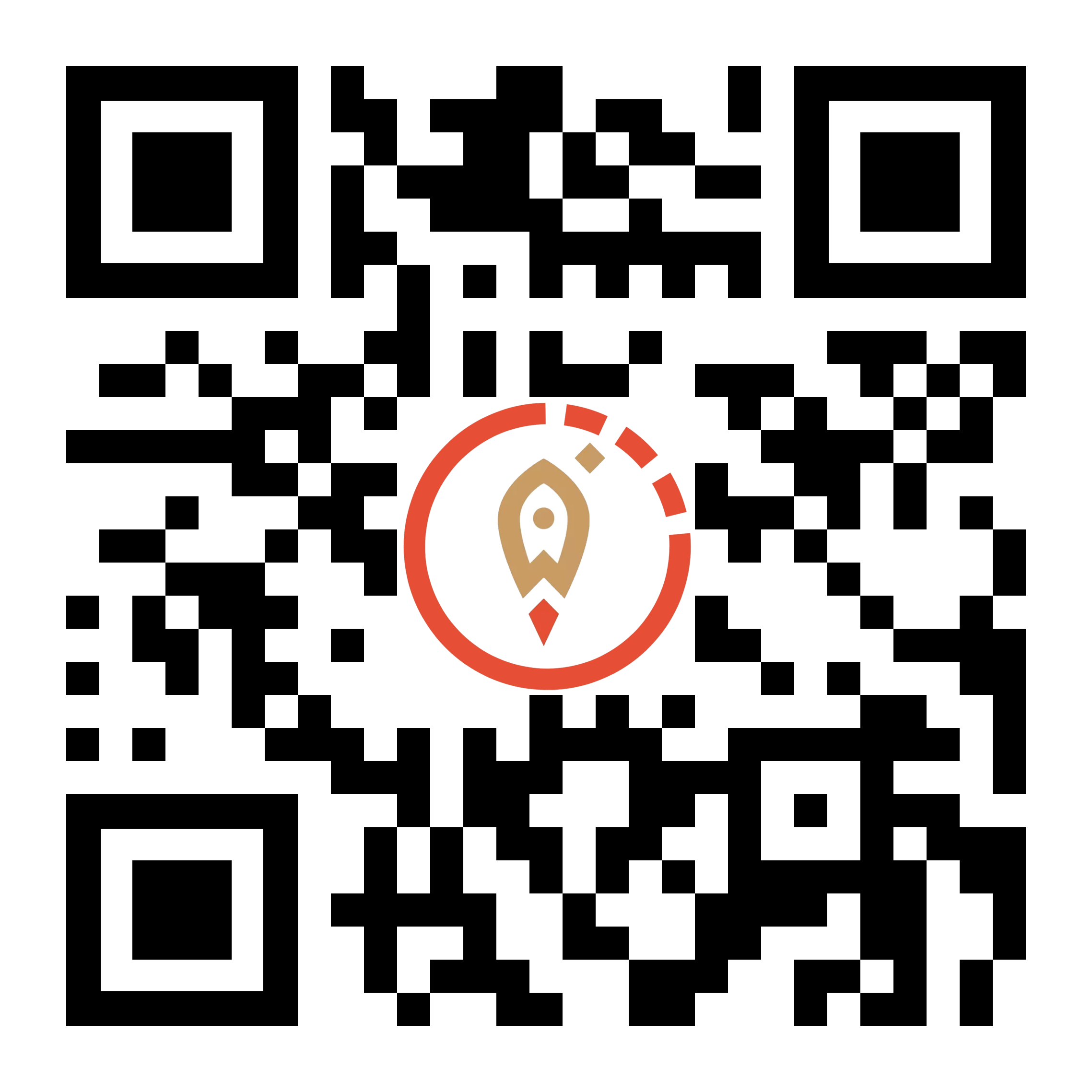 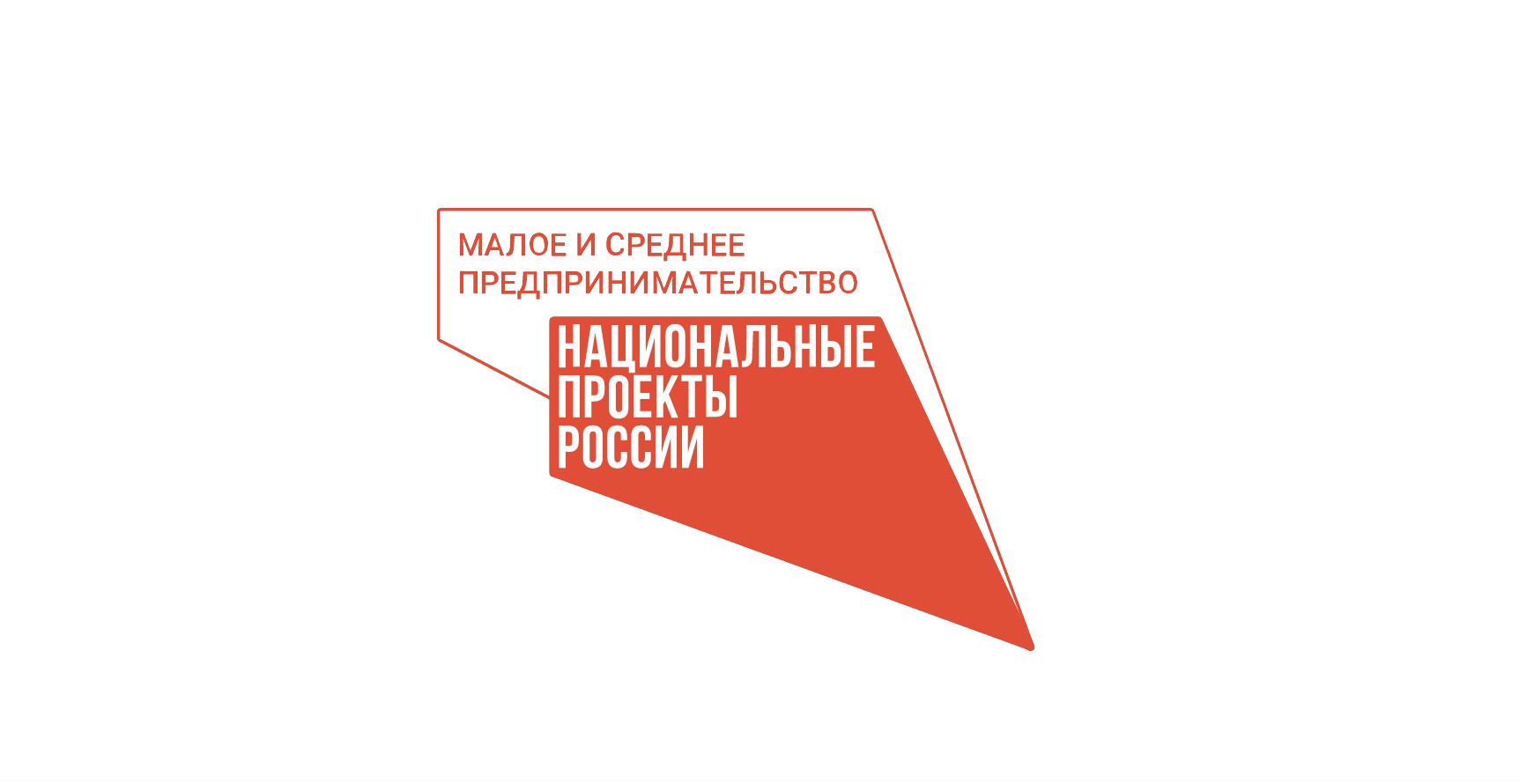 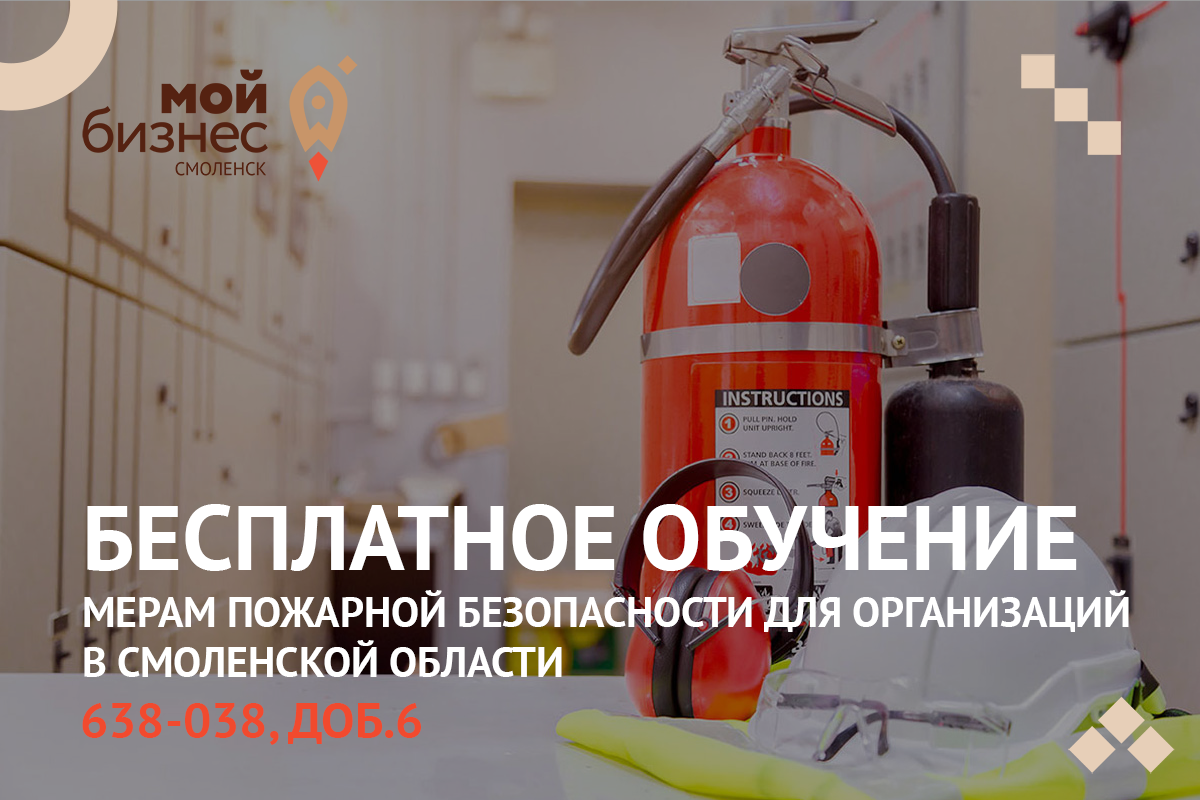 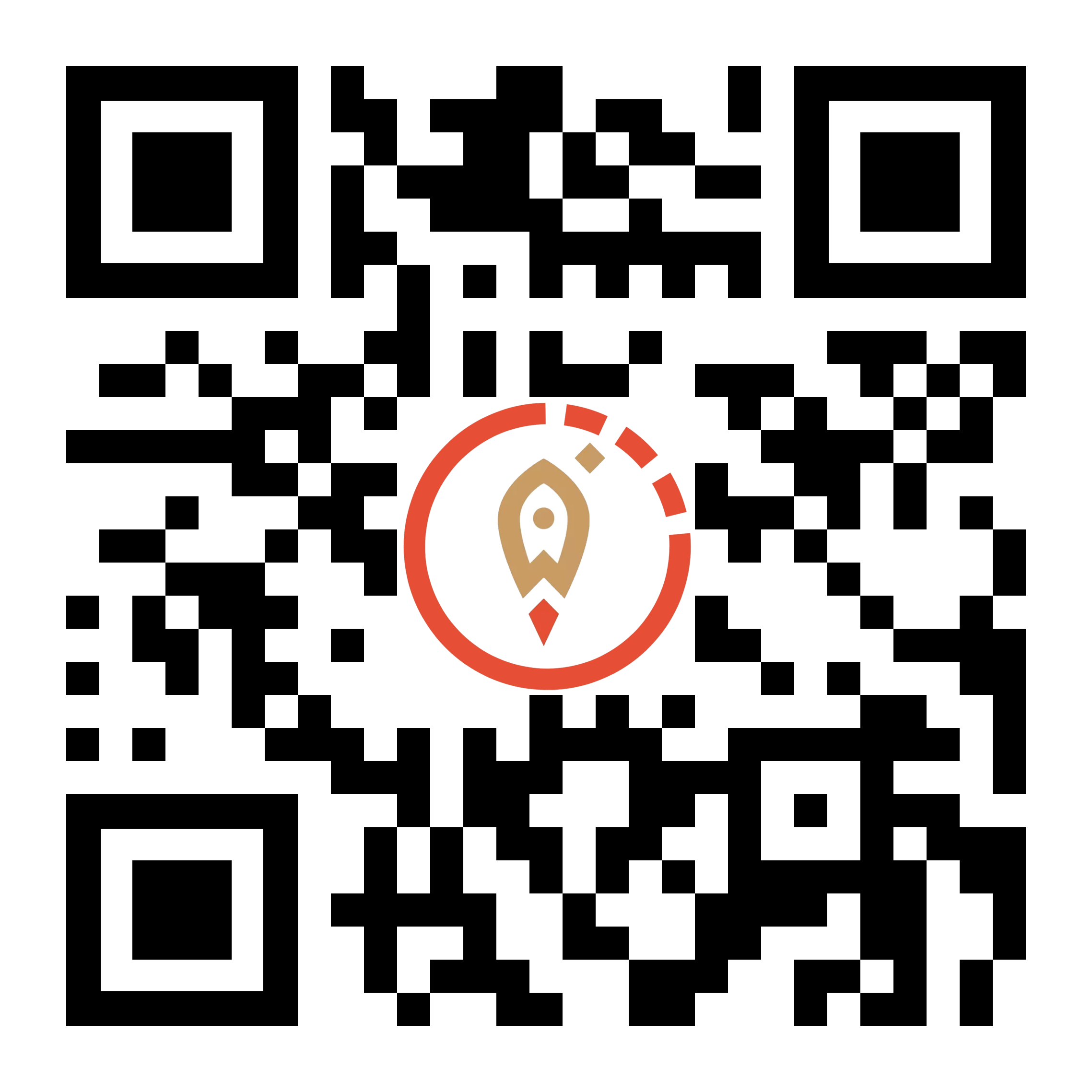 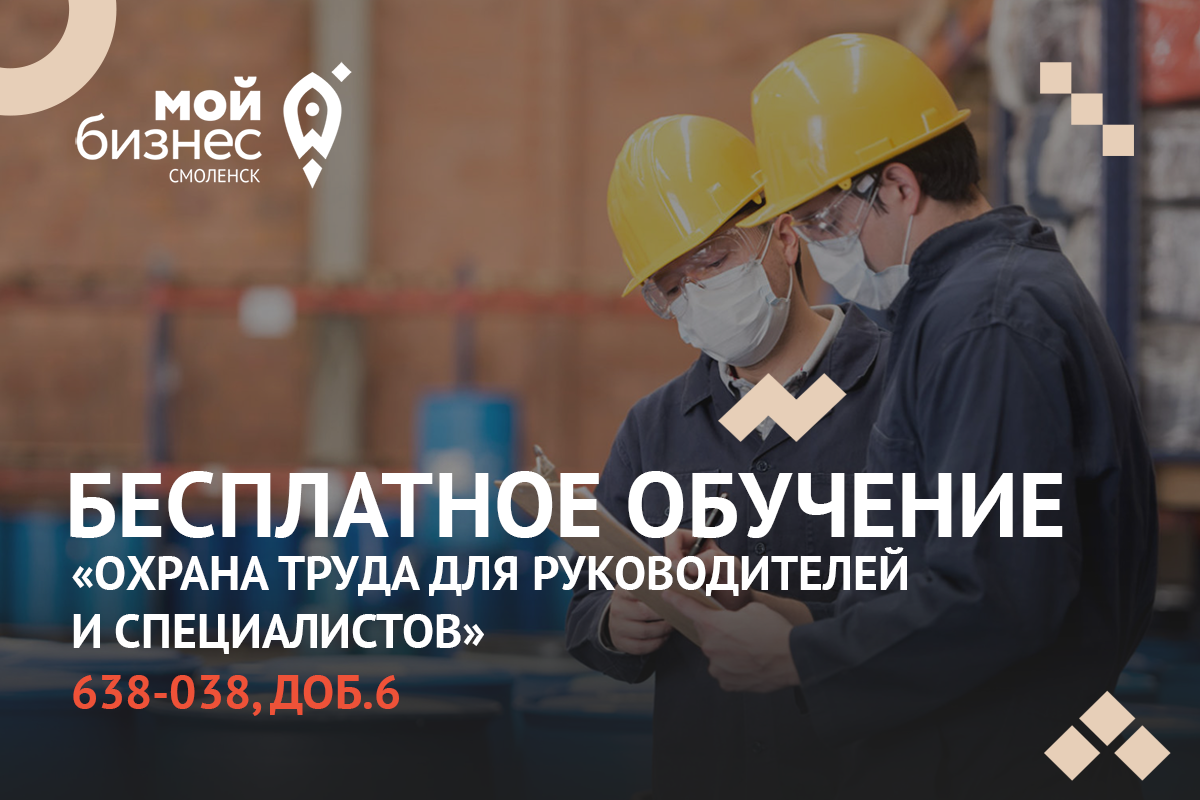 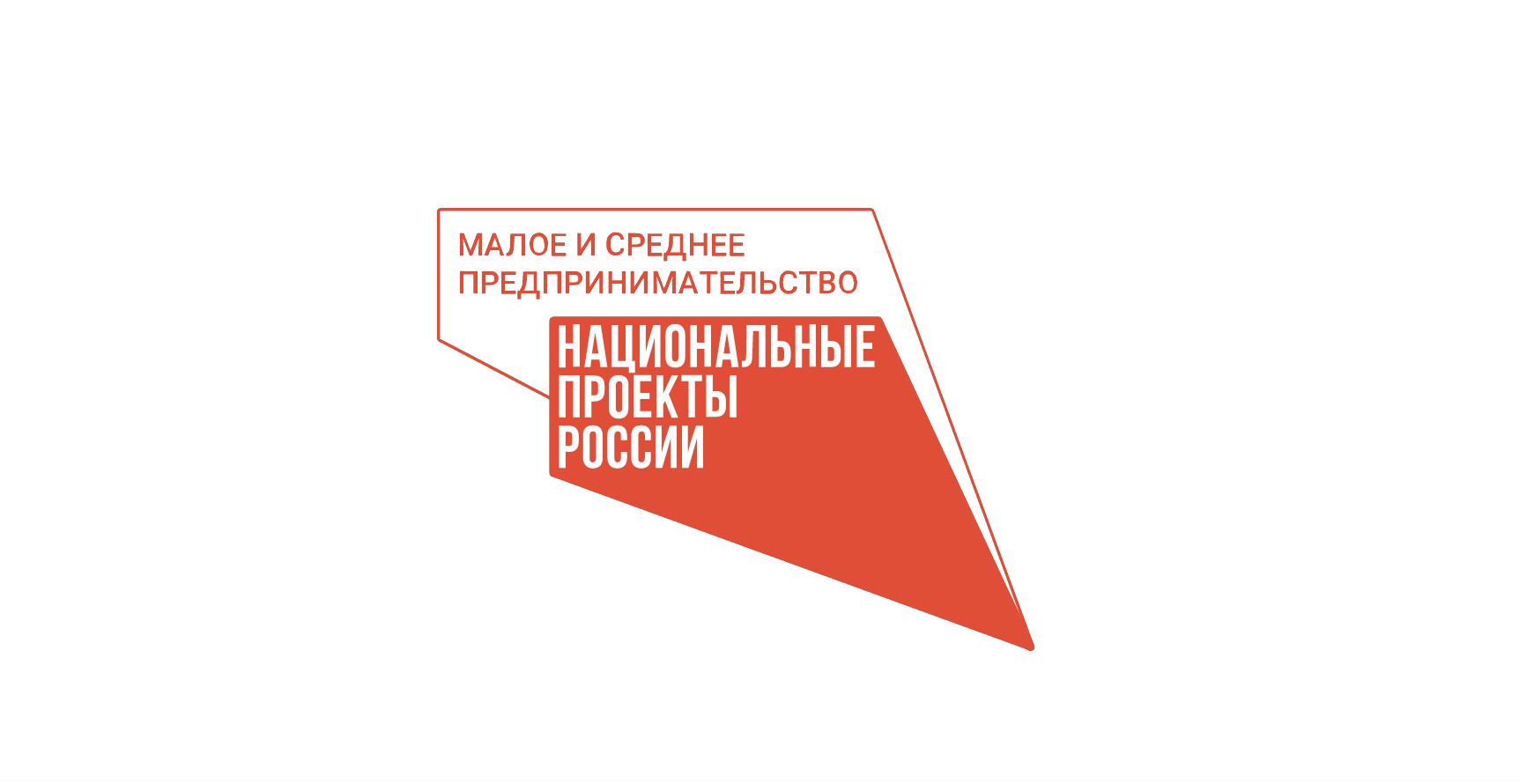 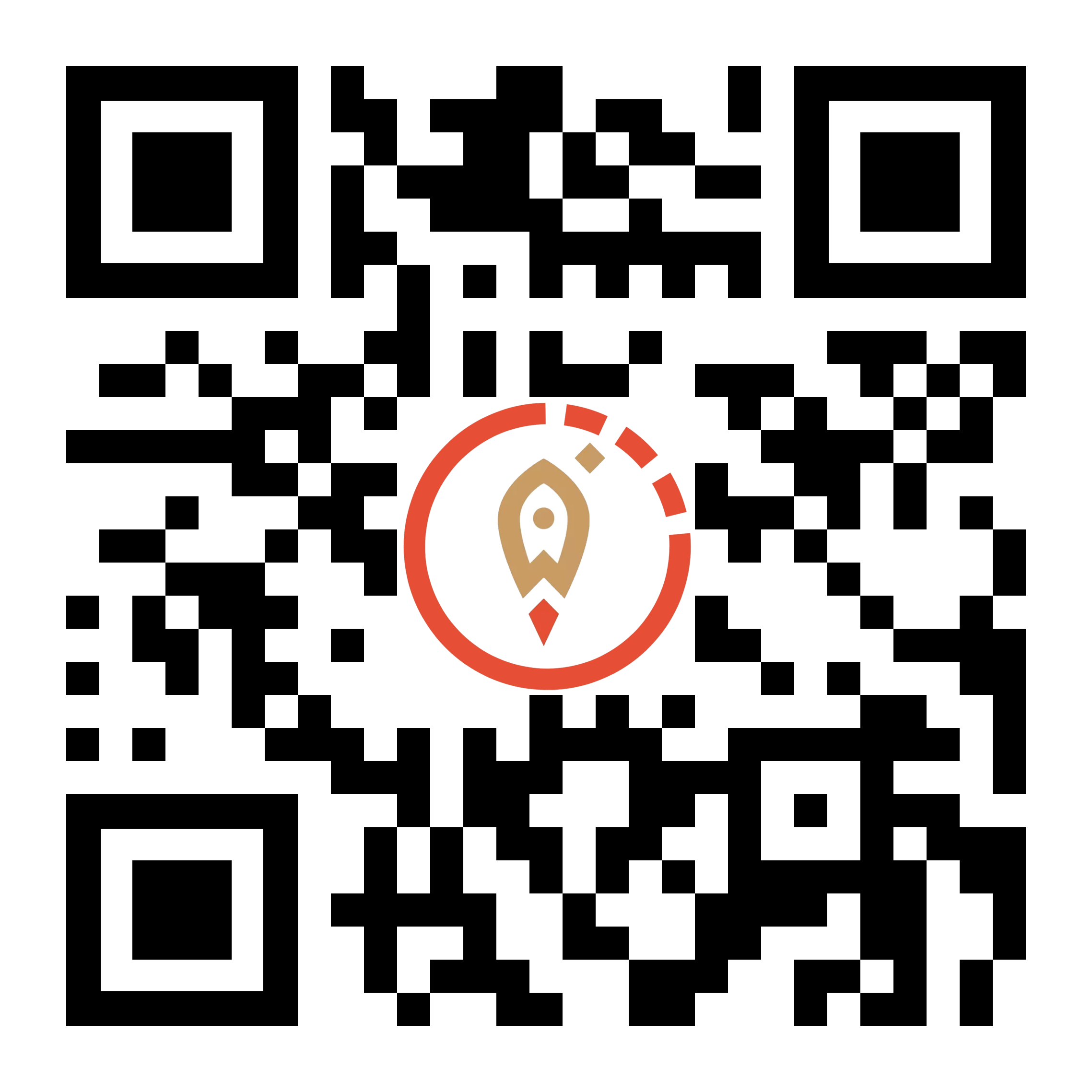 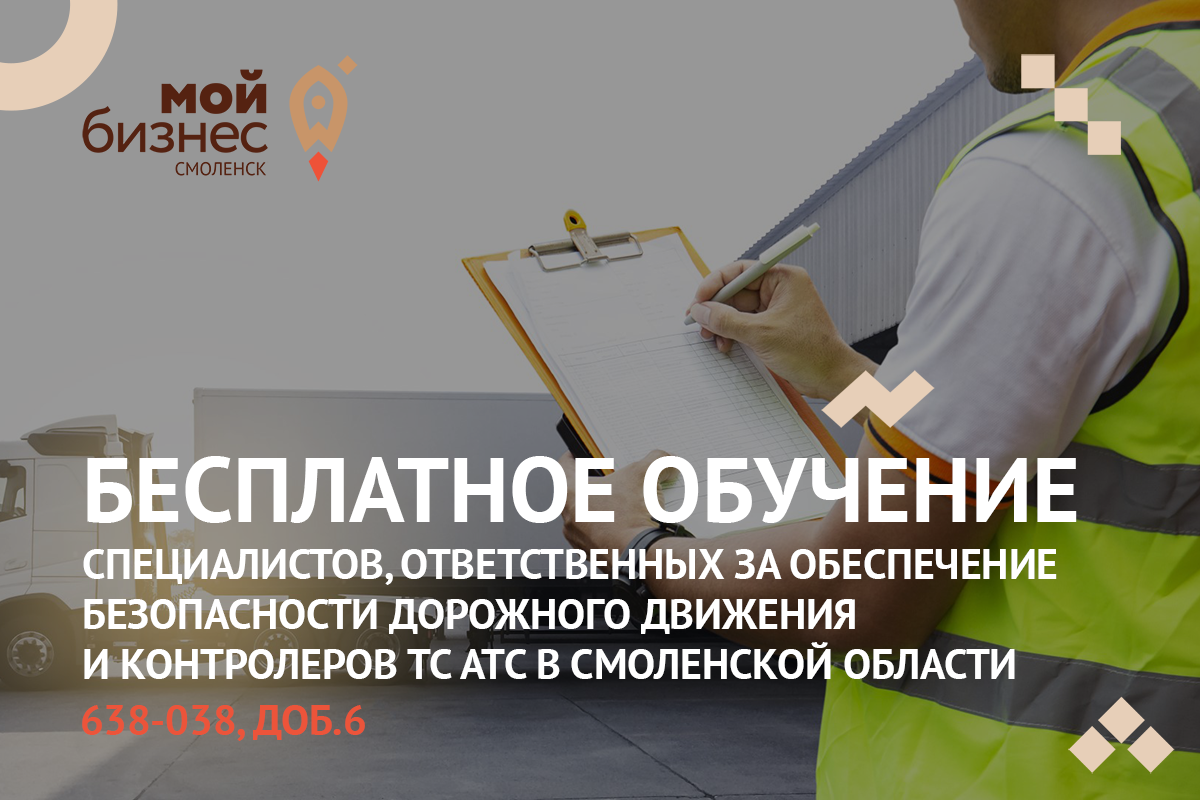 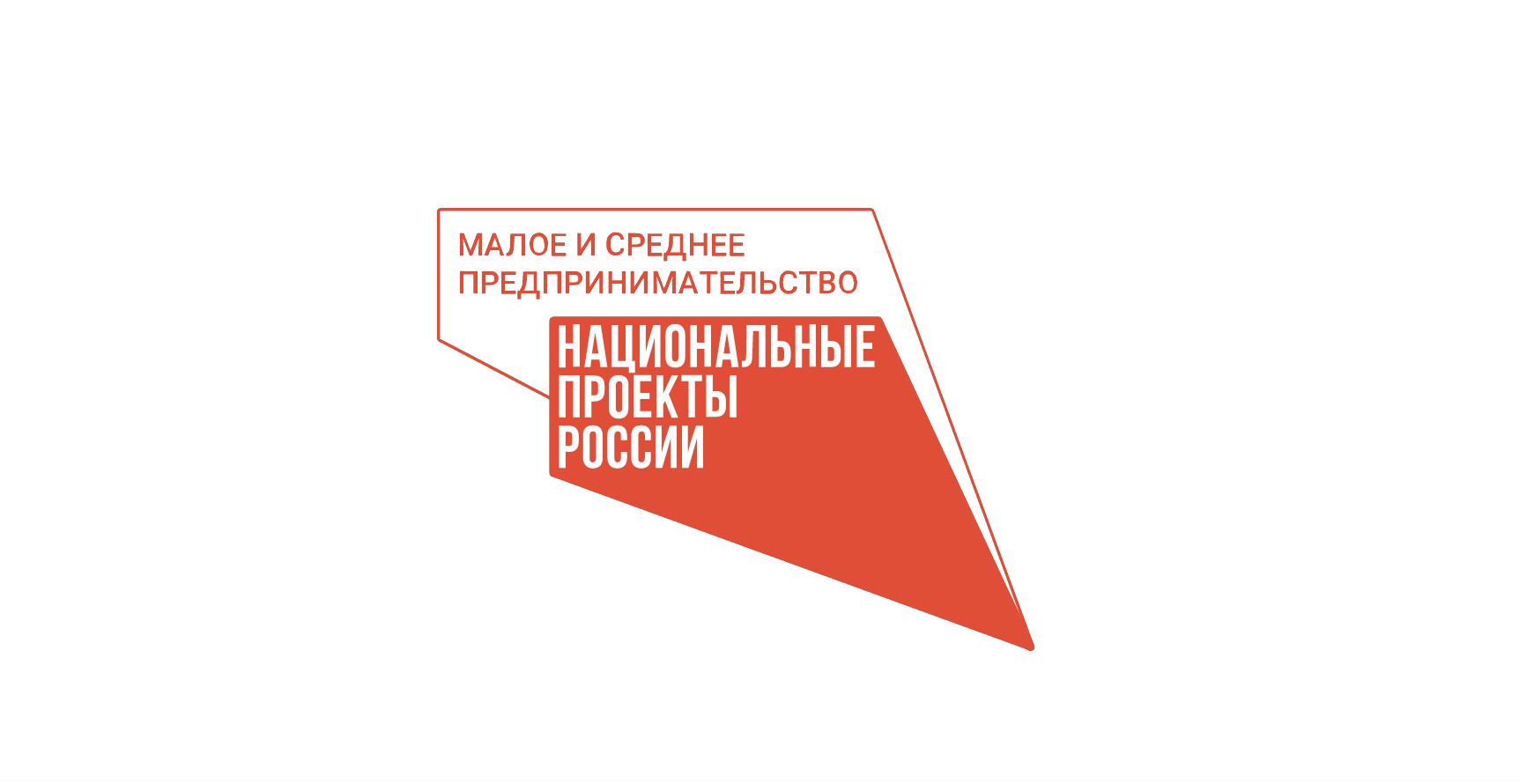 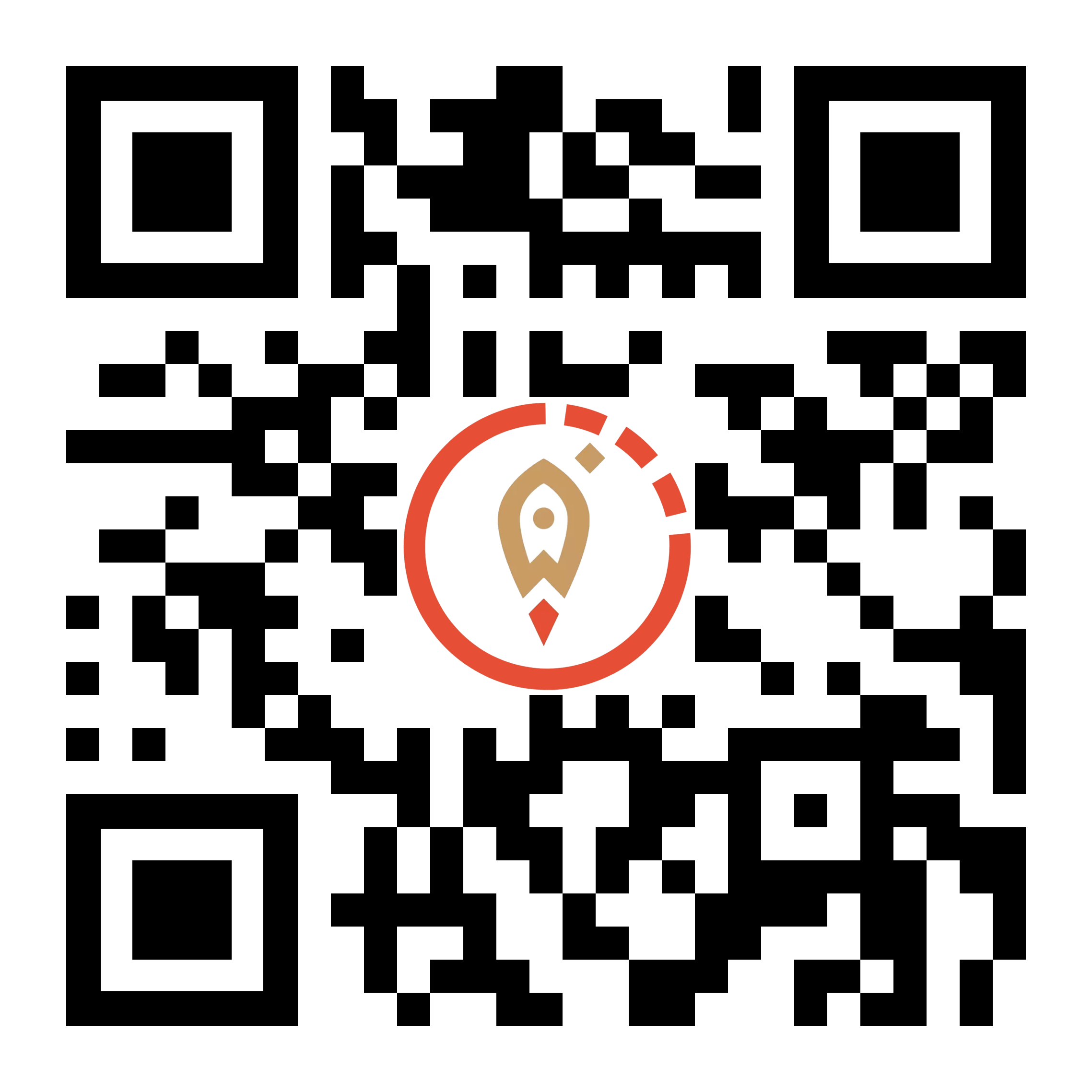 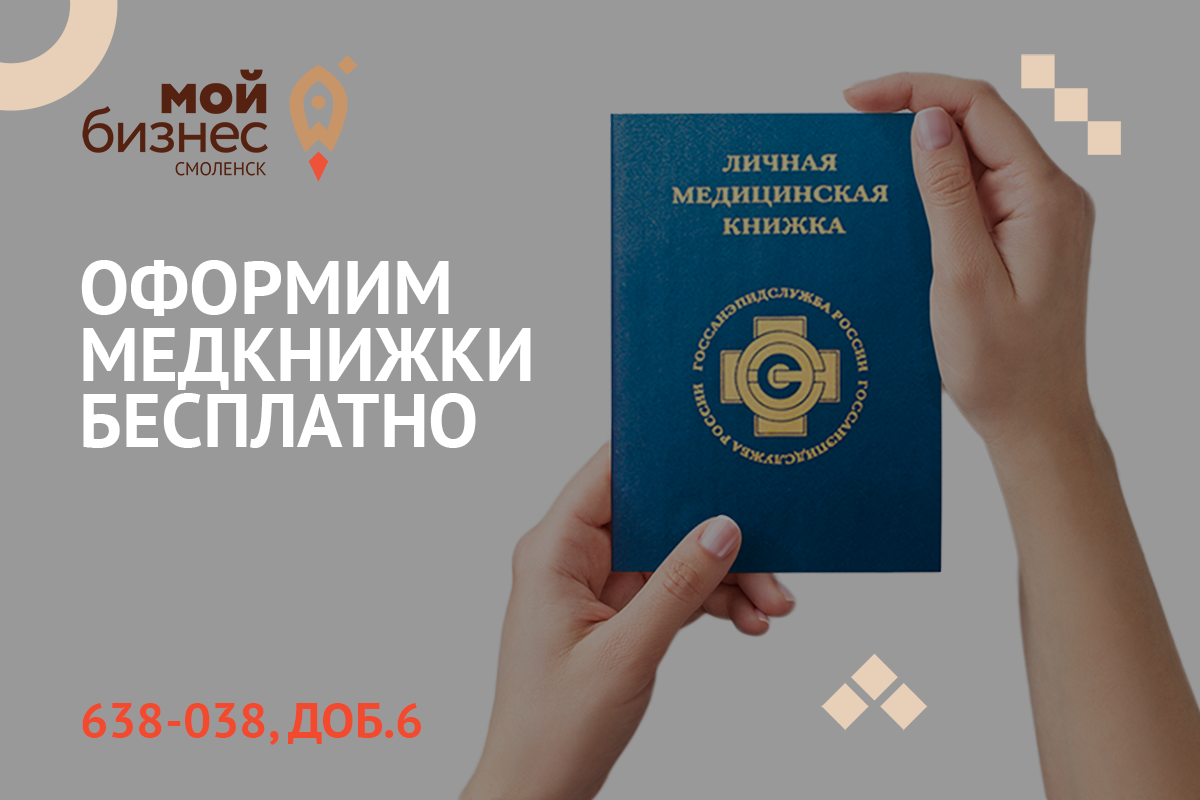 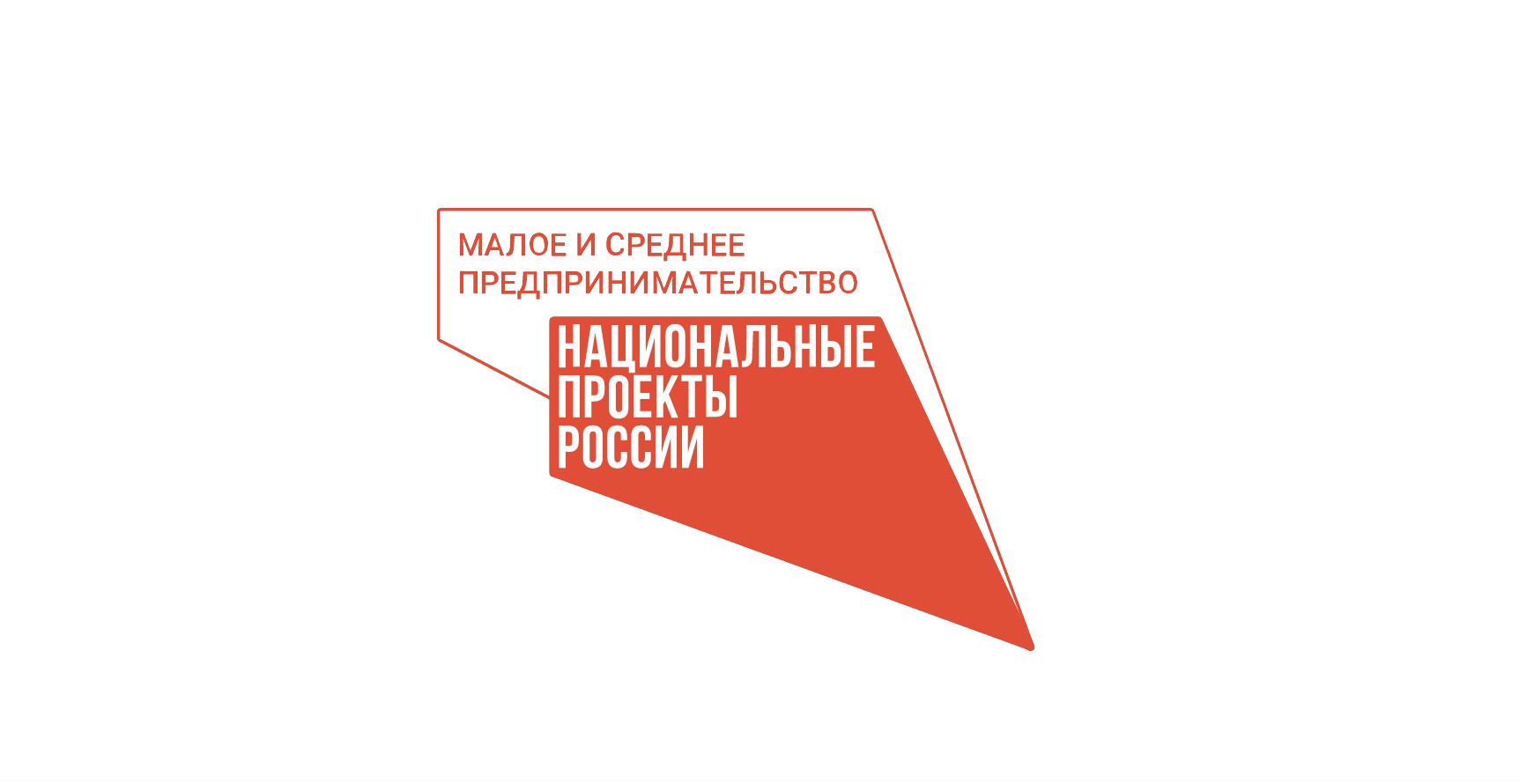 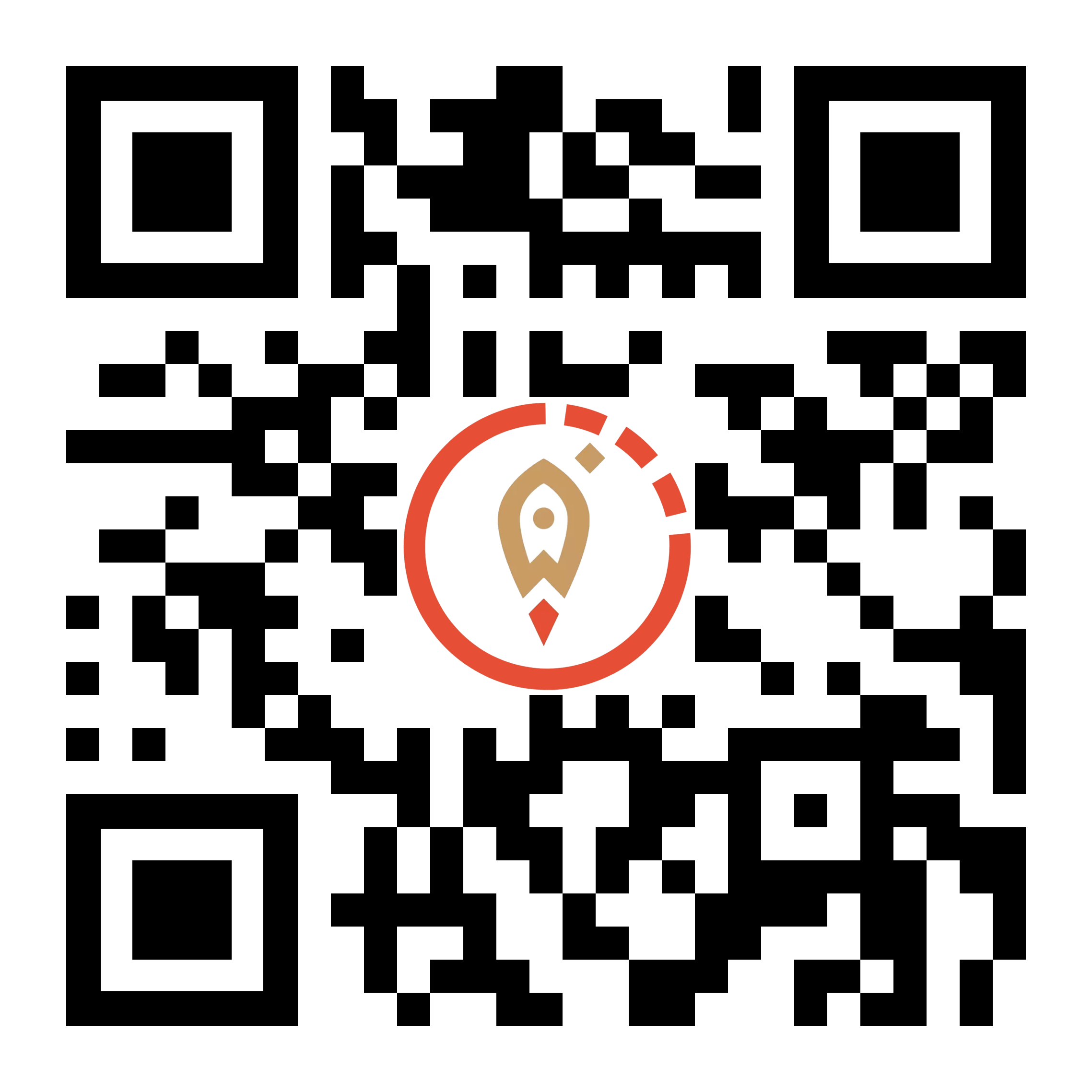 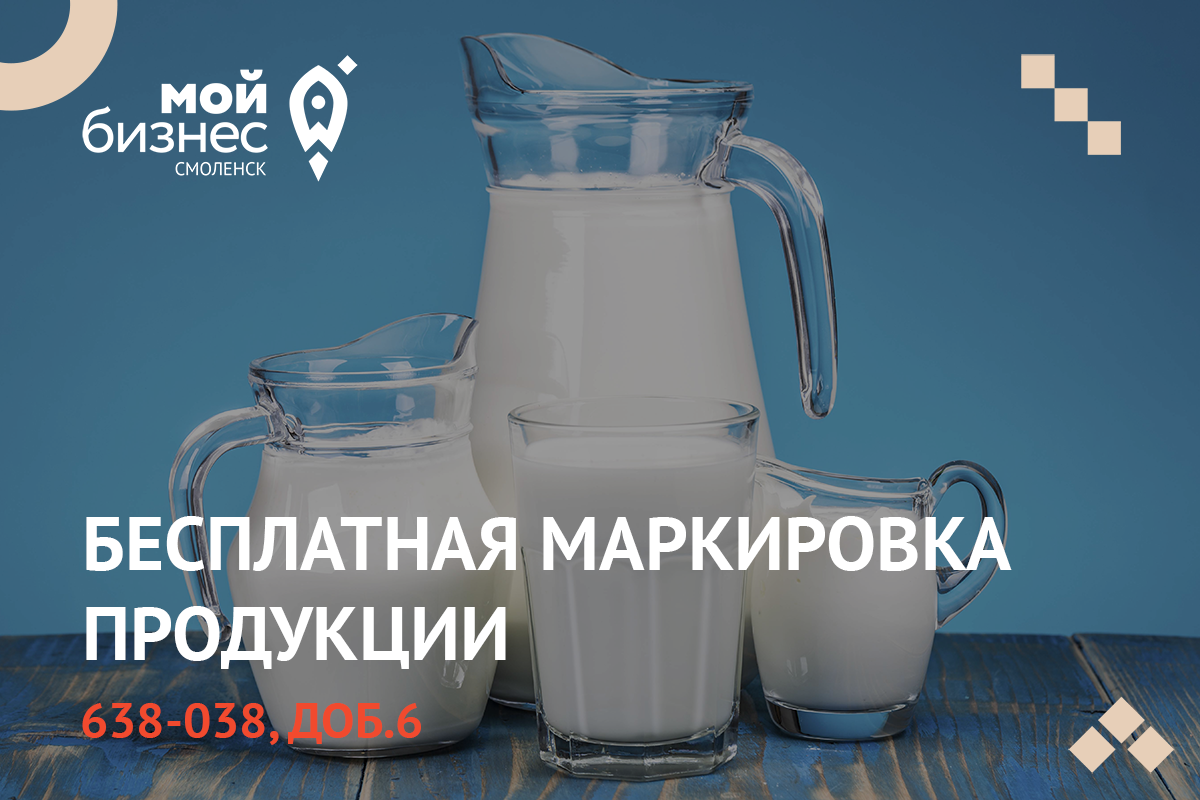 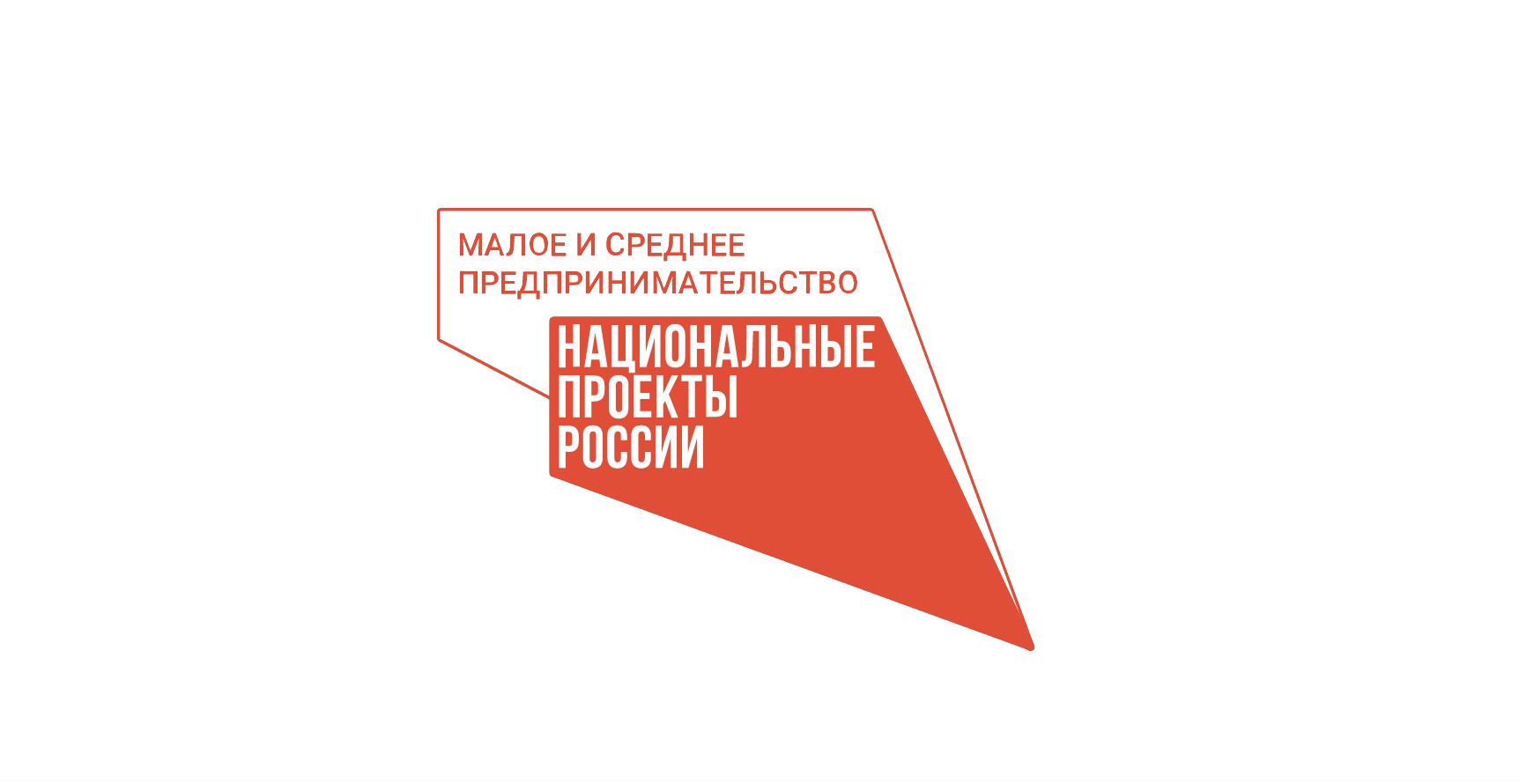 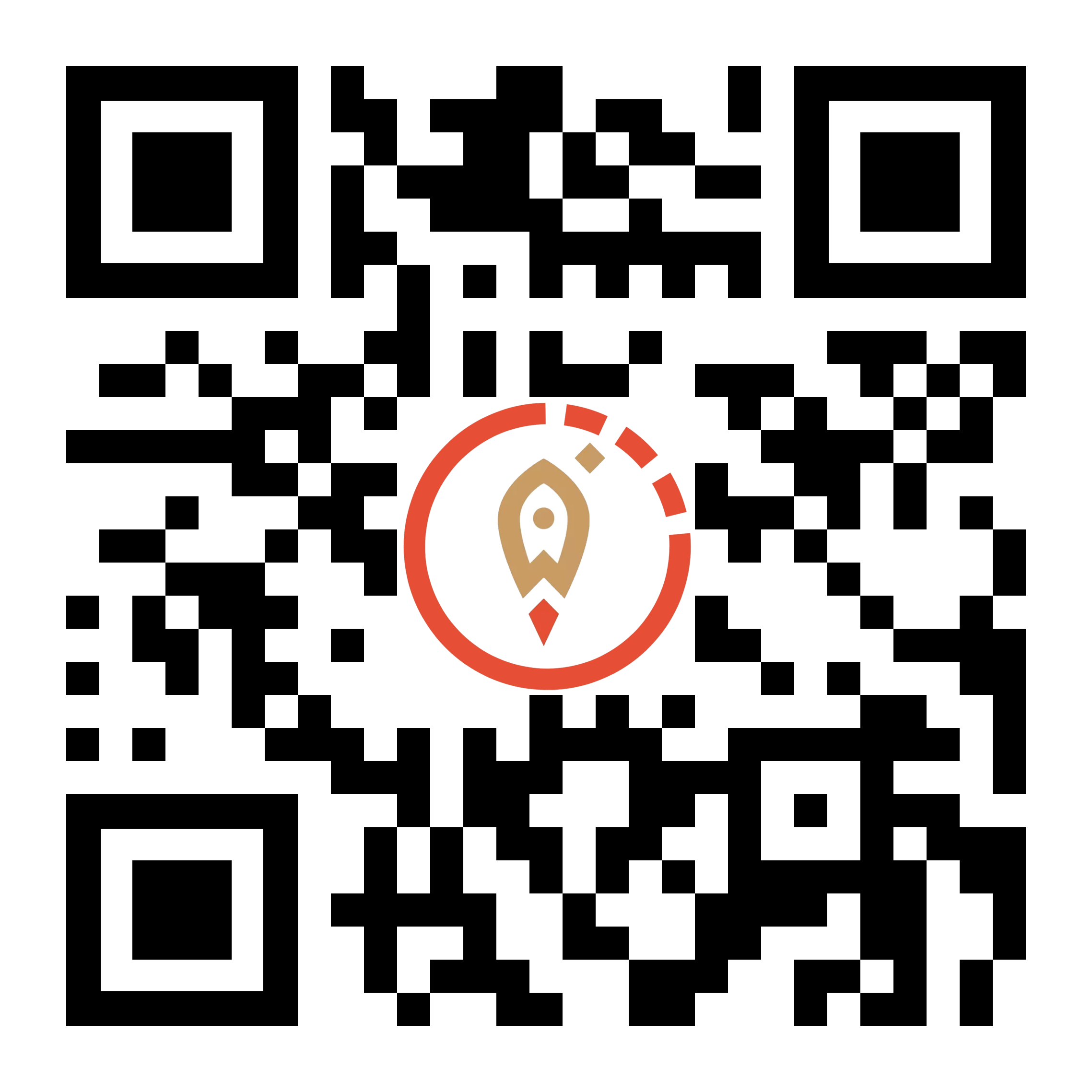 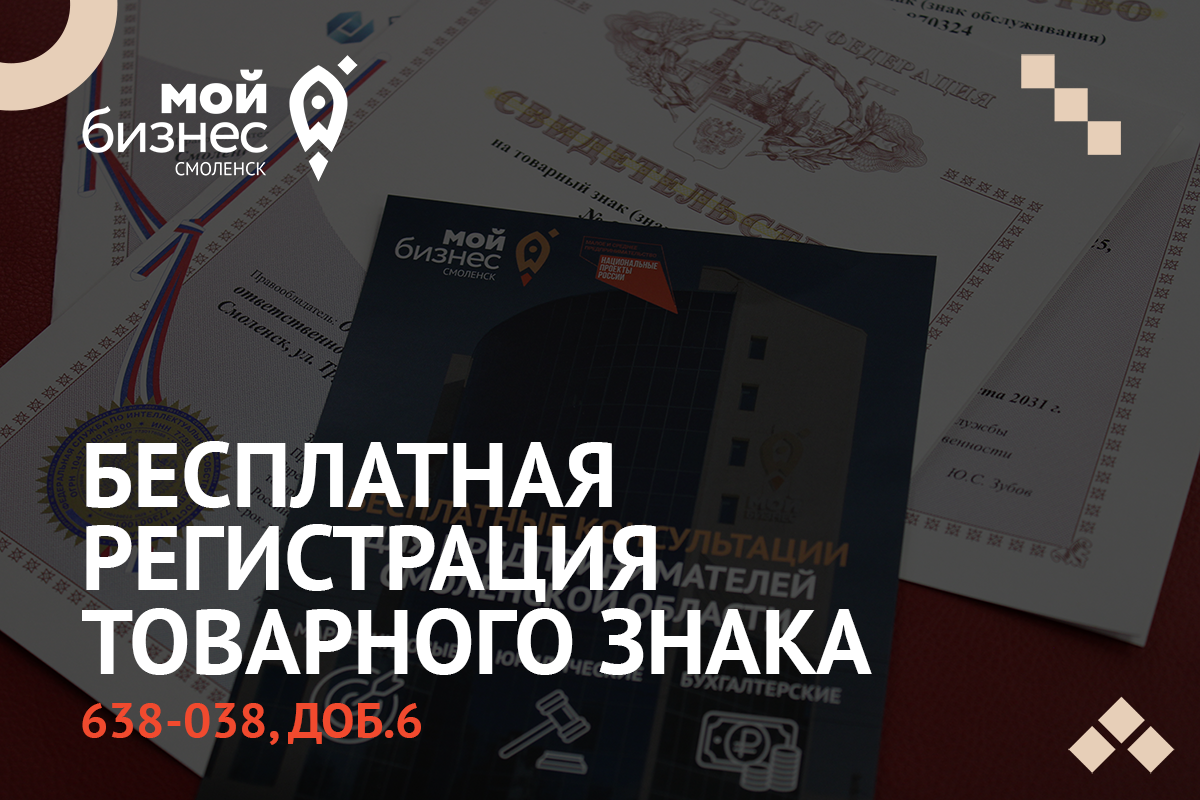 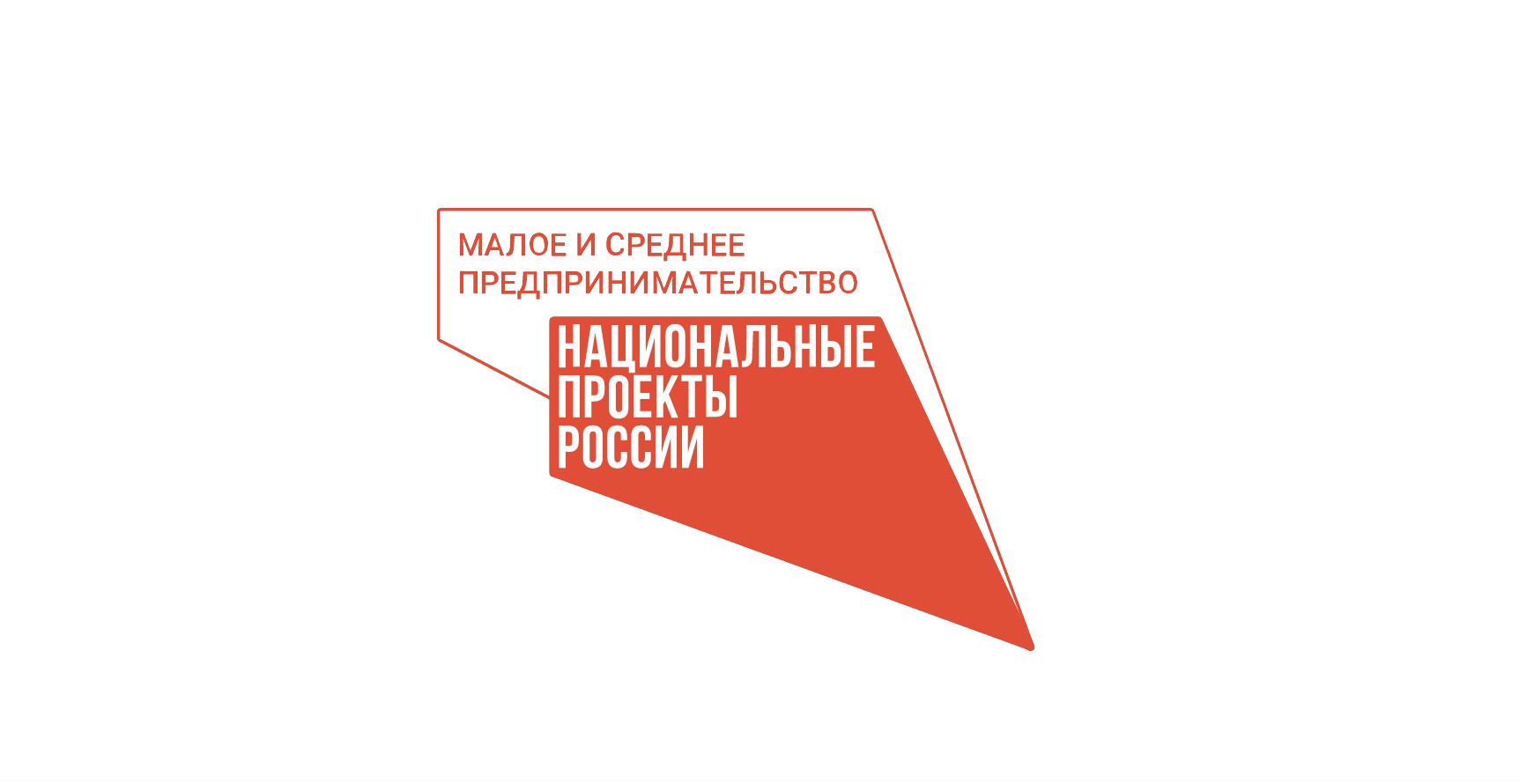 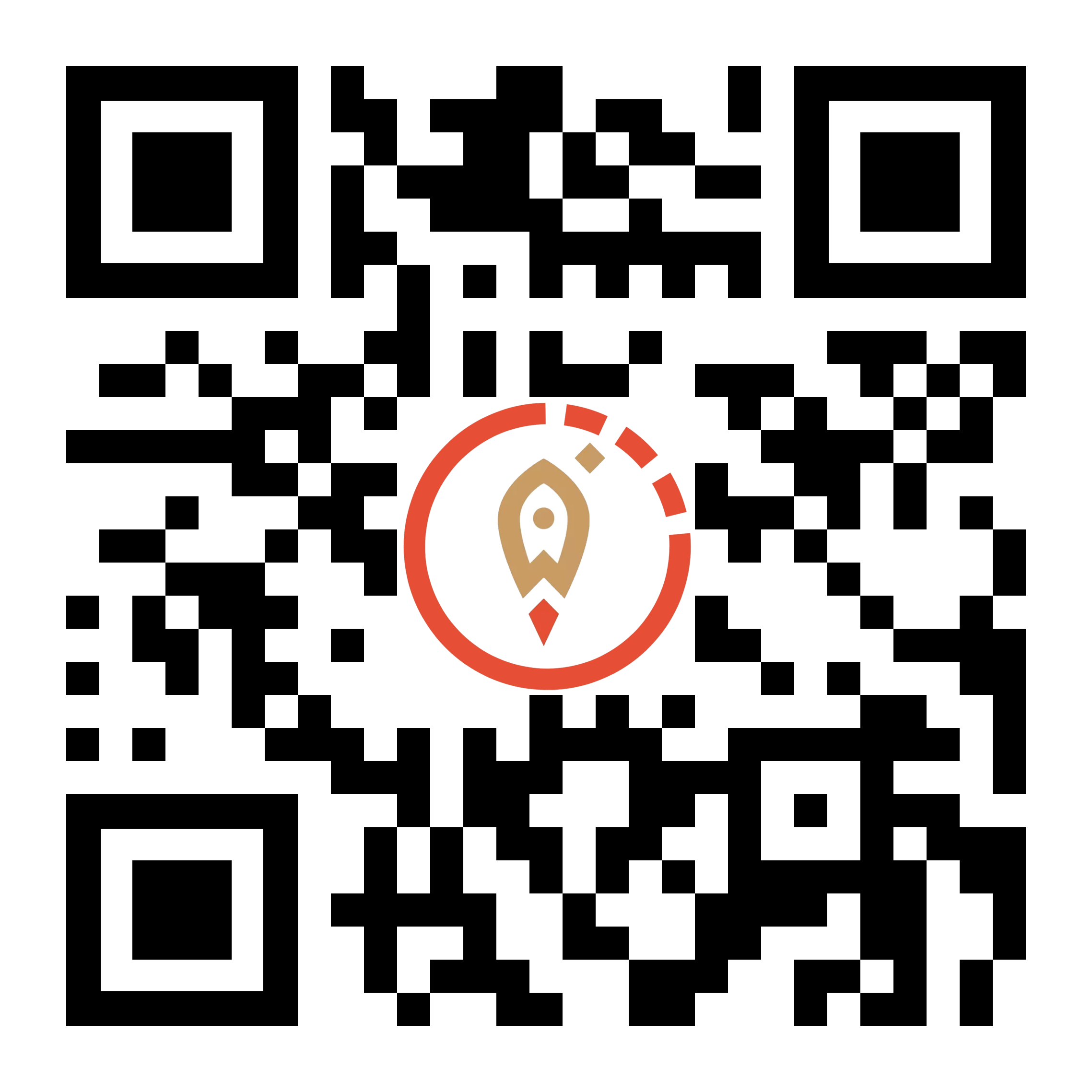 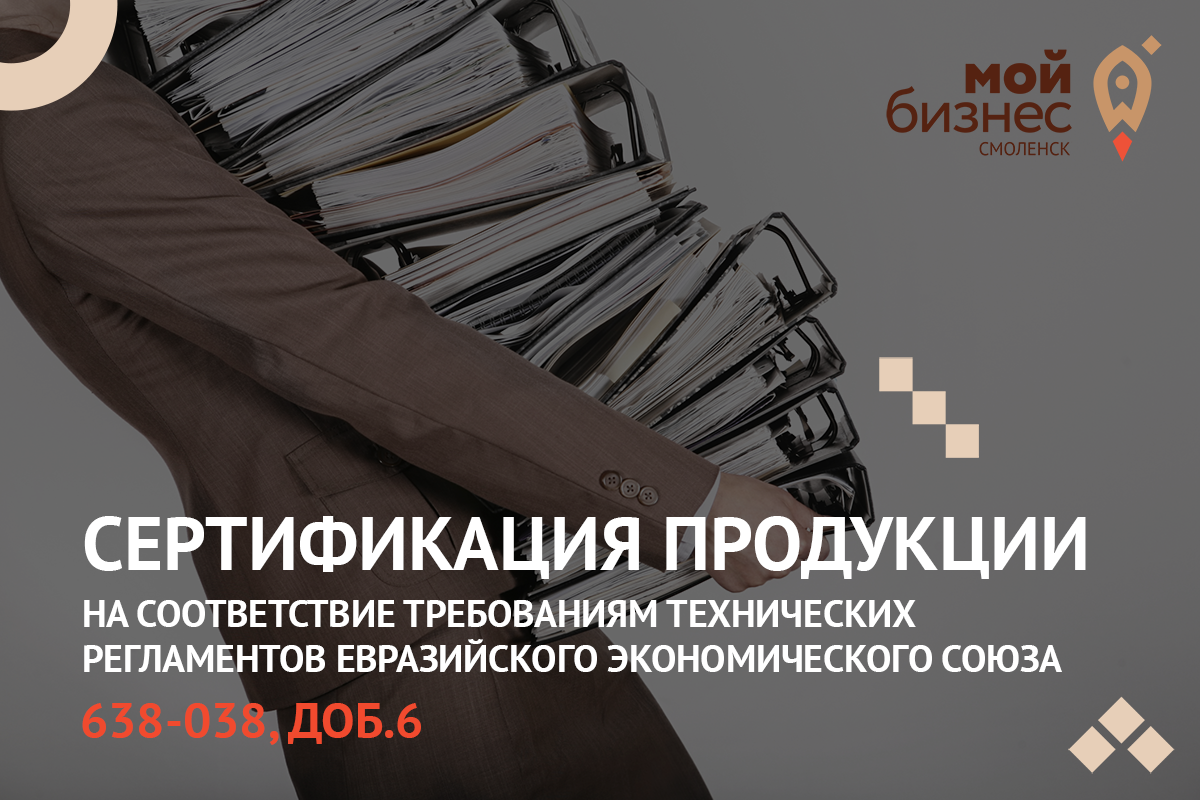 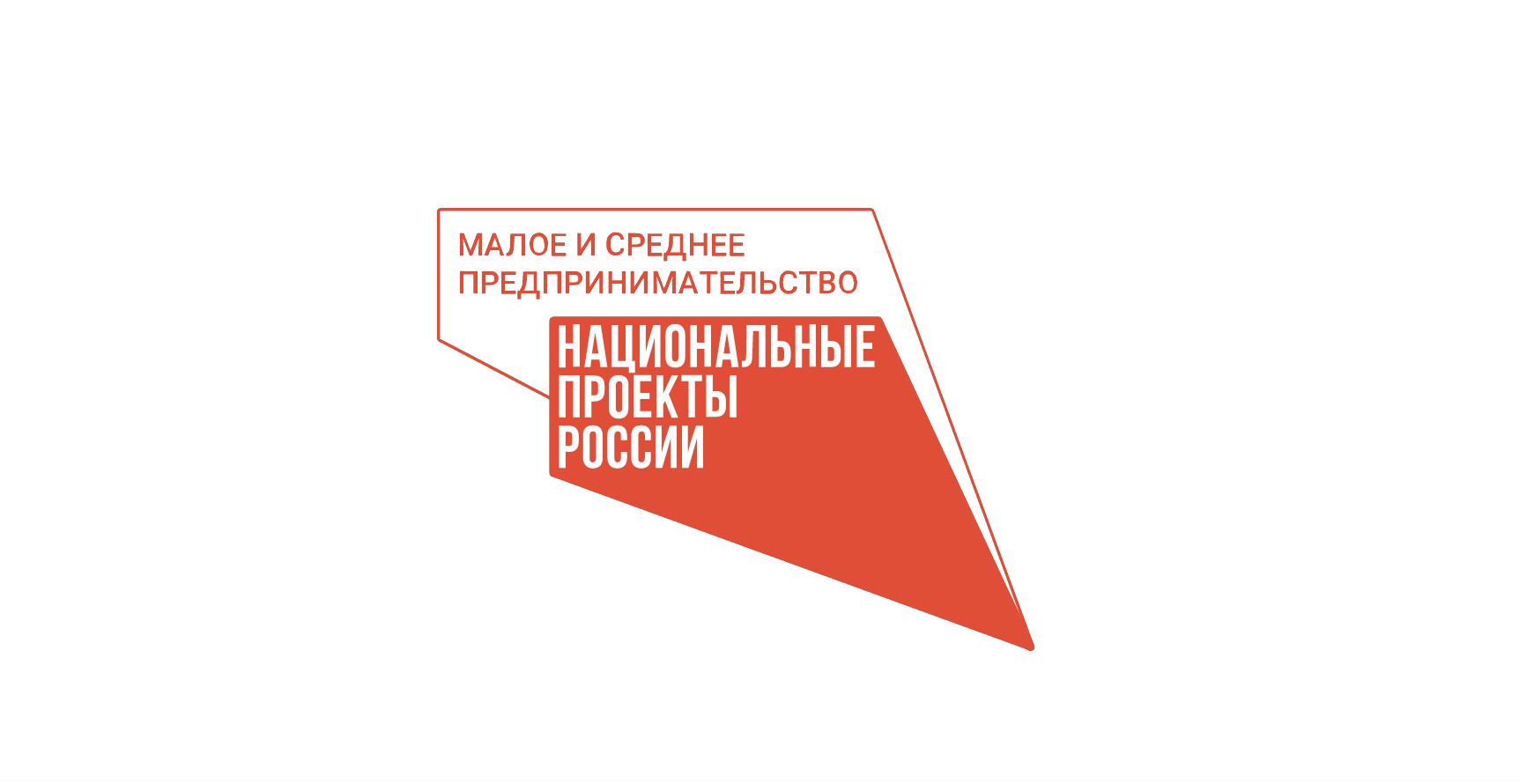 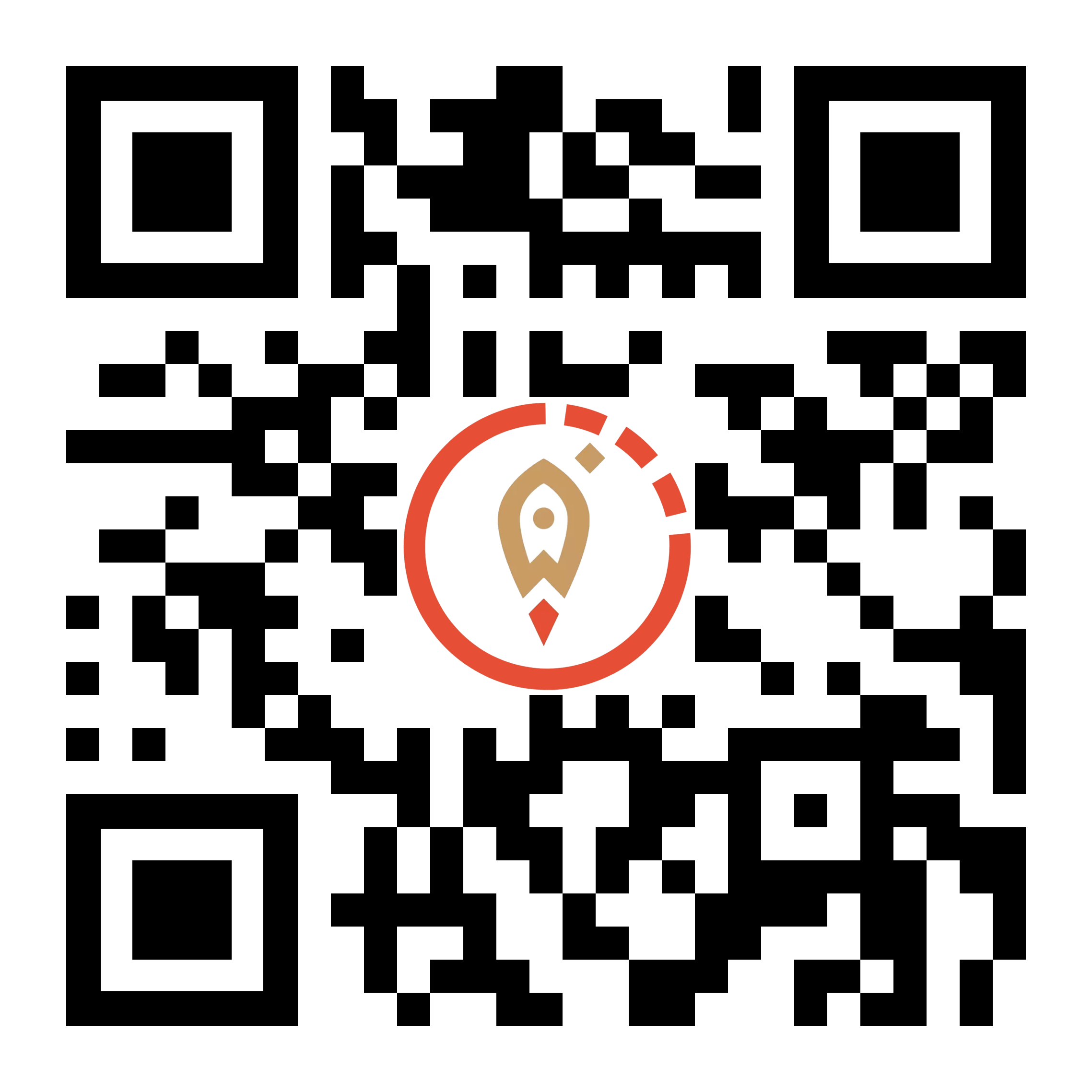 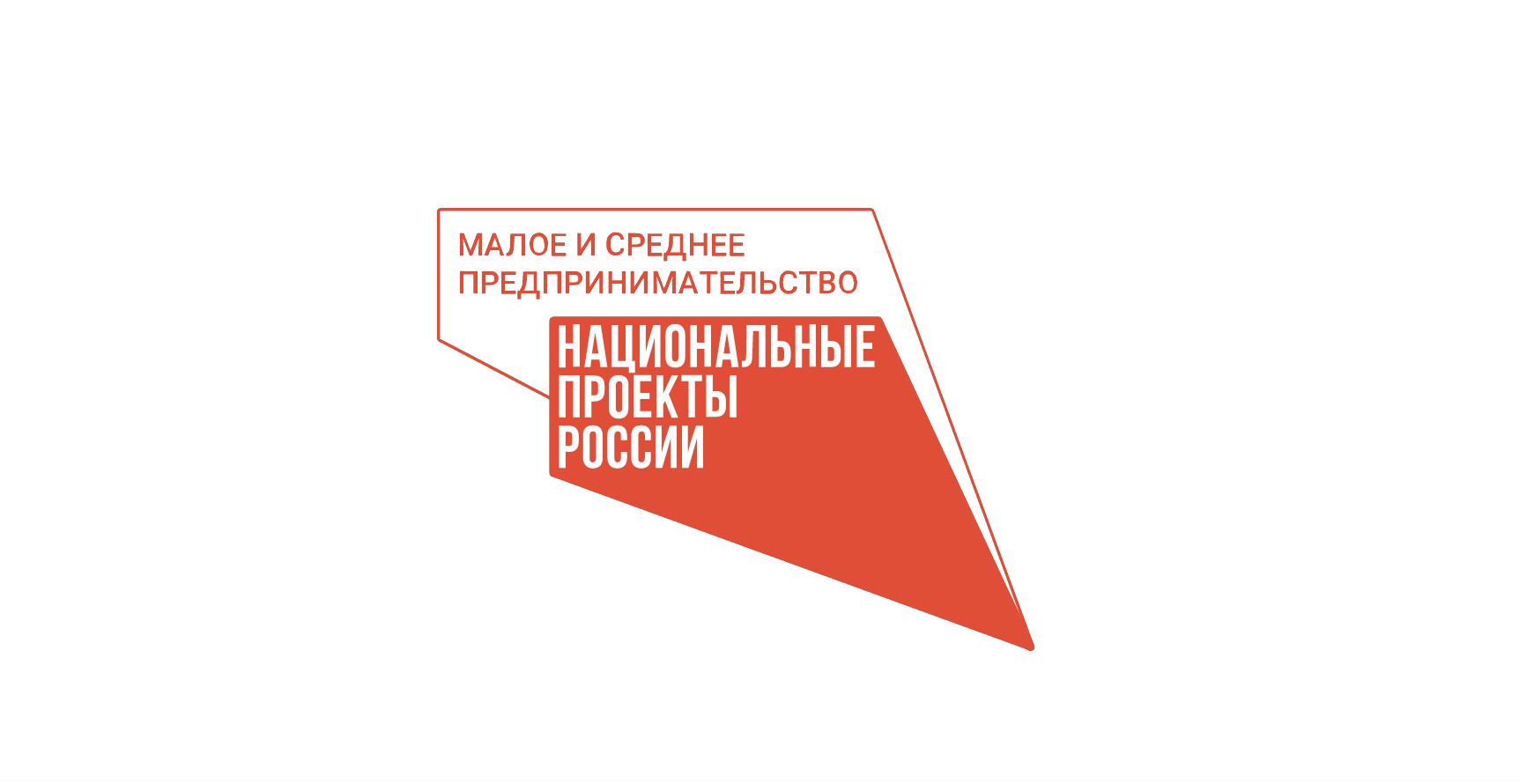 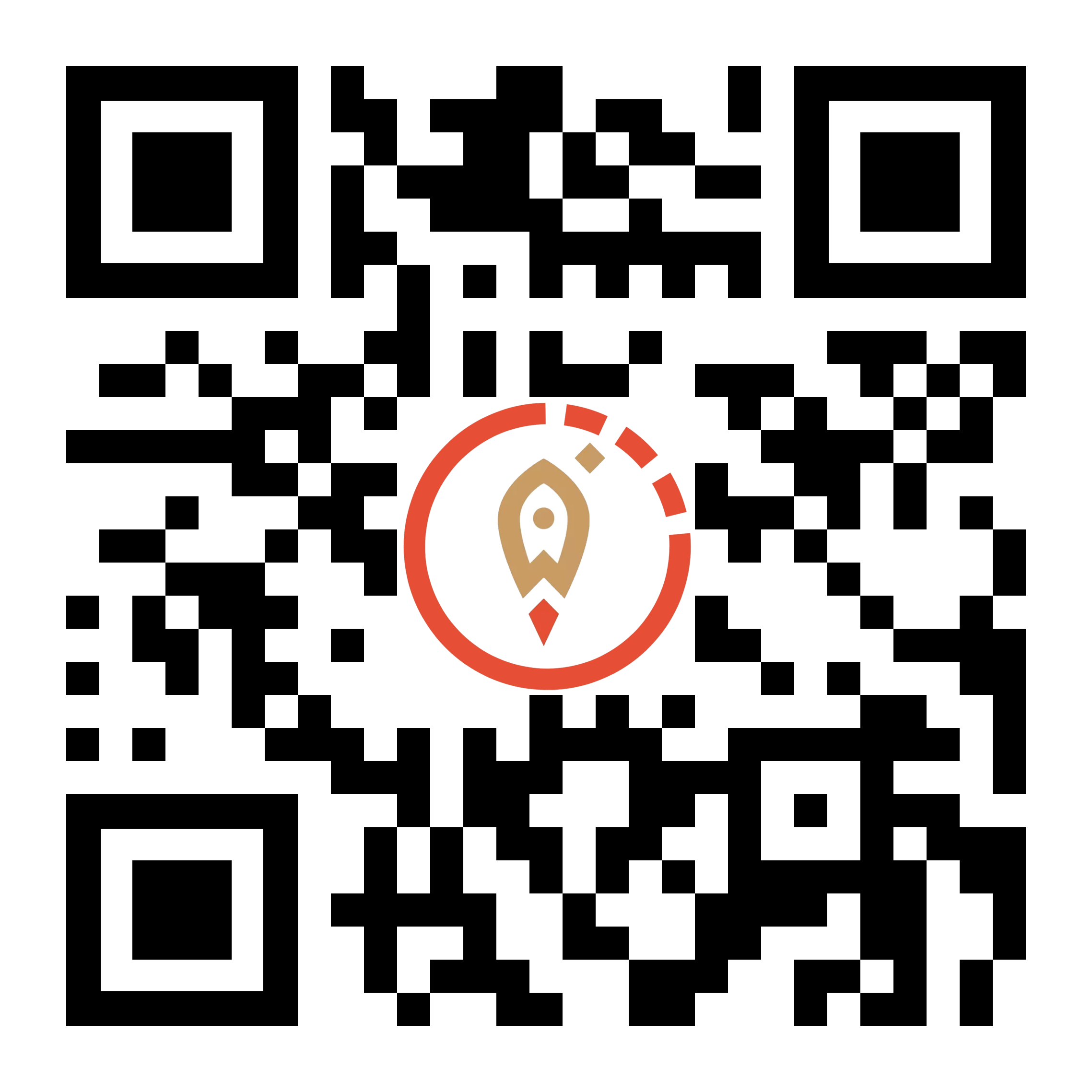 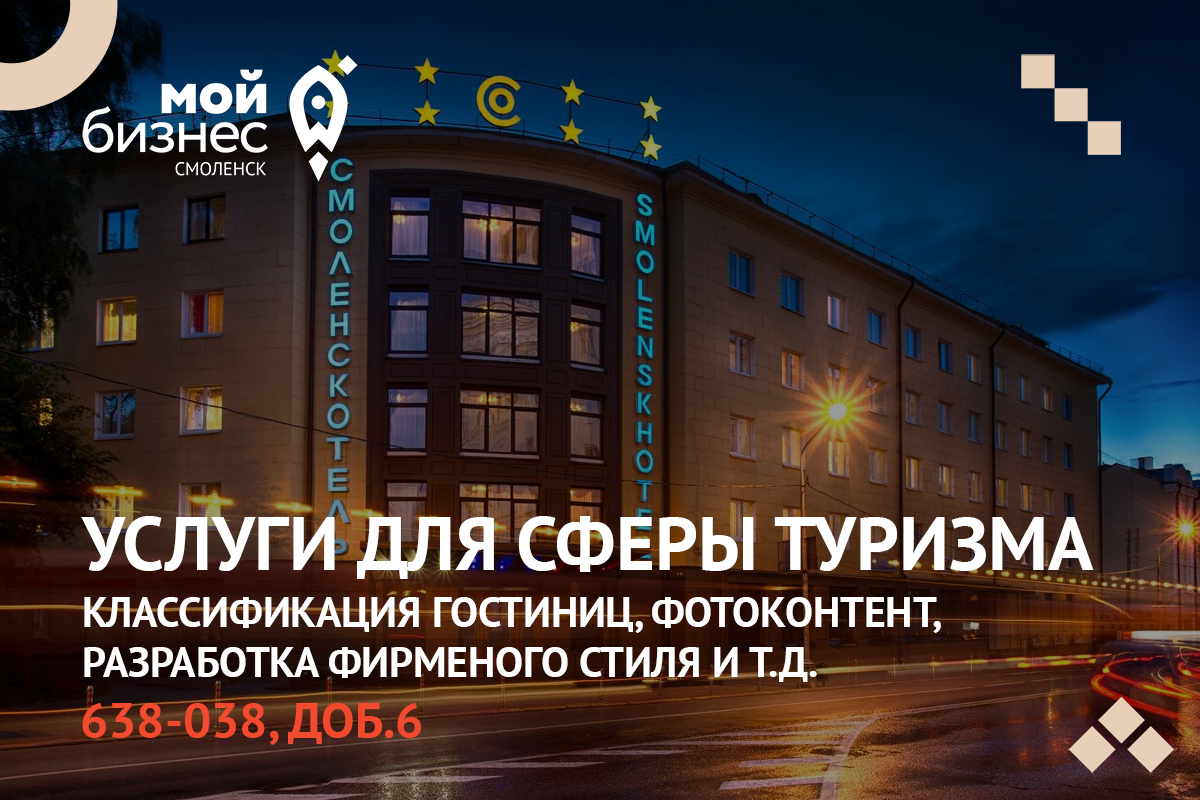 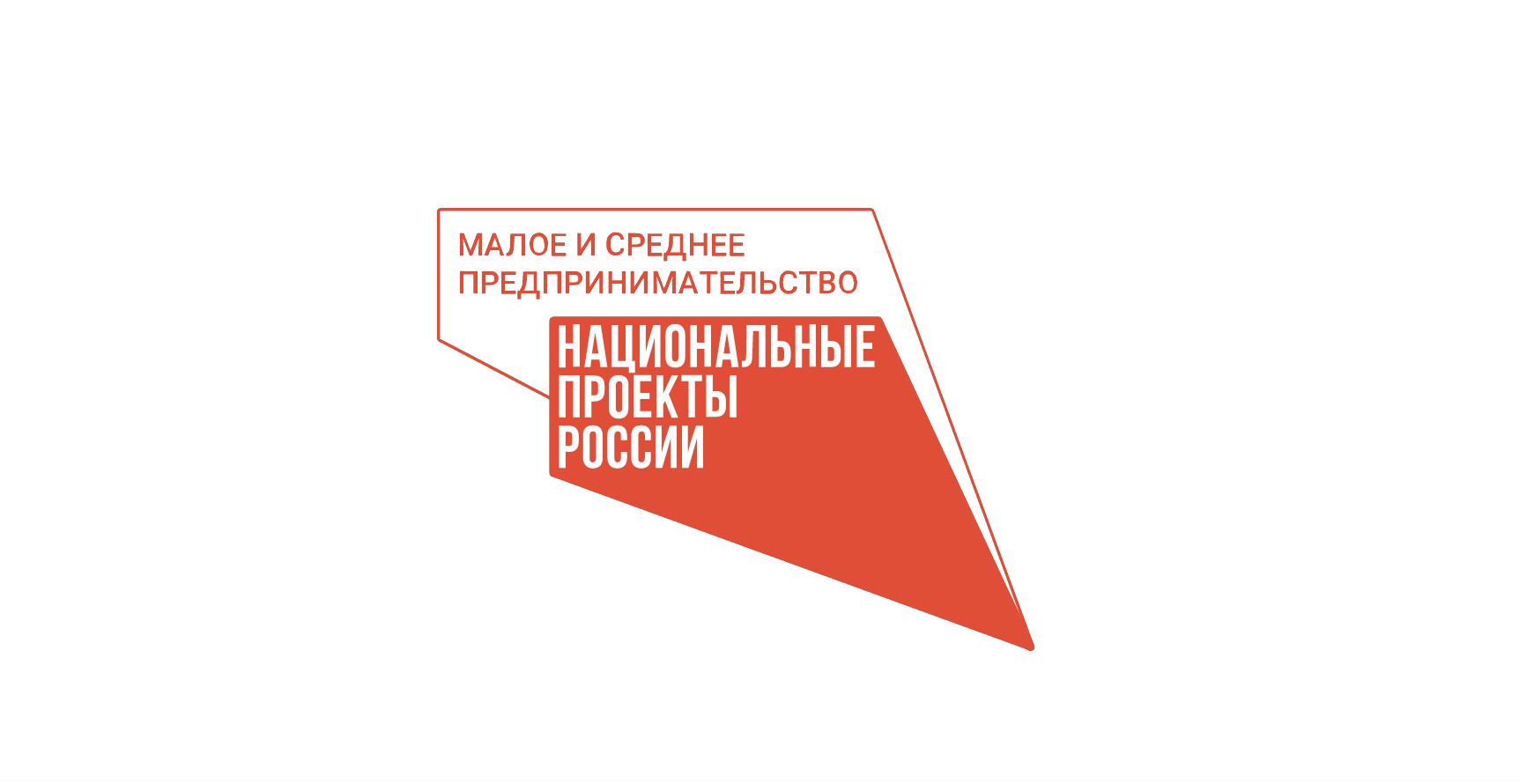 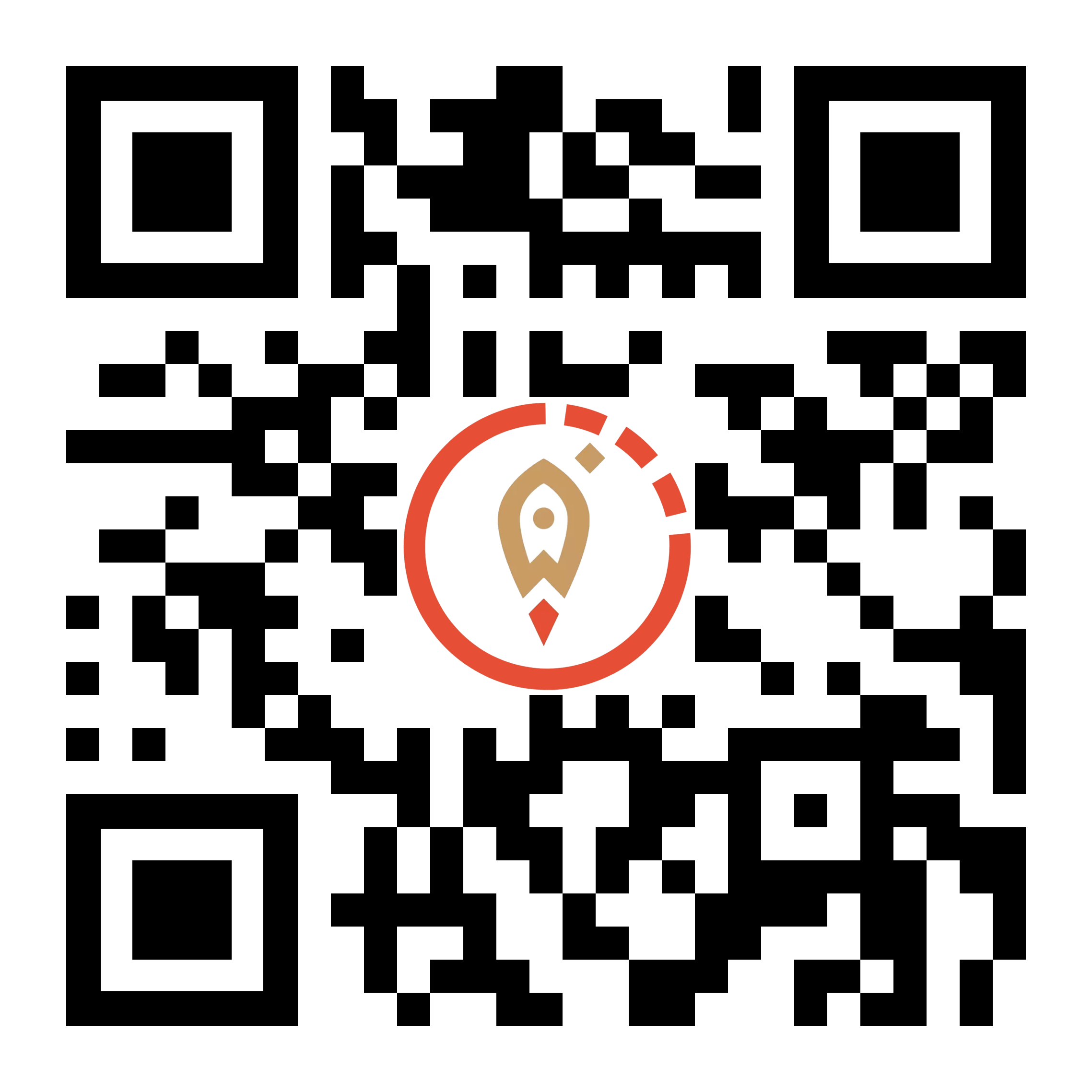 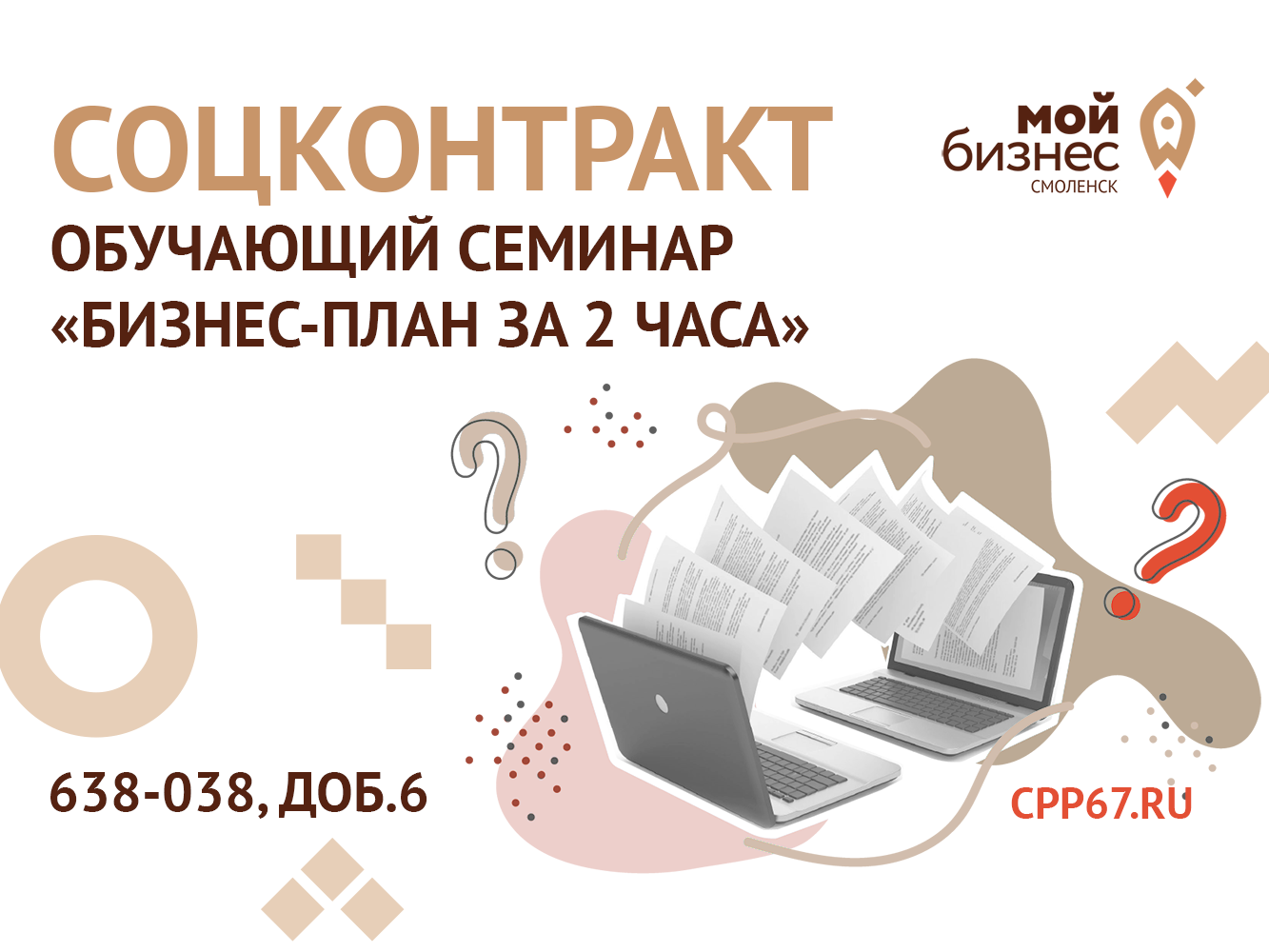 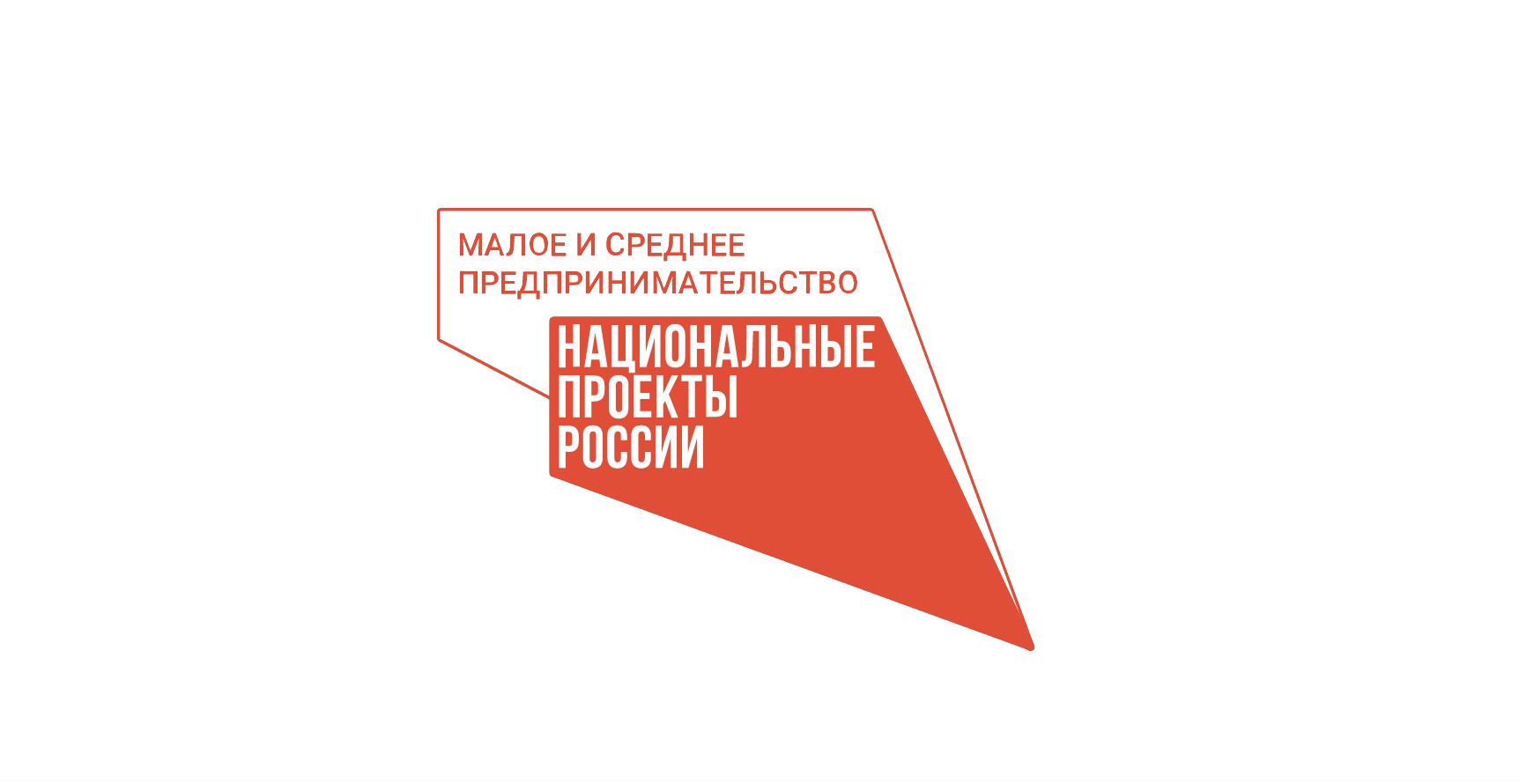 Телеграм чат-бот
по соцконтрактам
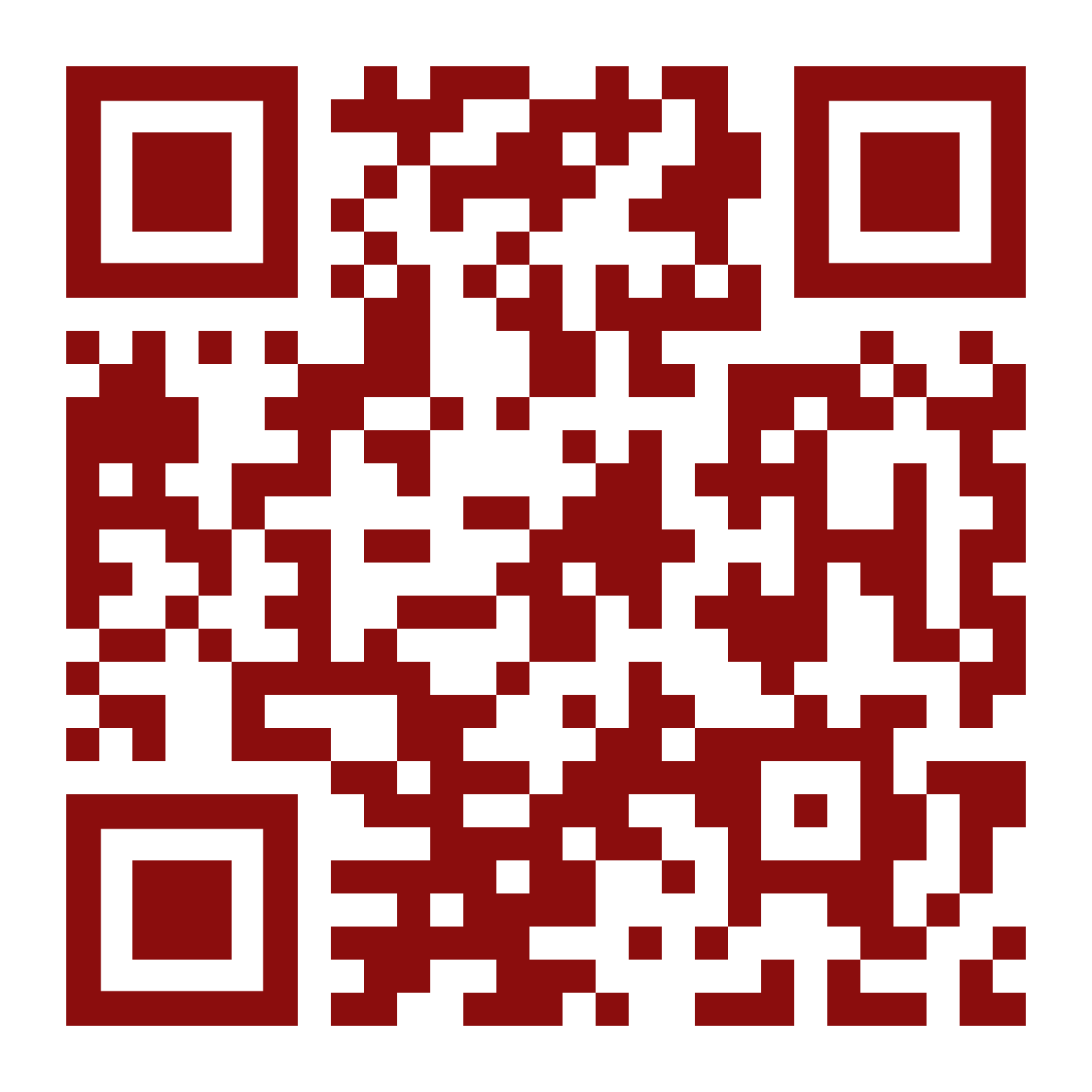 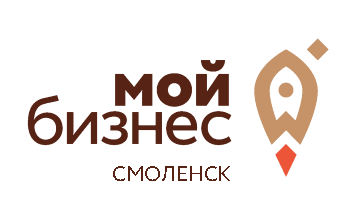 СОЦКОНТРАКТ
По соцконтракту гражданин обязан реализовать мероприятия программы социальной адаптации для того, чтобы выйти из кризисной ситуации и поднять уровень своего дохода и дохода своей семьи.Например:- найти работу;- открыть ИП или стать самозанятым,- вести личное подсобное хозяйство;- иные мероприятия.
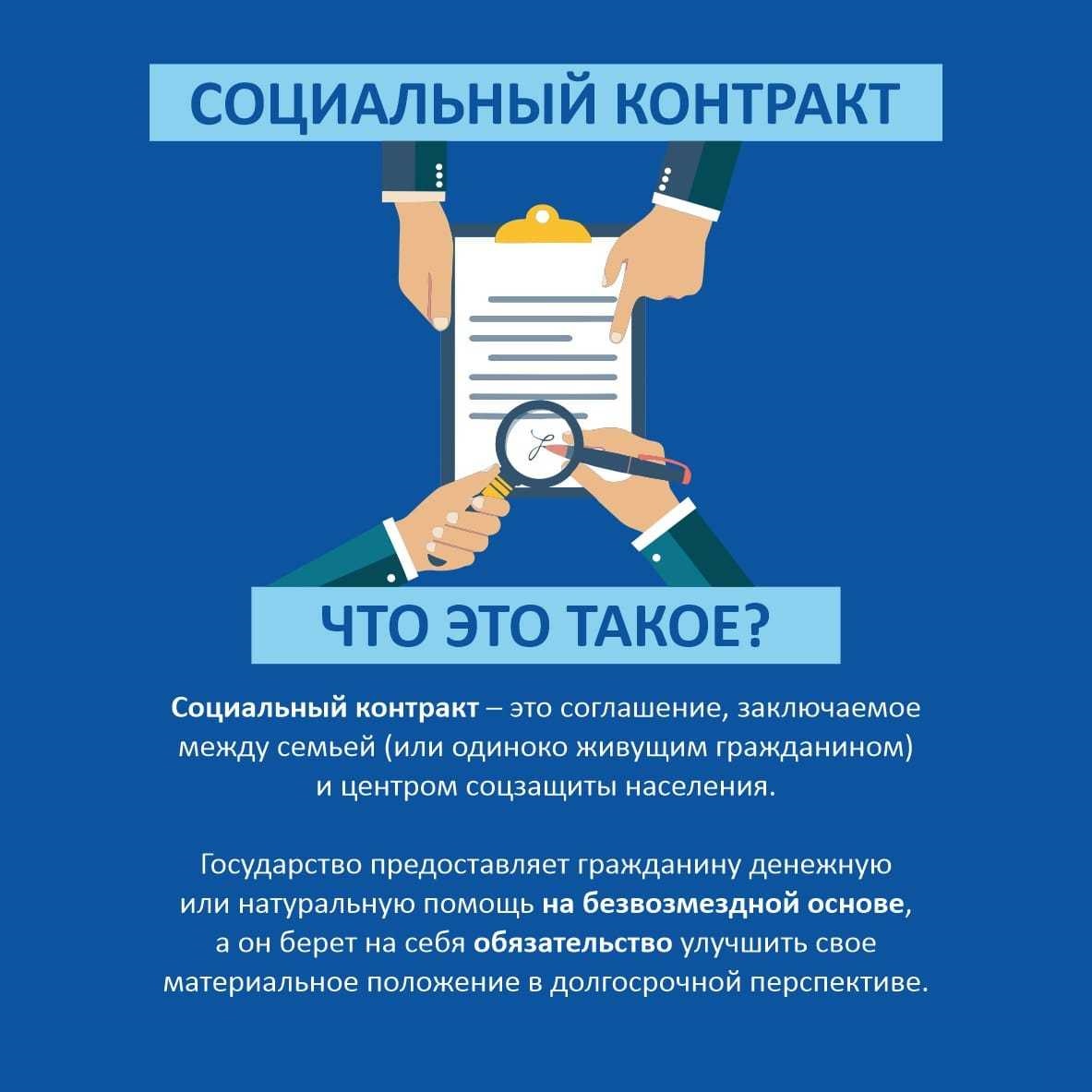 СОЦКОНТРАКТ
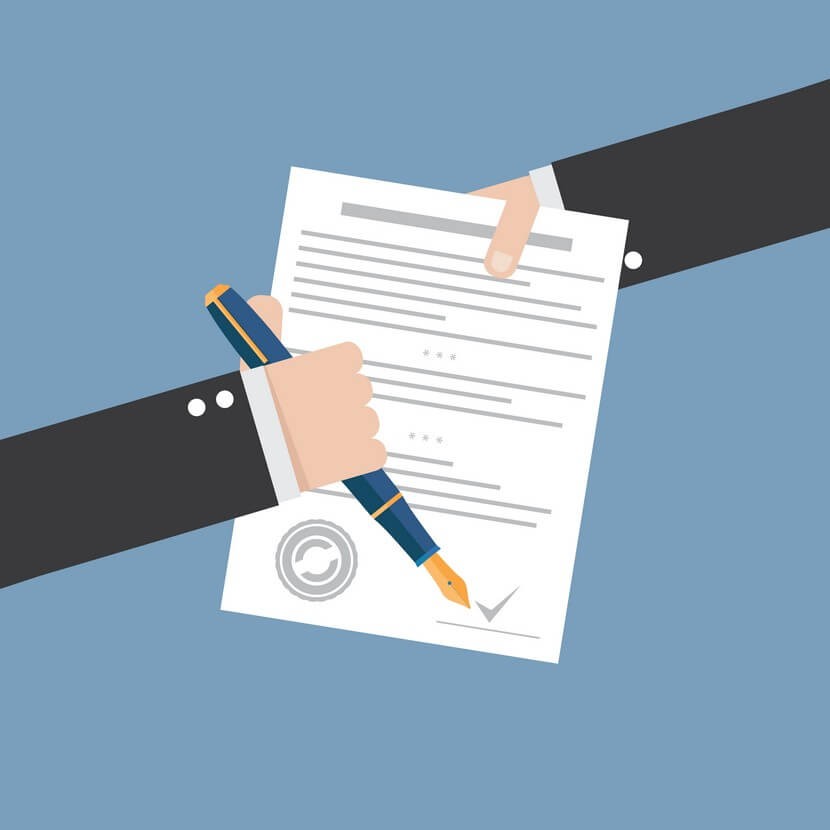 Соцконтракт реализуется в ОПФ – самозанятый или ИП (можно быть зарегистрироваться после выплаты или быть зарегистрированным на момент подачи документов)

Максимальная сумма соцконтракта 350 000 руб.
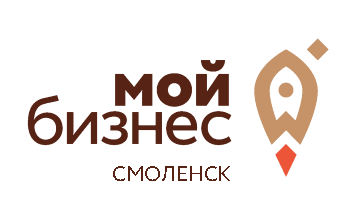 СОЦКОНТРАКТ
На что можно потратить деньги
Оборудование и инструменты
Сырье и комплектующие для производства
Аренда помещения (до 15% от суммы соцконтракта)

ХХХ Нельзя
Закупка товара для перепродажи
Покупка франшизы
Оплата услуг: рекламные услуги (тв, радио, таргет), услуги ремонта, монтажа и пр.
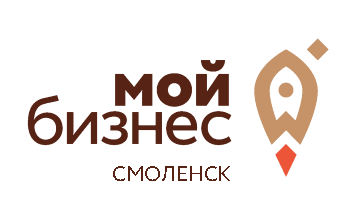 Каждый вторник с 16.00 до 18.00 Центр «Мой Бизнес» проводит 
обучающий семинар «Бизннес-план для соцконтракта». 
Районные участники могут принимать участие онлайн. 
Регистрация на сайте cpp67.ru в разделе «Семинары».
Для участия в семинаре онлайн также можете написать на почту teacher@cpp67.ru (Екатерина)
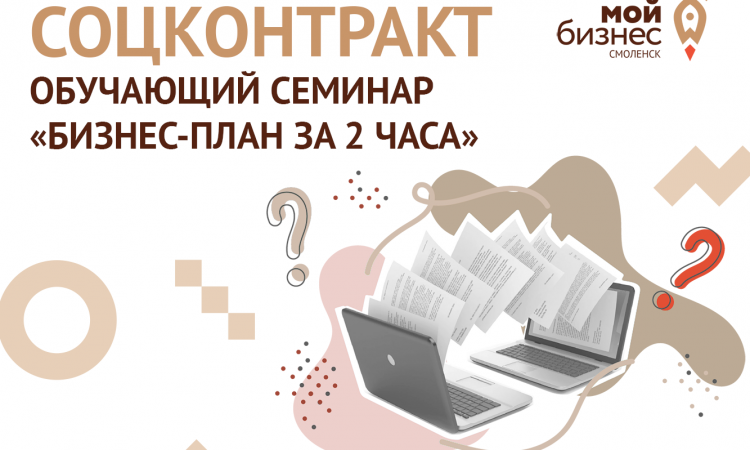 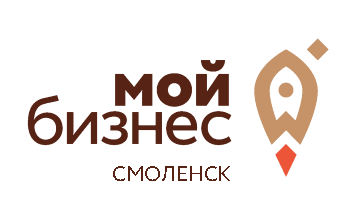 Что такое ЕНП и ЕНС. Плюсы/минусы
В 2023 году всем налогоплательщикам открыт ЕНС — единый налоговый счет.
Это новый способ учета начисленных и уплаченных налогов и взносов. ЕНС пополняется с помощью Единого налогового платежа (ЕНП) до срока уплаты налогов. Поступившая сумма распределяется между обязательствами налогоплательщика.
Отказаться от нового порядка и использования ЕНС нельзя — он обязательный.
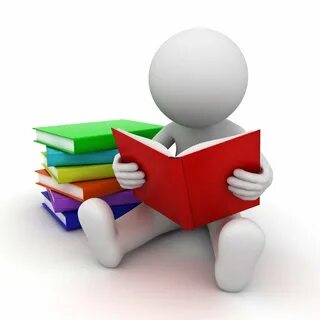 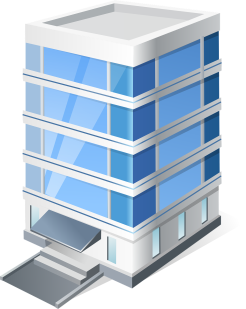 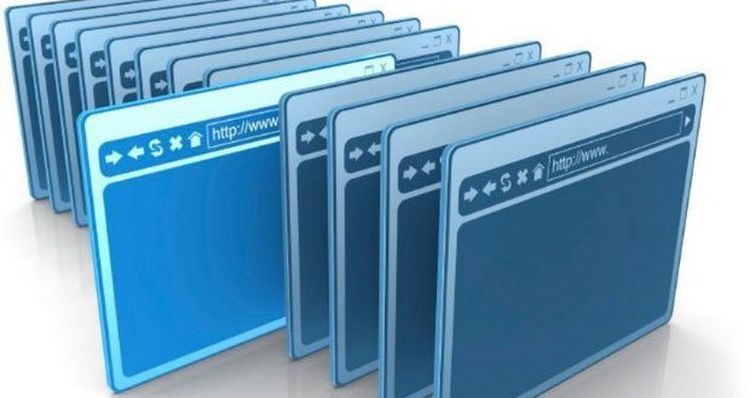 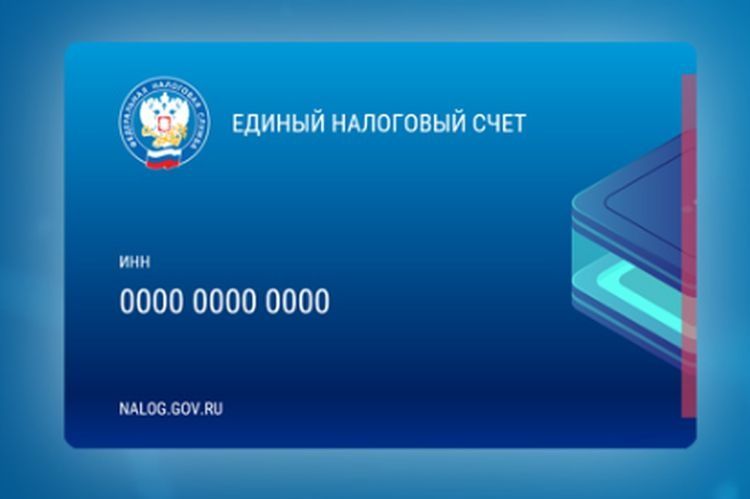 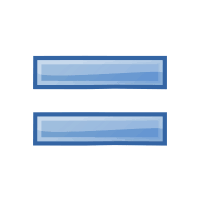 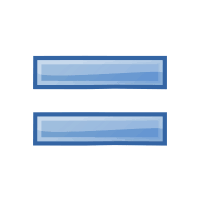 Один налогоплательщик      один налоговый орган             единая сумма состояния расчета
На ЕНС с 2023 года учитываются налоги физических и юридических лиц.
1 очередь                                  Недоимка – начиная 
с налога с более ранним
сроком уплаты
2 очередь 
сроком о начисления с текущим платы
3 очередь 
Пени, проценты и штрафы
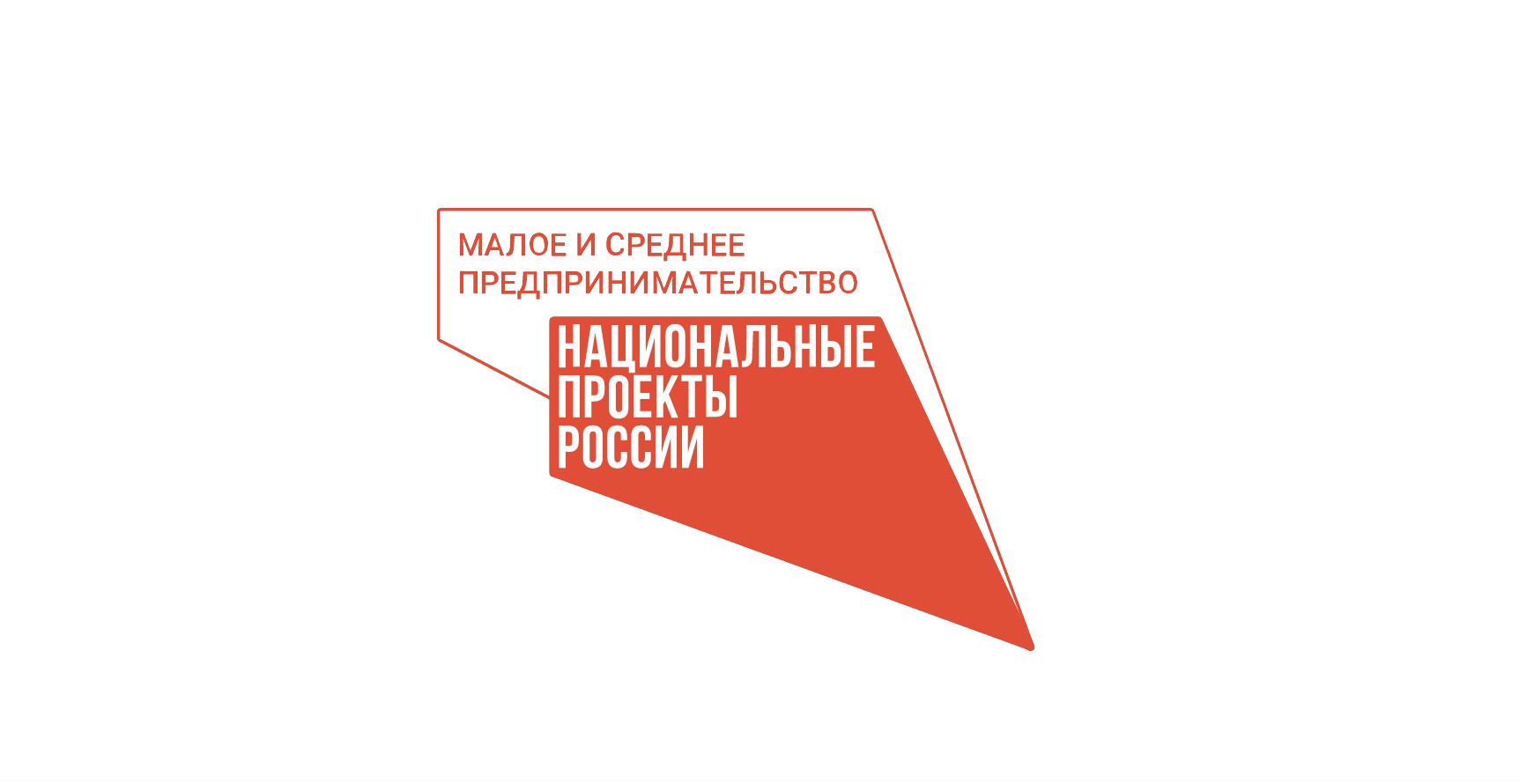 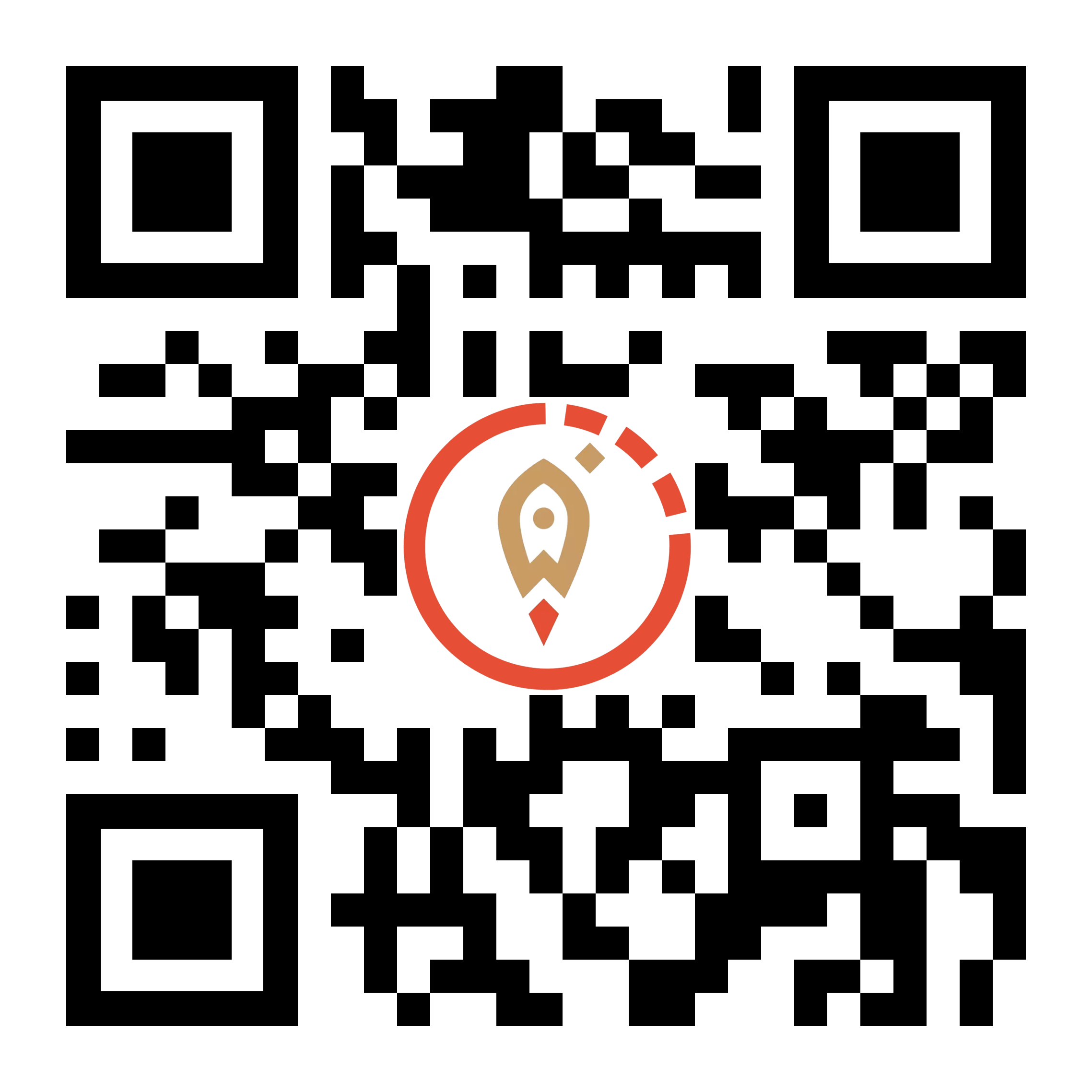